Georgia Enterprise Management Suite (GEMS) Training
Created & Presented by GTA EPMO
Hank Oelze, PMP  404-463-5303
Version 3.5
1
GEMS Origin
“Agencies told us they needed help keeping large projects on track,” said Tom Fruman, director of GTA's Enterprise Governance and Planning Division.  “We believe this portfolio and project management system will give them insight they didn't have before.  They will be able to monitor the health and status of projects using a combination of traditional operational data and qualitative assessment data from multiple stakeholders.”
GEMS includes selected modules from CAI's project portfolio management application, ITBuzz Enterprise Management Suite, which provides visibility and analytics for the purpose of risk alerts and avoidance.  CAI refers to the tool/application as: Advanced Management Insight (AMI).
GTA has opted to use the Portfolio Management, Automated Project Office, and Issues Resolution Management modules.
2
What’s New in GEM Training Version 3.5?
Removed redundant slides (adding people, roles, etc.)
Eliminated unessential slides, e.g., tool to EPLC alignment, downloading attachments
Added slides based on user input, e.g., delete an issue
Updated Issue & Risk sections
Added Project Portfolio Questionnaire option
3
Process Flow
PPM
APO
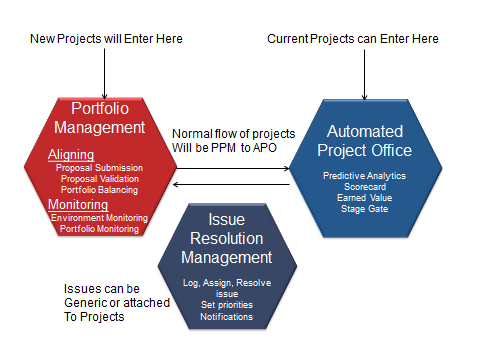 4
Training Index
PPM Slides 			6-64
Adding Resources		22
Scheduling a Questionnaire	32
APO Slides			65-109
Issues				68
Risks				81
Stage Gate Reviews		94
Critical Panel			107
5
GEMS Phase I Training
PPM – Proposal, New Projects  Phase
6
PPM Versus APO
Easiest Way to Remember GEMS Process:

PPM (Project Portfolio Management) is Proposal Phase

APO (Automated Project Office) is Project Phase
7
Initial Login Screen - Video
8
Creating a Proposal or Project - Video
9
Initial Screen – GEMS
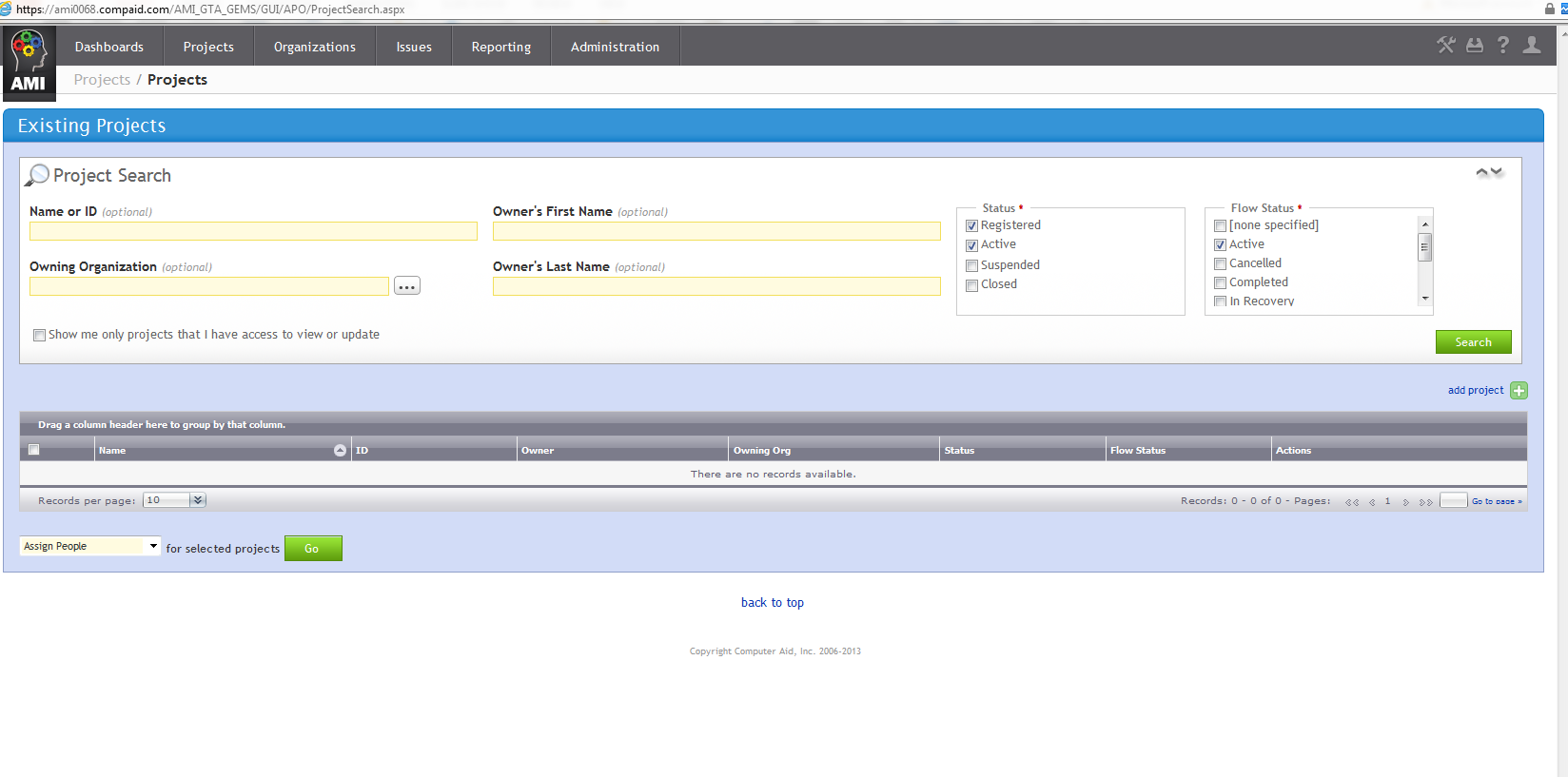 10
Create a New Proposal or Project
+
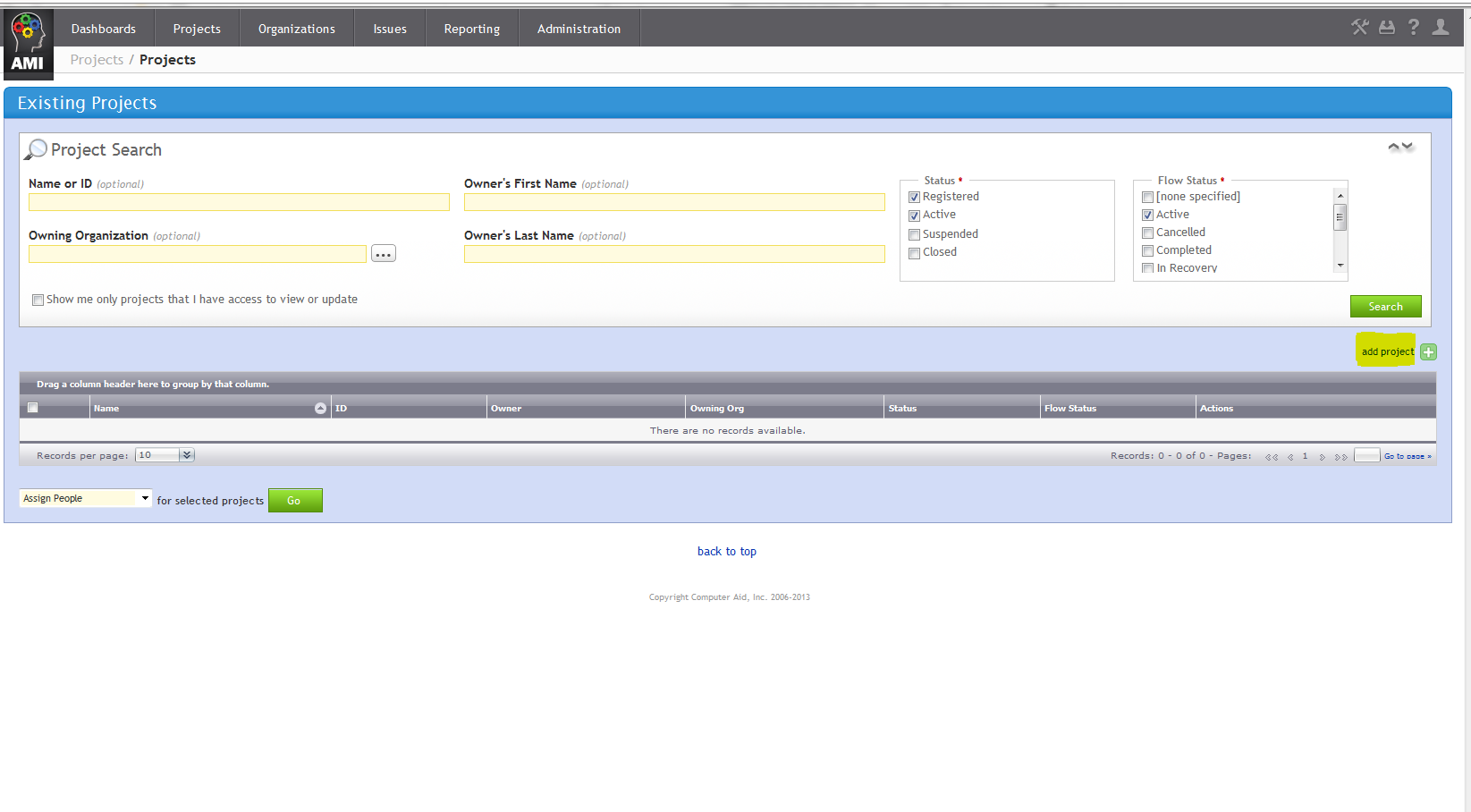 Select “add project”
11
Select Project Type then Next
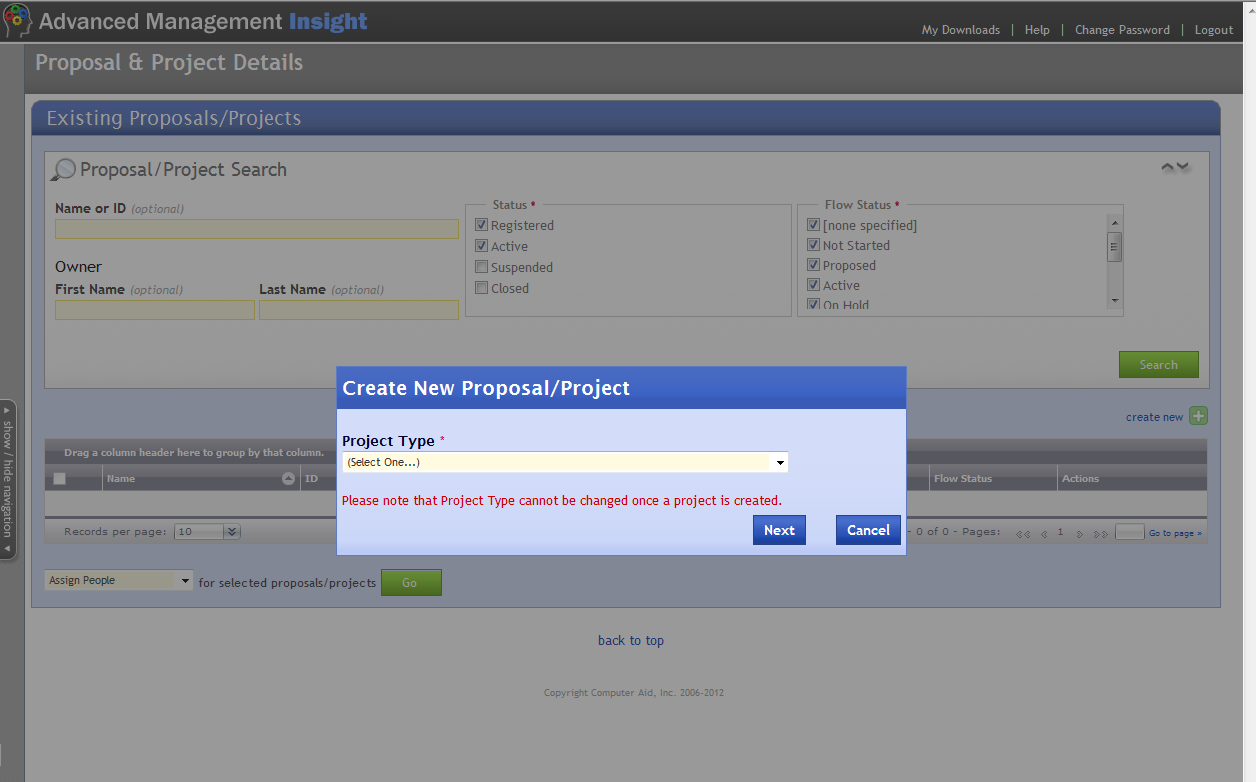 Select  App Dev
IMPORTANT
12
Project Types
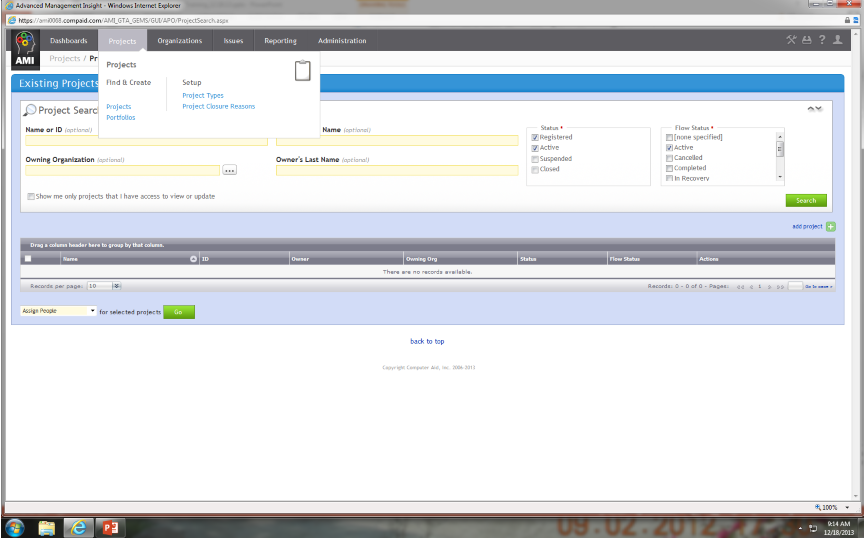 1. Select “Projects” Tab
2. Select “Project Types”
13
Project Types
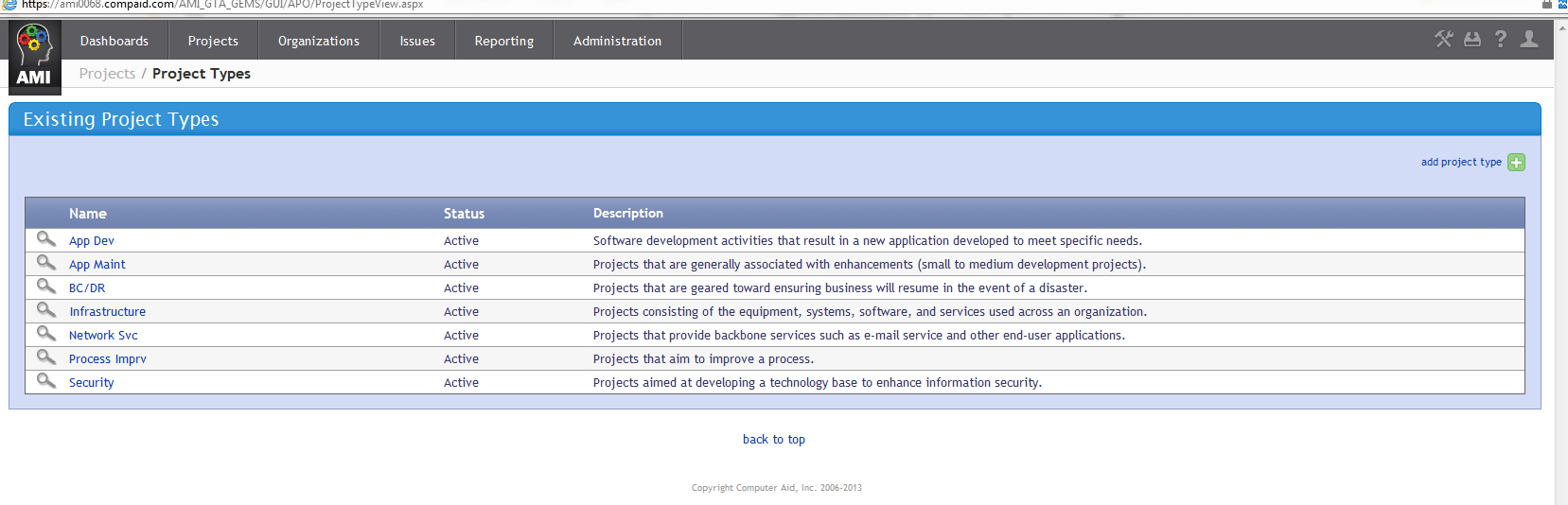 Drop Down Choices
14
New Project Entry Screen Appears
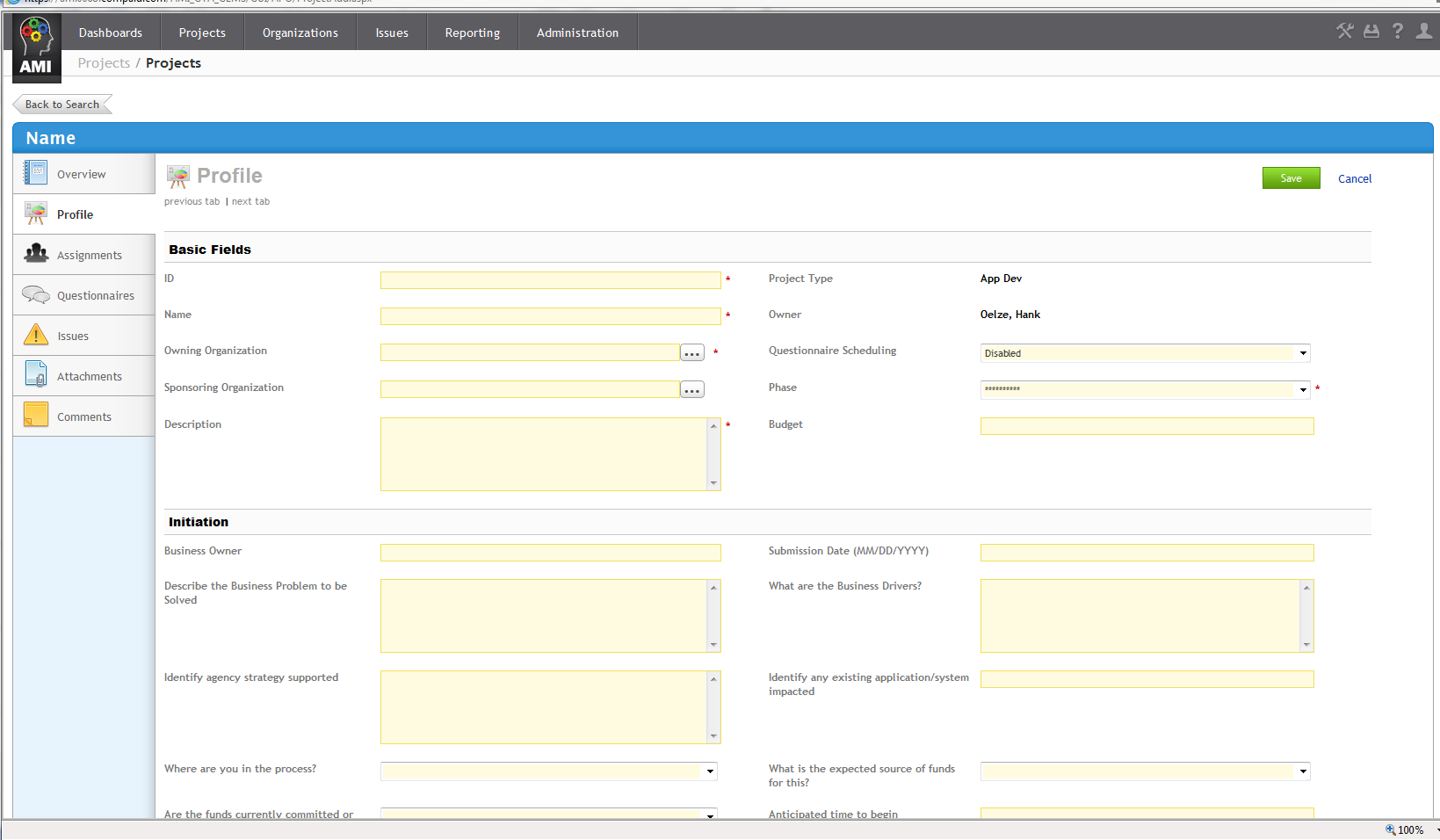 15
Enter Profile Basic Fields
ID: Three letter agency ID – YYYYMMDD (DOR-20140828)*
Name: Descriptive Name
Owning Organization: Select from Drop Down
Questionnaire Scheduling: Select “Enabled” from Drop Down
Sponsoring Organization: Select from Drop Down
Project Phase:  Initiate, if this is a new project
Description: Short description of project
Budget: 1287345  ALL cost amounts are entered without $, no commas, whole dollars only.
              
                         * If multiple entries occur in one day add suffix(a,b,c etc.)

Fields with an asterisk (*) are mandatory.
16
[Speaker Notes: Describe the difference between Owning and Sponsoring organizations (they can be the same)
The Sponsoring Organization is not a required field, but should be completed.  The name is used in some e-mail notifications throughout the system.]
Warning Message, Select OK
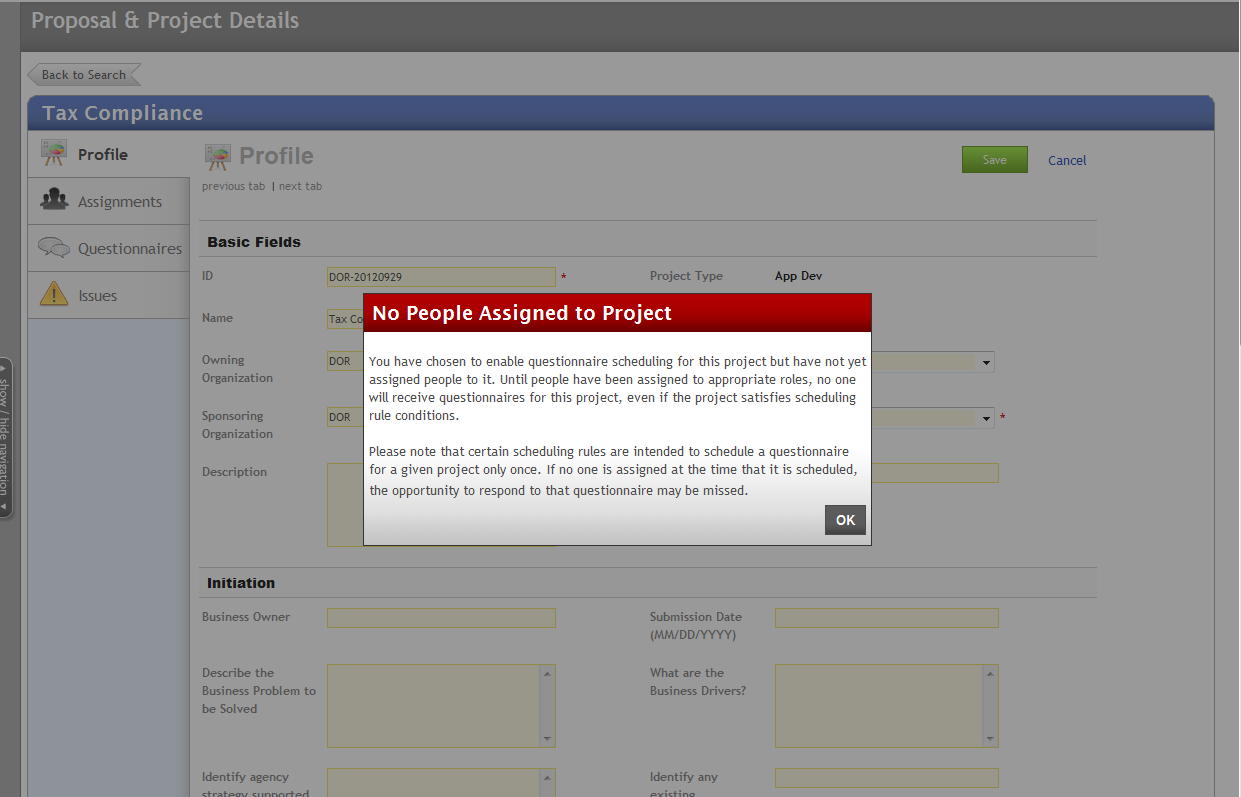 17
Profile Data Screens
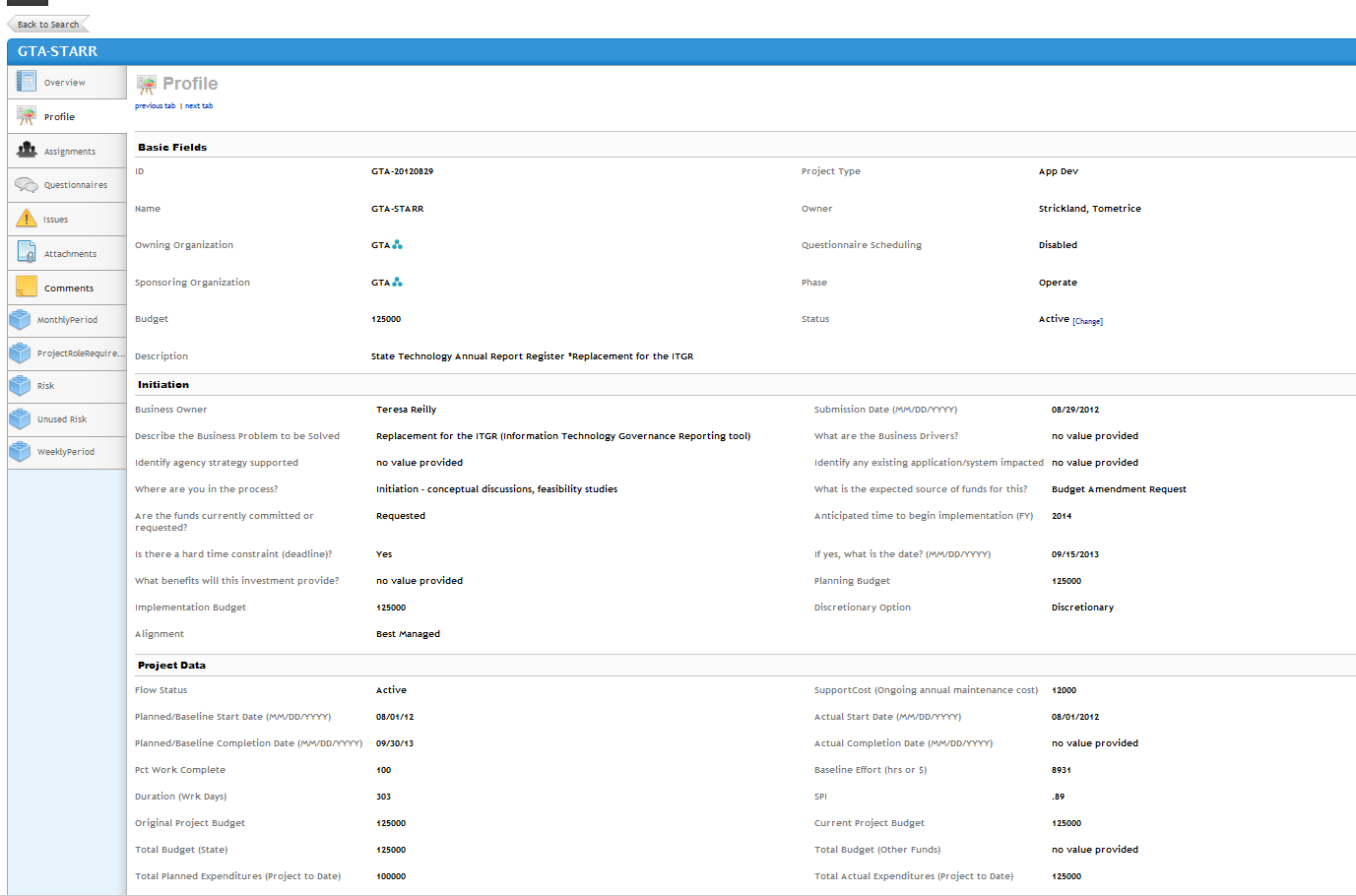 Basic Fields
Initiation
This initiation information was previously captured in the APR.  If you are using GEMS, you will no longer be required to submit a separate  APR.
Project Data
18
[Speaker Notes: The old APR form has been replaced by completing these fields
If you are using GEMS, you will no longer be required to submit a separate APR]
Enter Initiation Data
Business Owner: Someone in your Agency
Submission Date: Today’s Date  (6/21/2014 format)
Describe the Business Problems to be Solved: Enter text
What are the Business Drivers: Enter Text
Identify agency strategy supported: Enter Text
Identify any existing application/system Impacted: Enter Text
Where are you in the process?  Select from dropdown
What is the expected source of funds for this? Select from dropdown
Are the funds currently committed or requested? Select from dropdown 
Anticipated time to begin implementation:  Enter year YYYY
Is there a hard time constraint (deadline)?  Select YES/No 
If yes, what is the date:  Enter 6/30/2015 format
What benefits will this investment provide?  Enter Text
Planning Budget:  Enter whole number     Implementation Budget:  whole number
Discretionary Option: Select from dropdown      Alignment: Select from dropdown
19
[Speaker Notes: The Business Owner should be the business executive in your organization that is accountable for the success of the program this technology will support
You might want to highlight the fields that will populate the PPM dashboard so they can see the relationship later
Agency Strategy should be the strategy in your agency strategic plan that this proposal is aligned with  (alignment with the state strategies is identified in a later field – “Alignment”)
Planning budget will be used primarily for federally funded projects where funding is provided through a PAPD or long-term 
Define “Discretionary Option”]
Scroll Down to Project Data
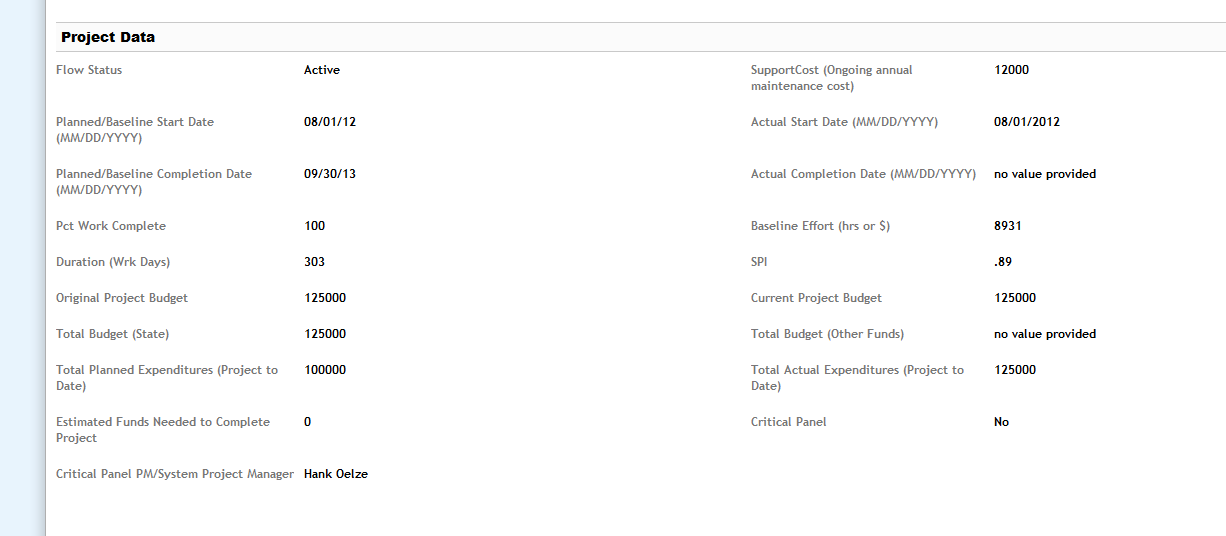 20
Enter Project Data
Many of these fields may be unknown during this planning phase of the project, if so, leave them blank.

Flow Status: Select “Proposed”* from the Drop Down
Planned Baseline Start:  mm/dd/yyyy format
Planned/Baseline Completion Date:  mm/dd/yyyy format
Original Project Budget:
Estimated Funds Needed to Complete Project: Enter whole dollars 

Click “SAVE” on bottom right corner.

* Status must be changed to Proposed to view on Dashboard
21
Assign Resources & Roles - Video
22
Search for Project (Proposal)
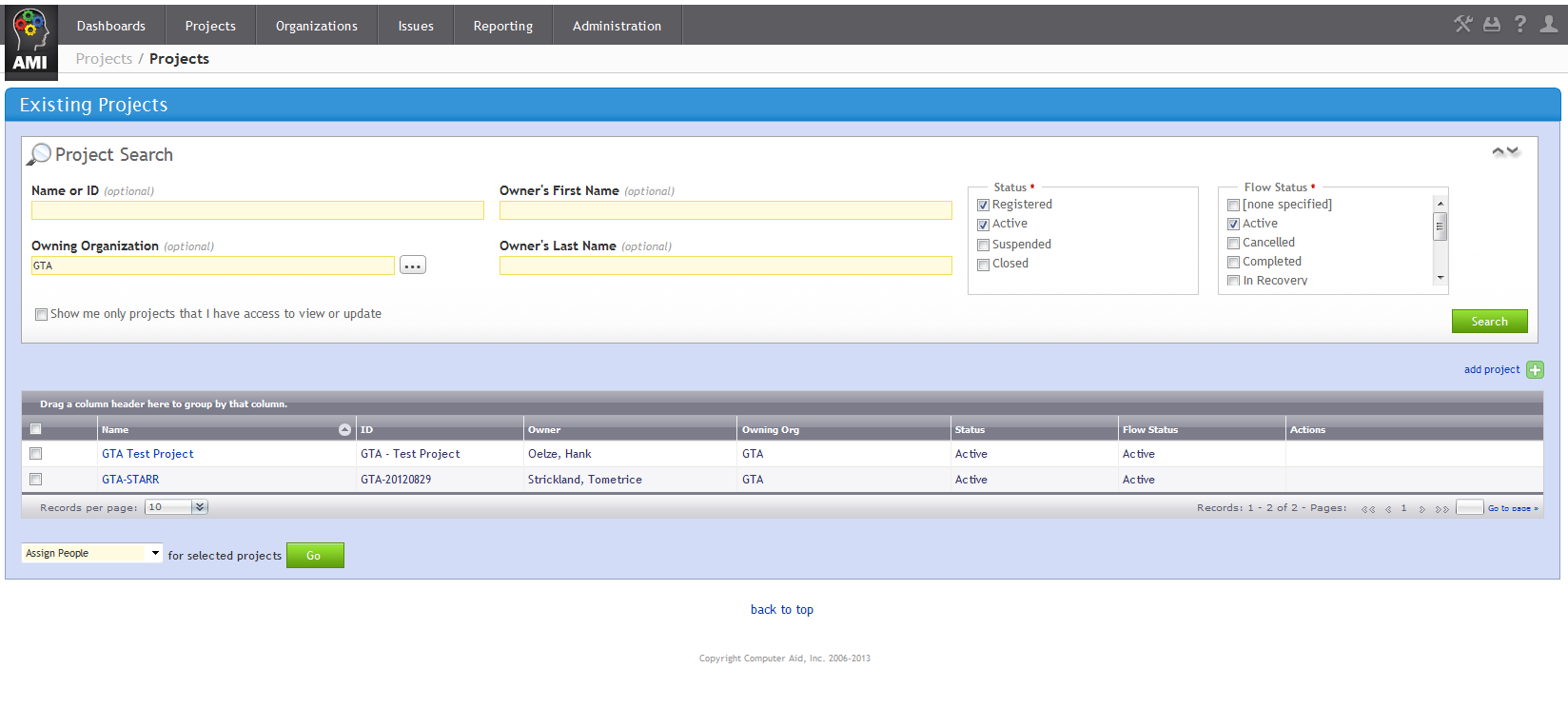 1. Select “Projects”
2. Enter search criteria (Name or Agency)
3. Click Search
4. Results
23
Select Project
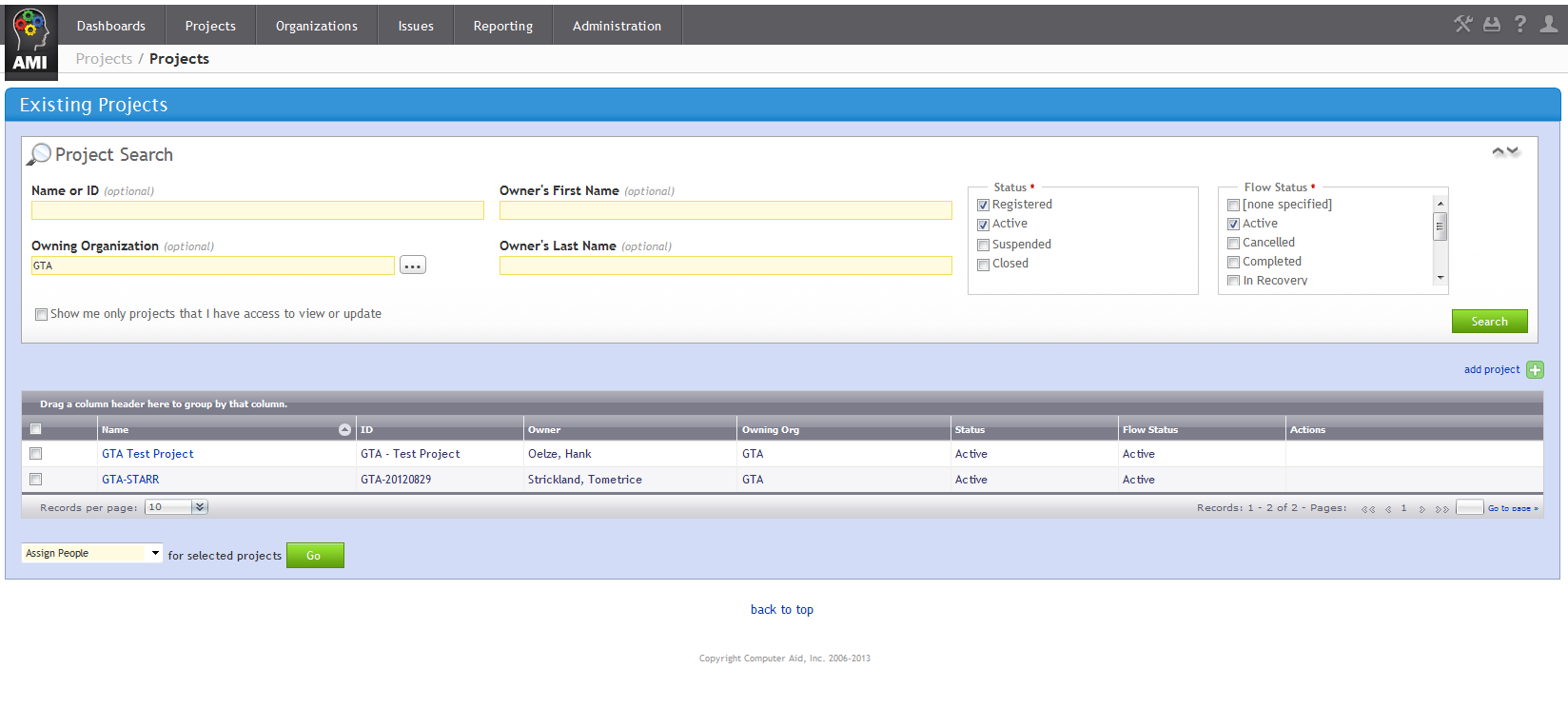 Double click on the Project Name
24
Select Assignments, Option A
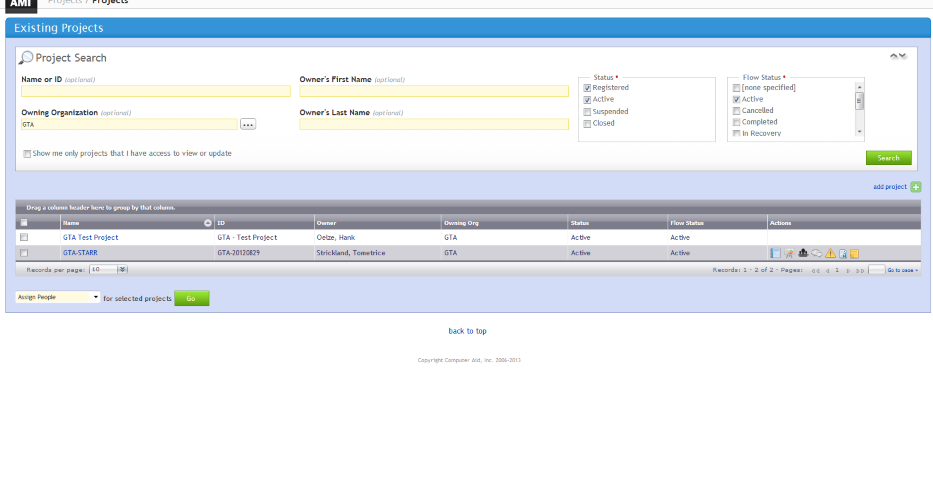 Select Assignments Icon
25
Select Assignments, Option B
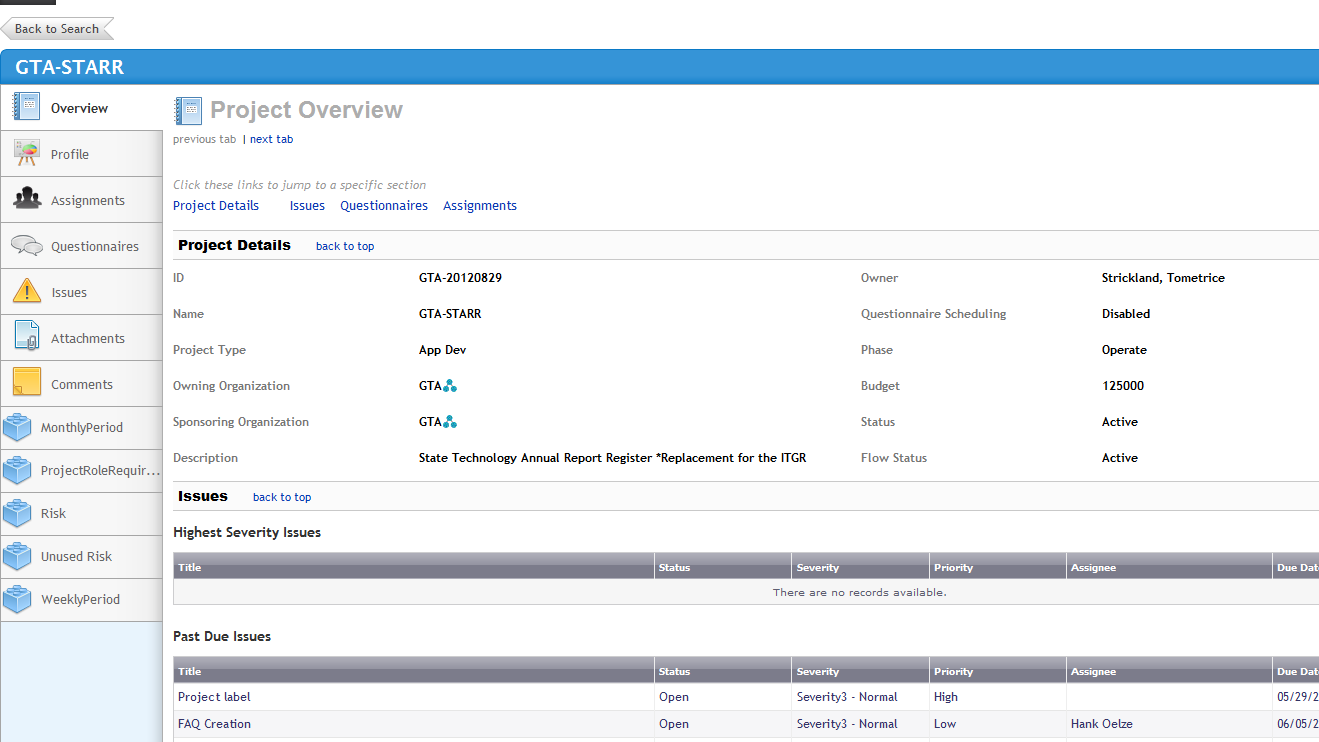 Select Project & “Assignments”
26
Select Assign People
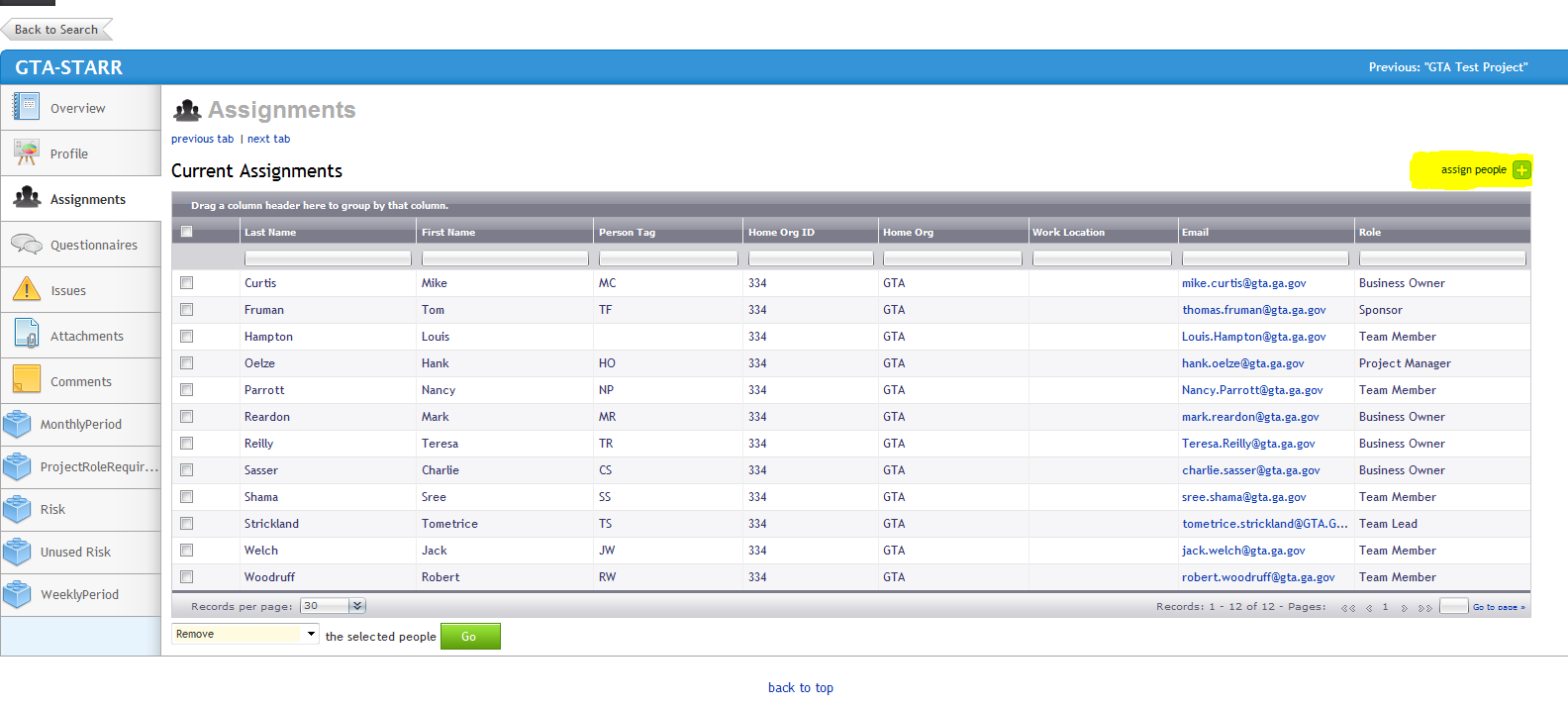 Note: if the person you want to assign is not listed send their:  first name, last name, organization and email address to the support team listed at the end of this presentation.
27
Select People & Roles
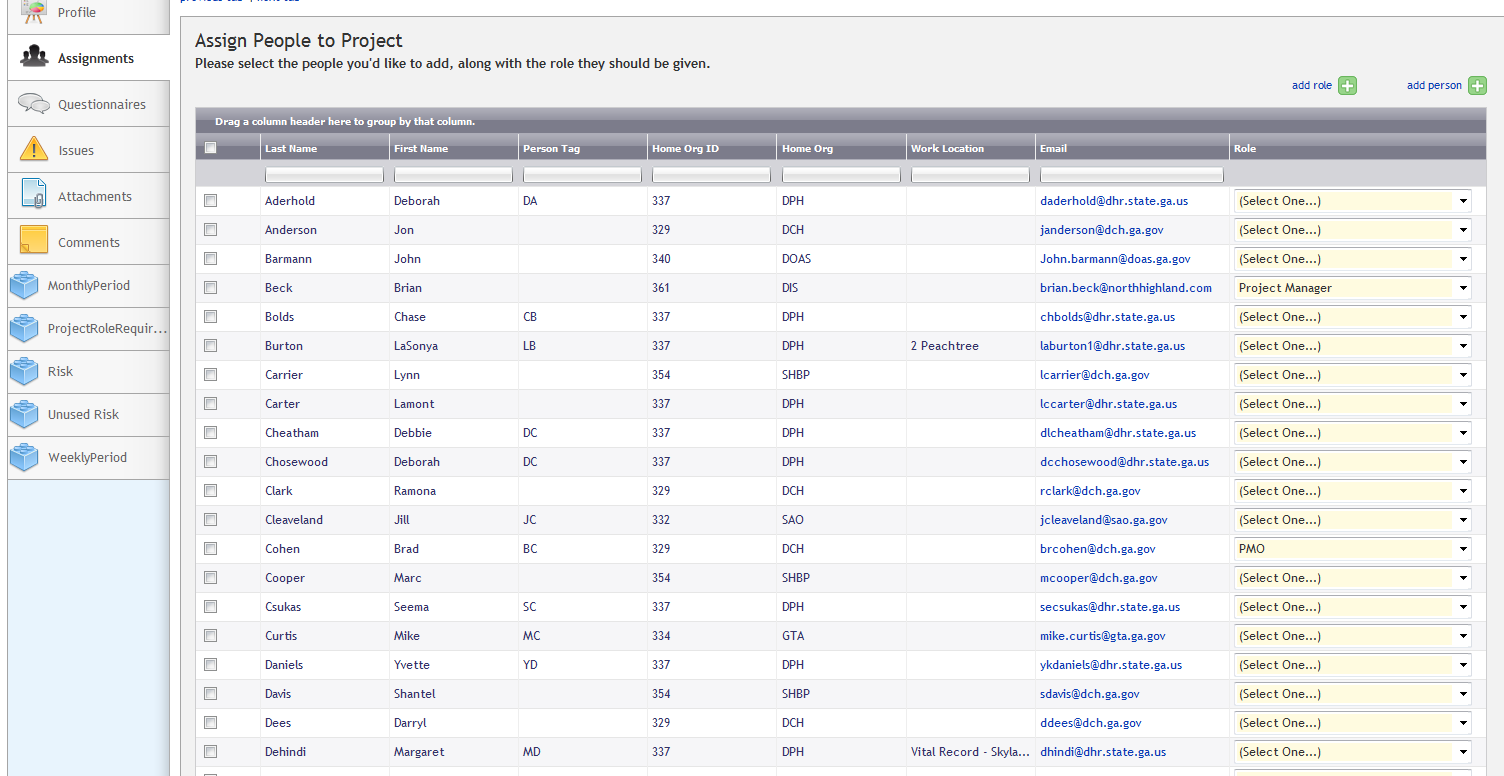 Select People and Role from Drop Down
Note: List contains all system resources
Select Assign Selected People
At a minimum, you MUST assign a Sponsor, PM/PMO, CIO and a Business Owner
28
Assign All Roles and Save
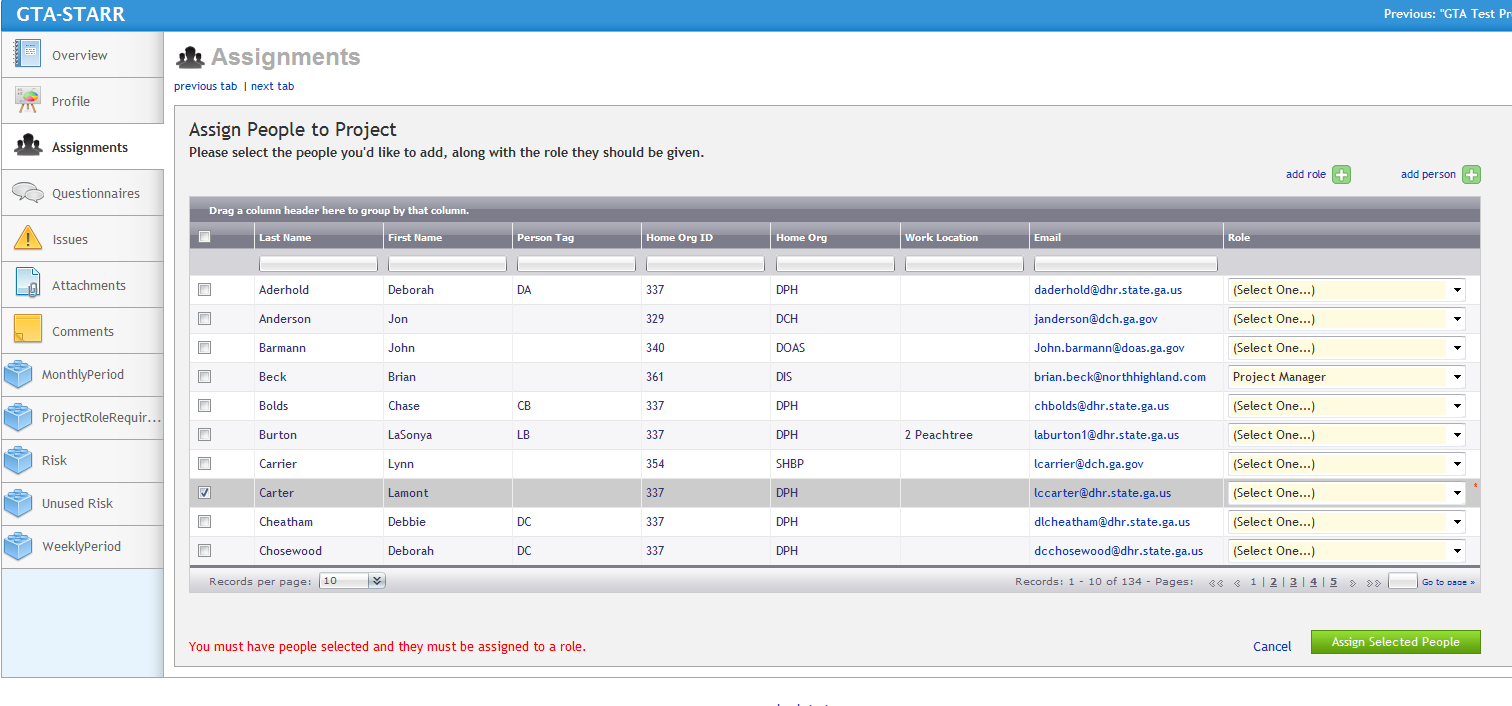 All resources MUST be assigned a role in order to save.
29
Validate Assignments
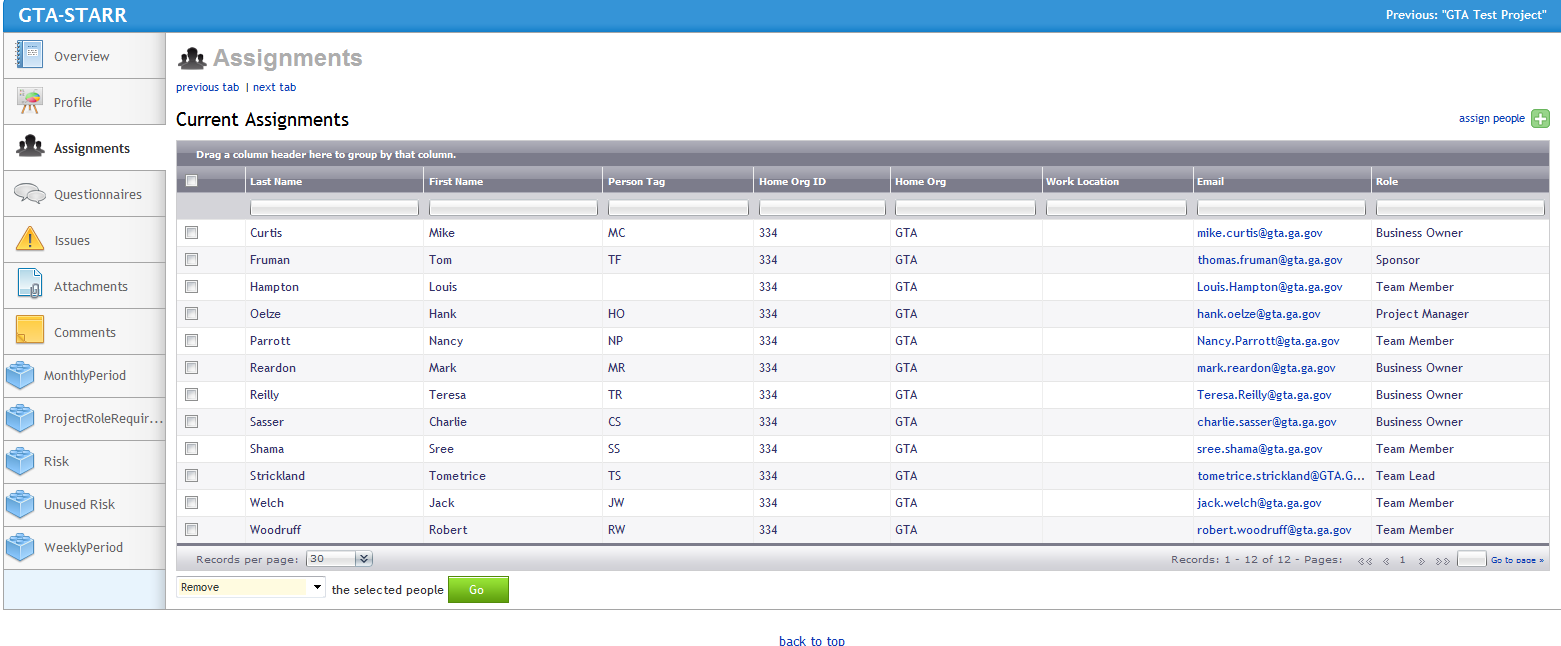 Verify People & Roles
30
Proposal Evaluation
Once the resources are assigned, they can be sent questionnaires in order to evaluate the validity of the proposal.

The questionnaires may (and should) be sent out repeatedly as the evaluation process occurs.

The PPM questionnaires are focused on the alignment of the Business Case to the proposed solution.
31
Manually Scheduling a Questionnaire - Video
32
Schedule PPM Validation Questionnaire
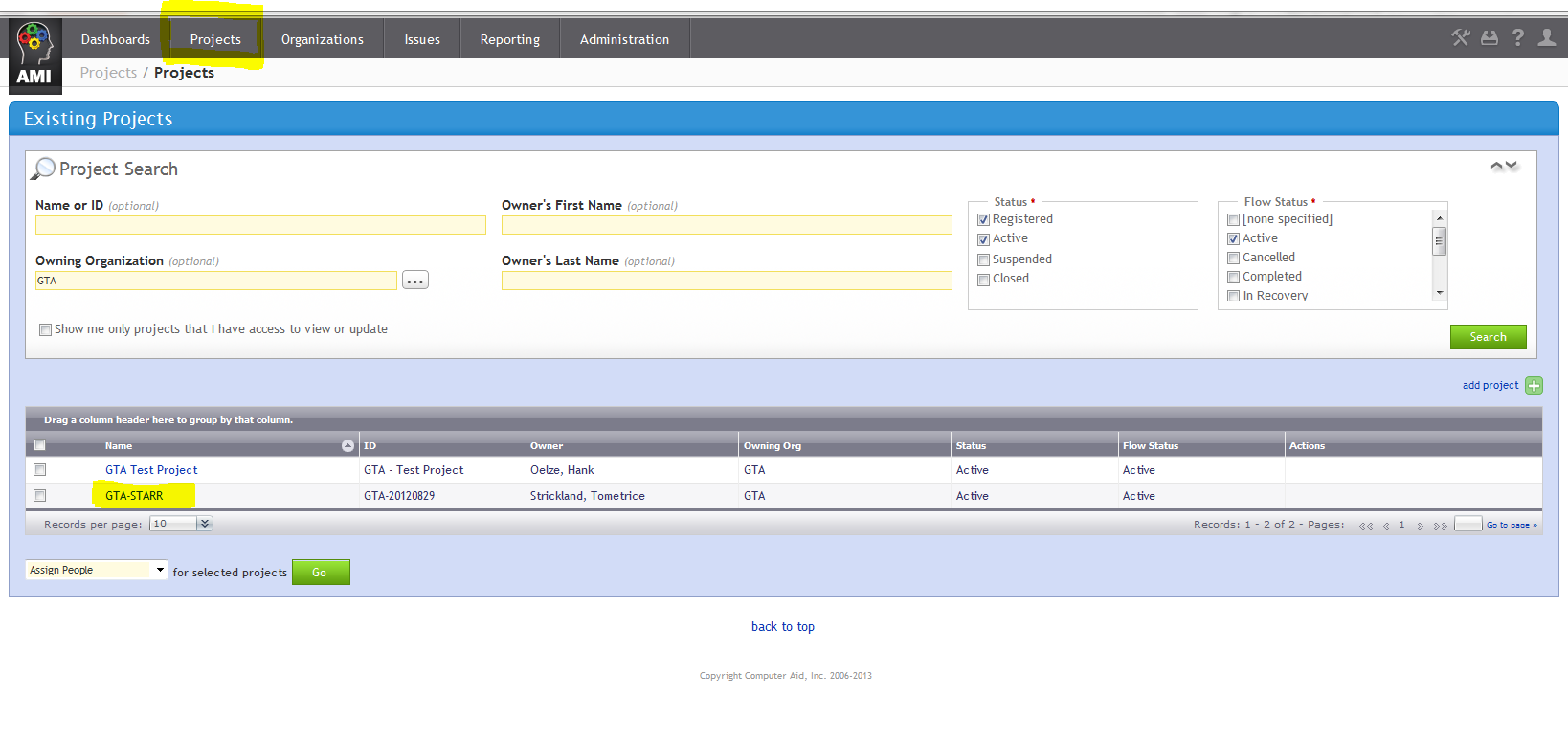 1. Select Projects, Find/Create Projects
2. Enter your search criteria
3.  Select Search
4. Double click on your project
33
Schedule Questionnaire
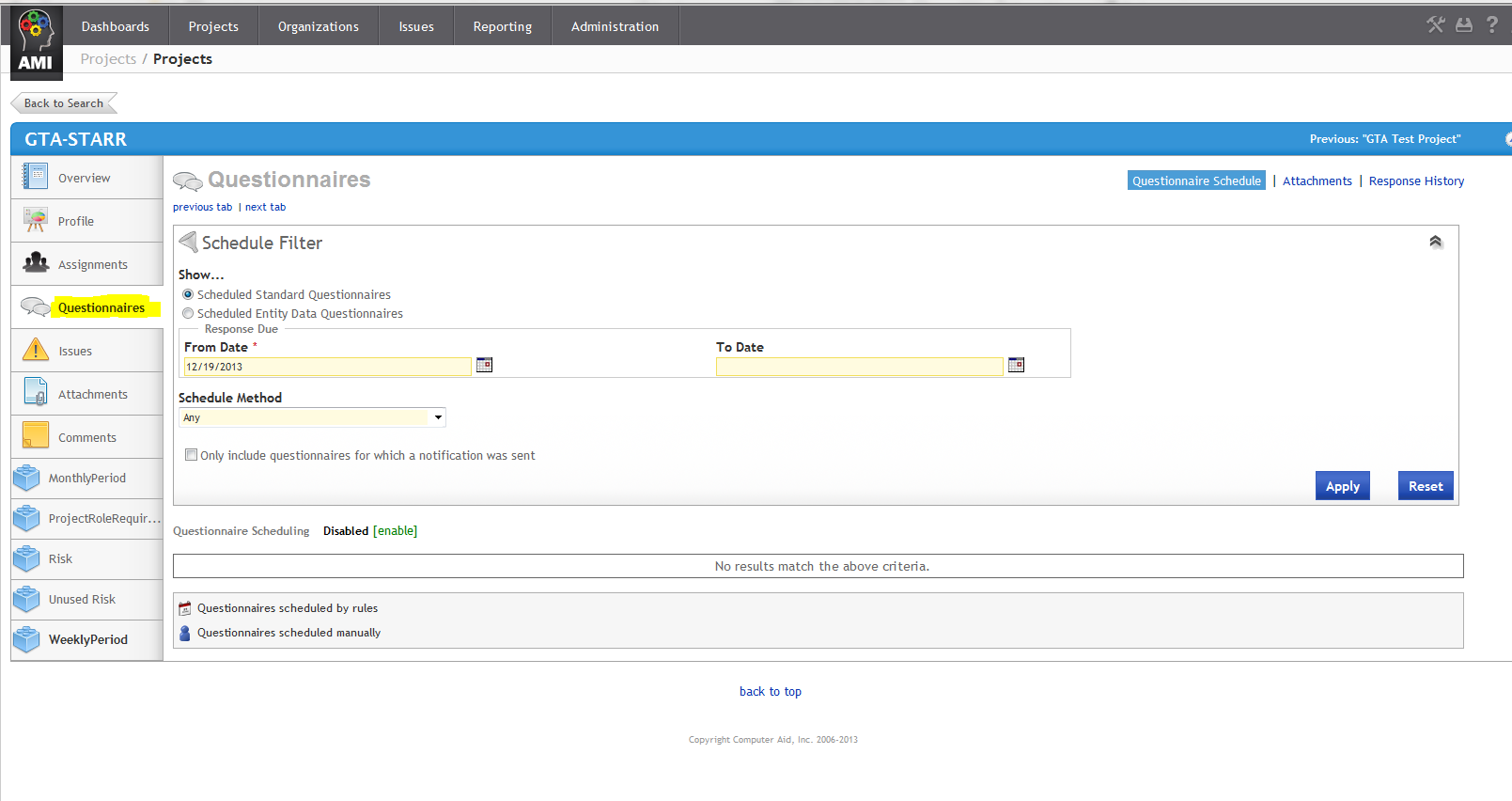 Click on the Questionnaires Link
34
Schedule Questionnaire
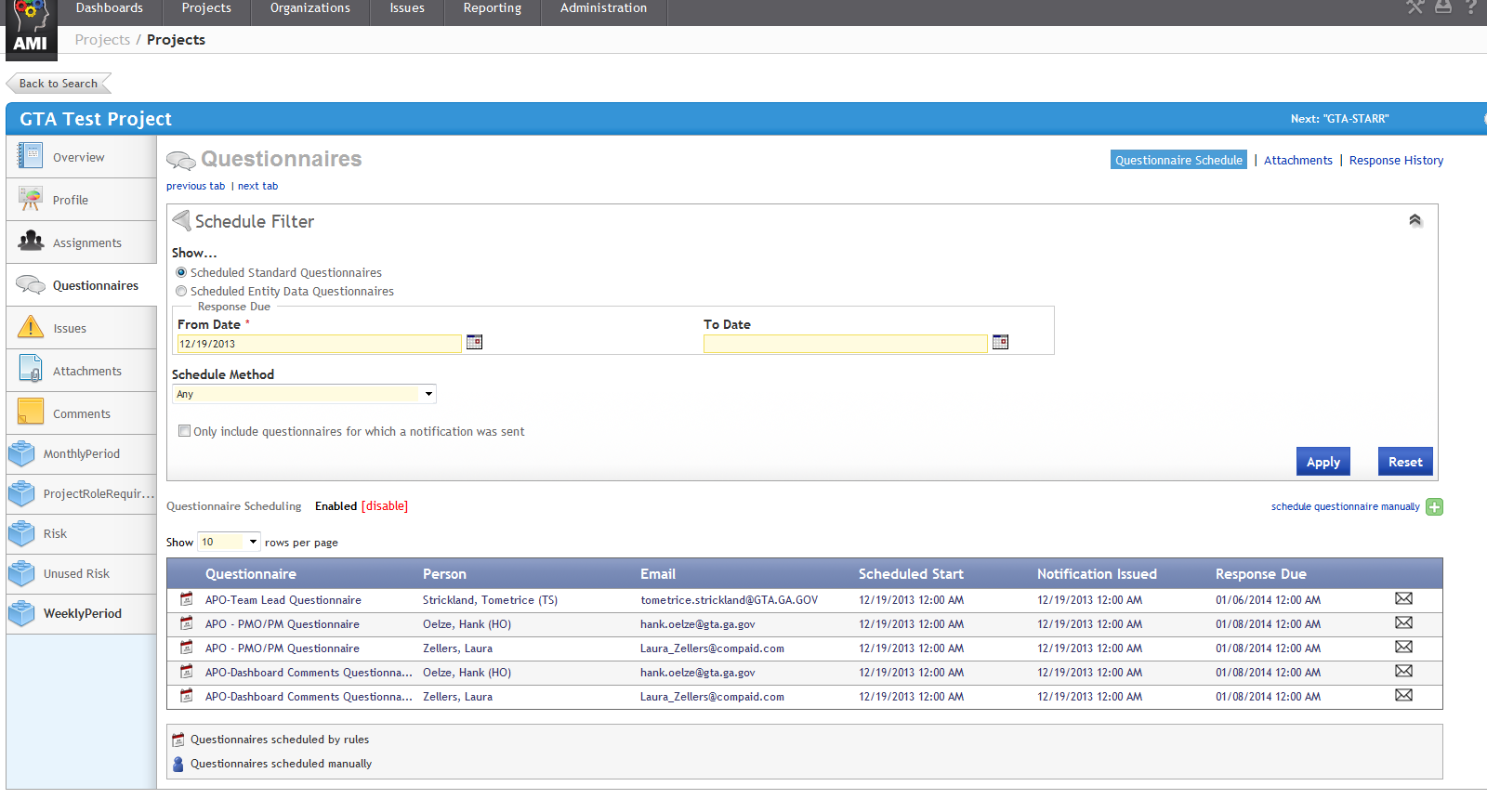 Click on Schedule Questionnaire Manually button
NOTE: Initially, agencies can only schedule questionnaires manually.  Event-triggered questionnaires (CPR) will be managed by GTA
35
Complete Questionnaire Screen
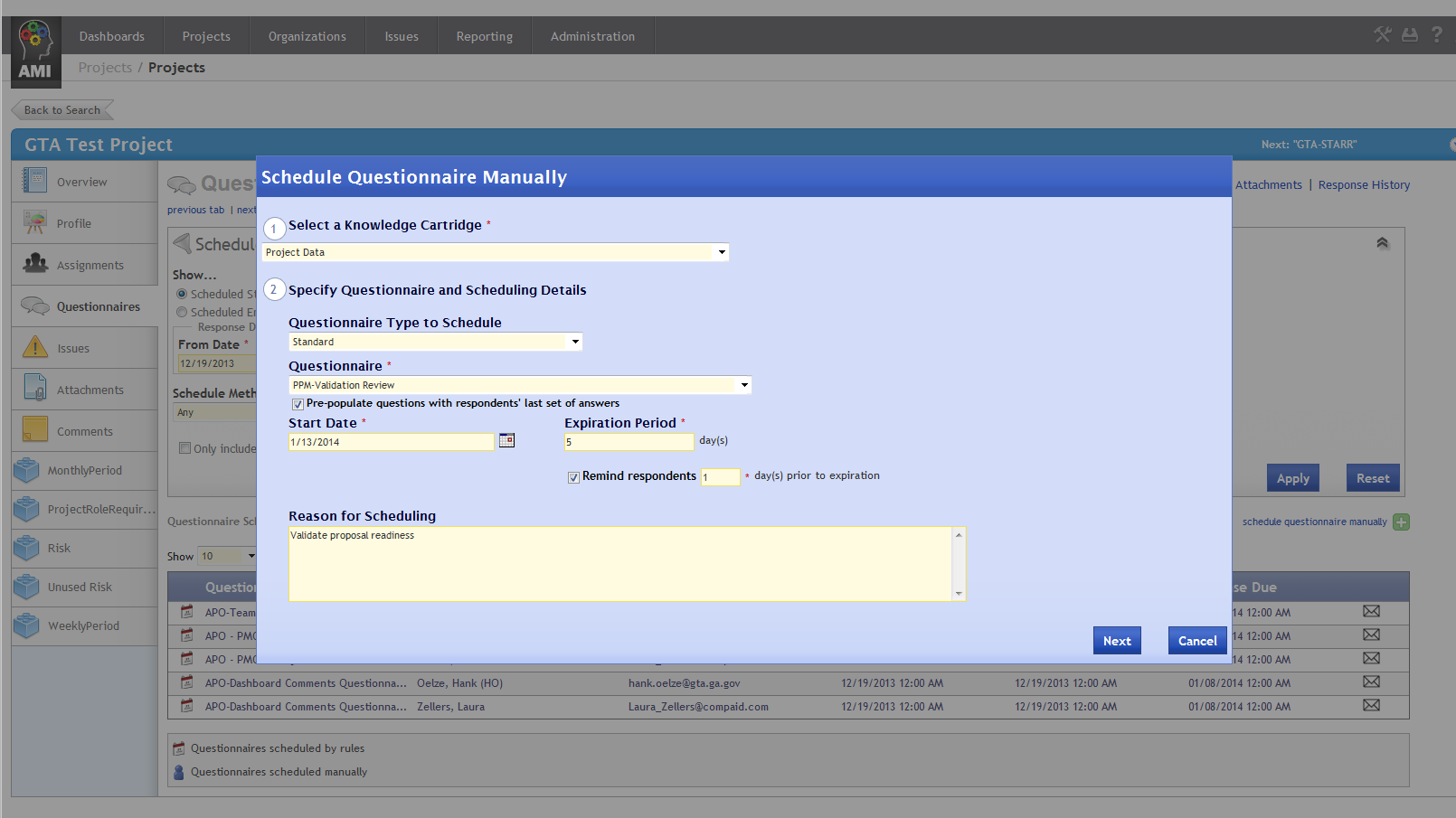 1. Select Project Data
2. Default is Standard
3. Select PPM Validation Review from Drop Down
5. Enter “5”
4. Insert today’s date
6. Enter “1”
7. Enter the reason for Questionnaire
8. Select Next
NOTE:  The system will default to having the questionnaires pre-populated with answers from earlier iterations.  If you do not want this option, remove the checkmark.
36
Select Respondents
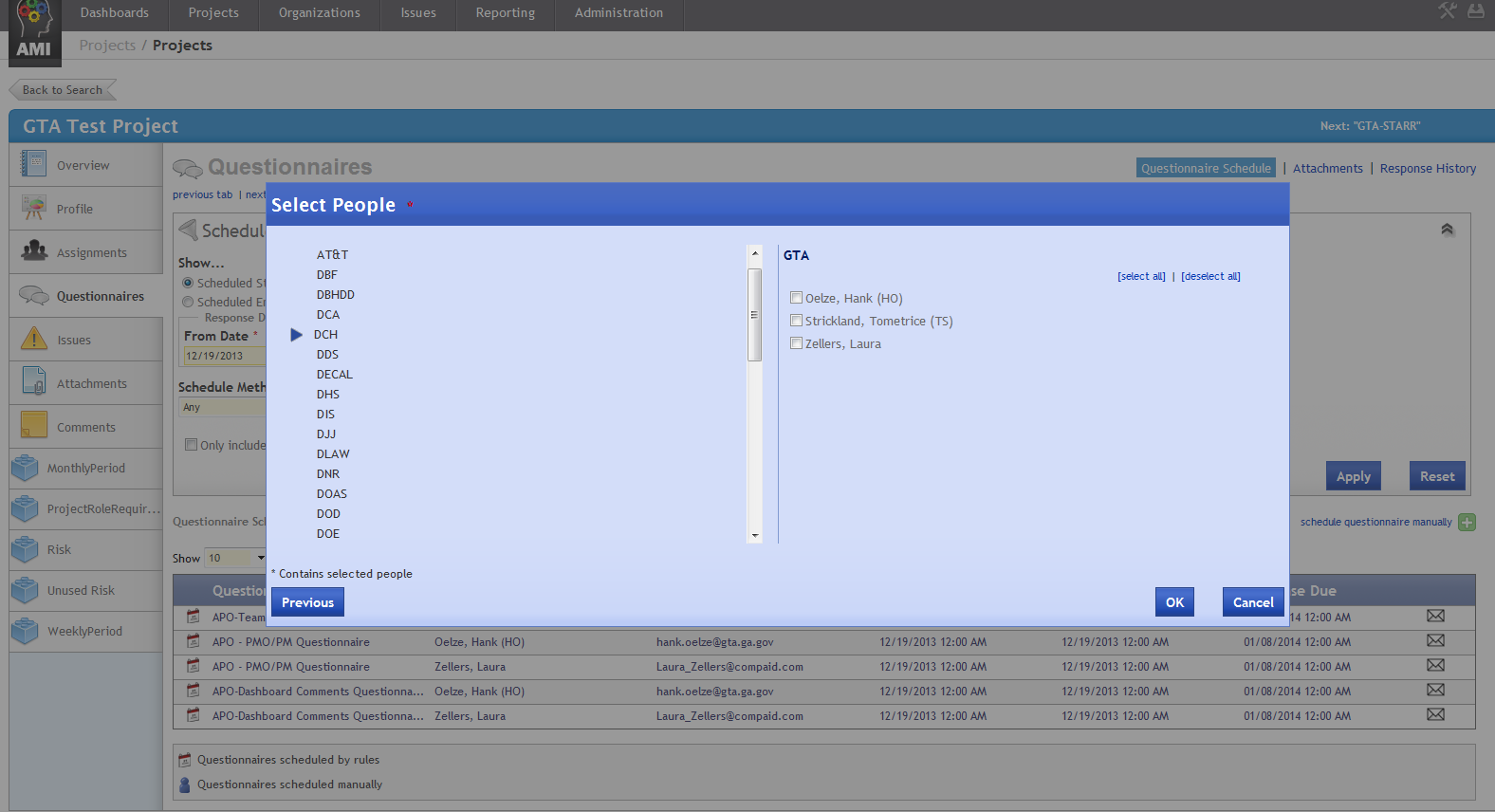 2. Select Individuals to receive questionnaires
1. Select agency from Drop Down
NOTE: Only individuals assigned to the project display
Select OK
37
Questionnaire Validation
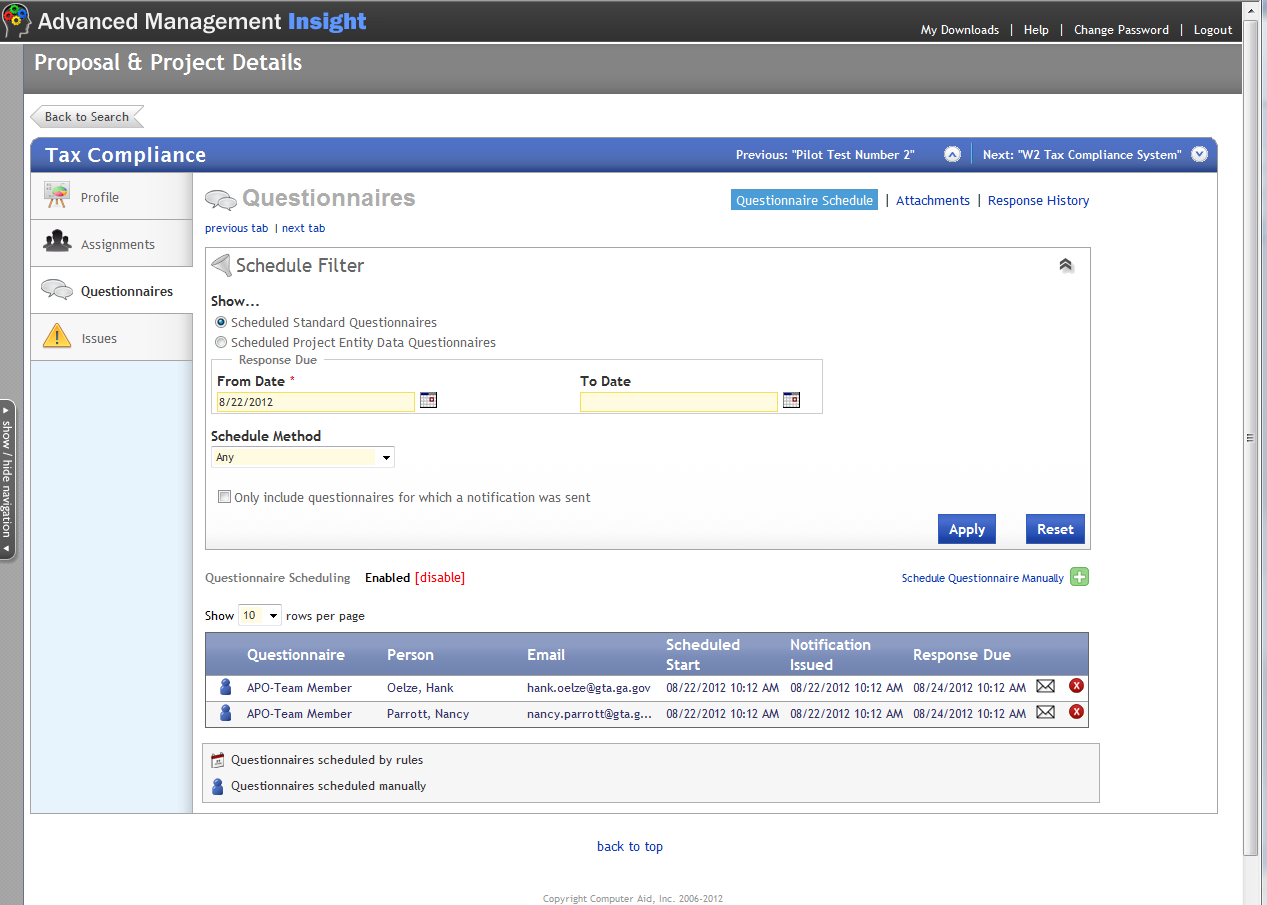 1. Verify:  Two questionnaires scheduled
38
Responding to a Questionnaire - Video
39
Questionnaire email
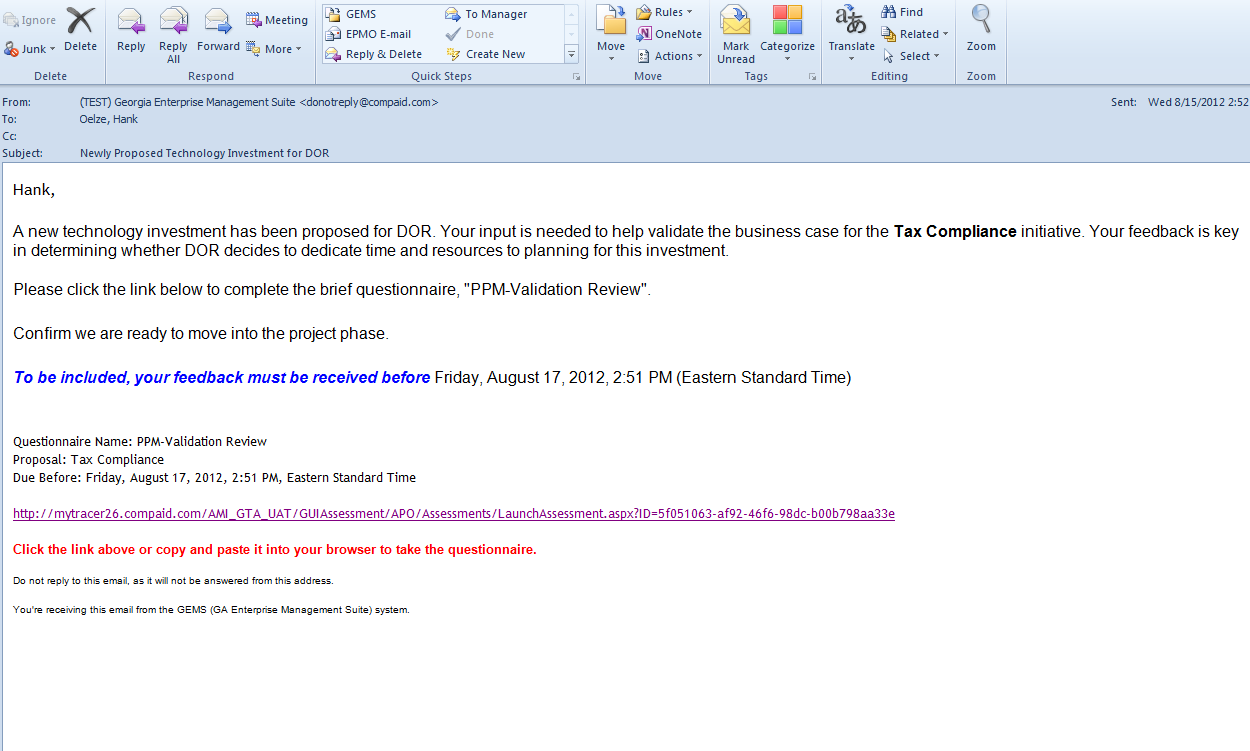 1. You will receive an automated email from GEMS
2. Verify Project
3. Verify questionnaire
4. This displays “Reason for Scheduling” text
5. Click on this link
40
Questionnaire Response
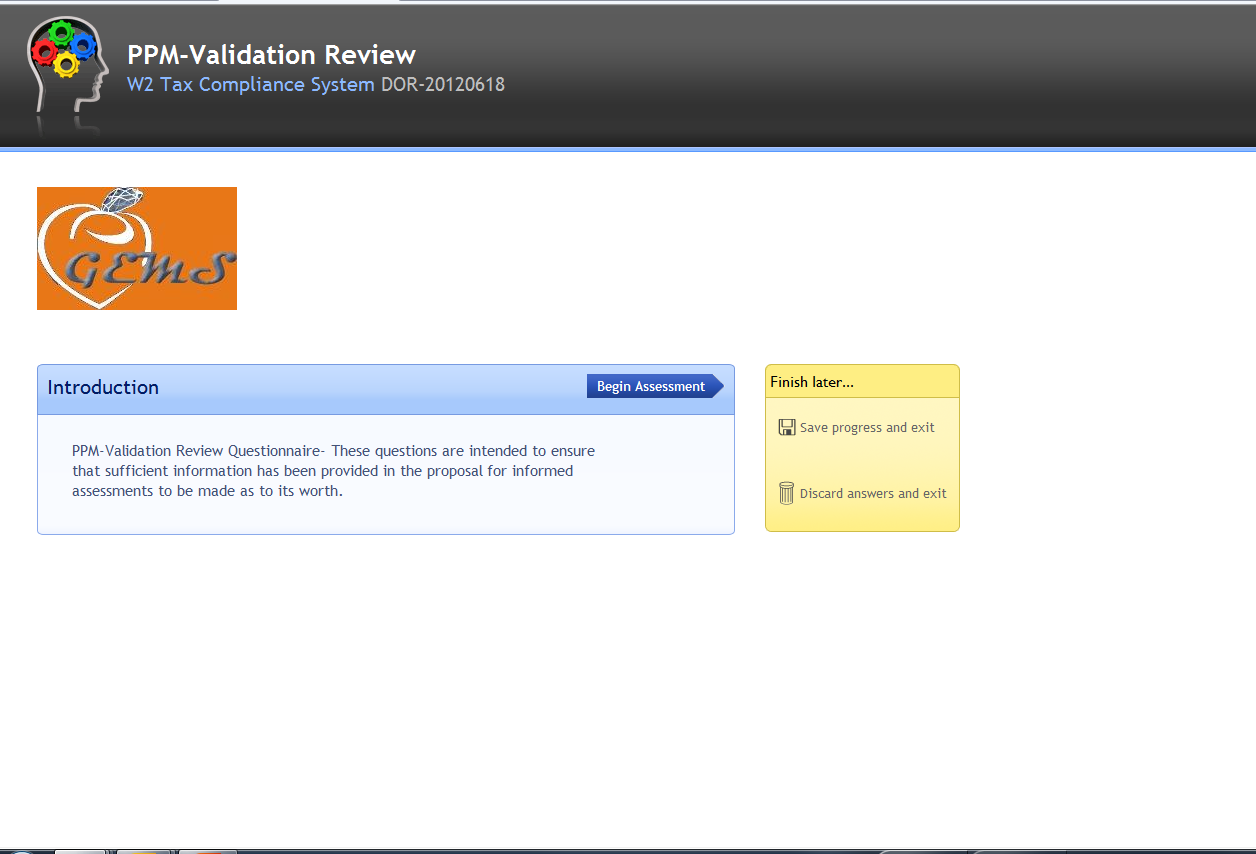 Click on Begin Assessment
41
Begin Assessment
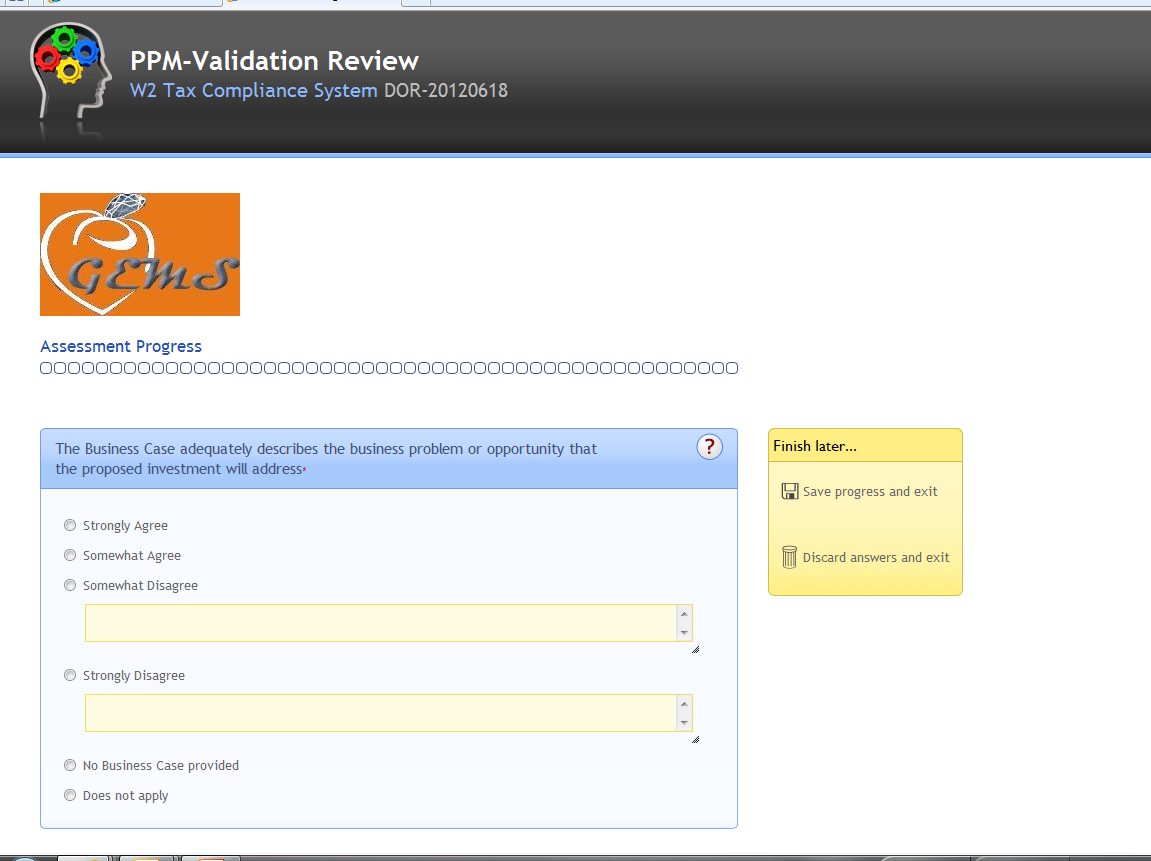 Answer  All   questions
NOTE:  For those questions followed by a text box, text is required. The system will not allow you to move forward without entering text.
42
Assessment Complete
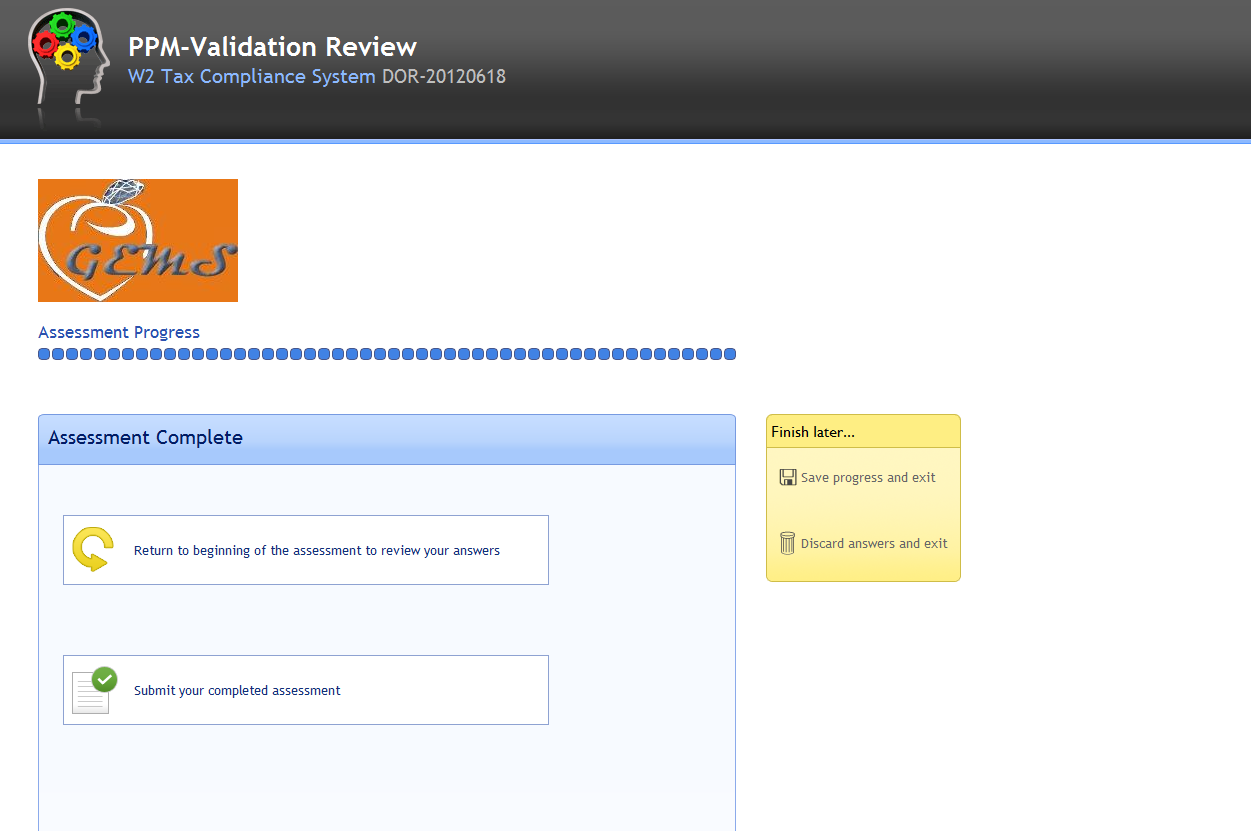 Progress Indicators
Three Options:
1.  Submit
2.  Save & Exit
3.  Discard & Exit
43
Assessment Complete
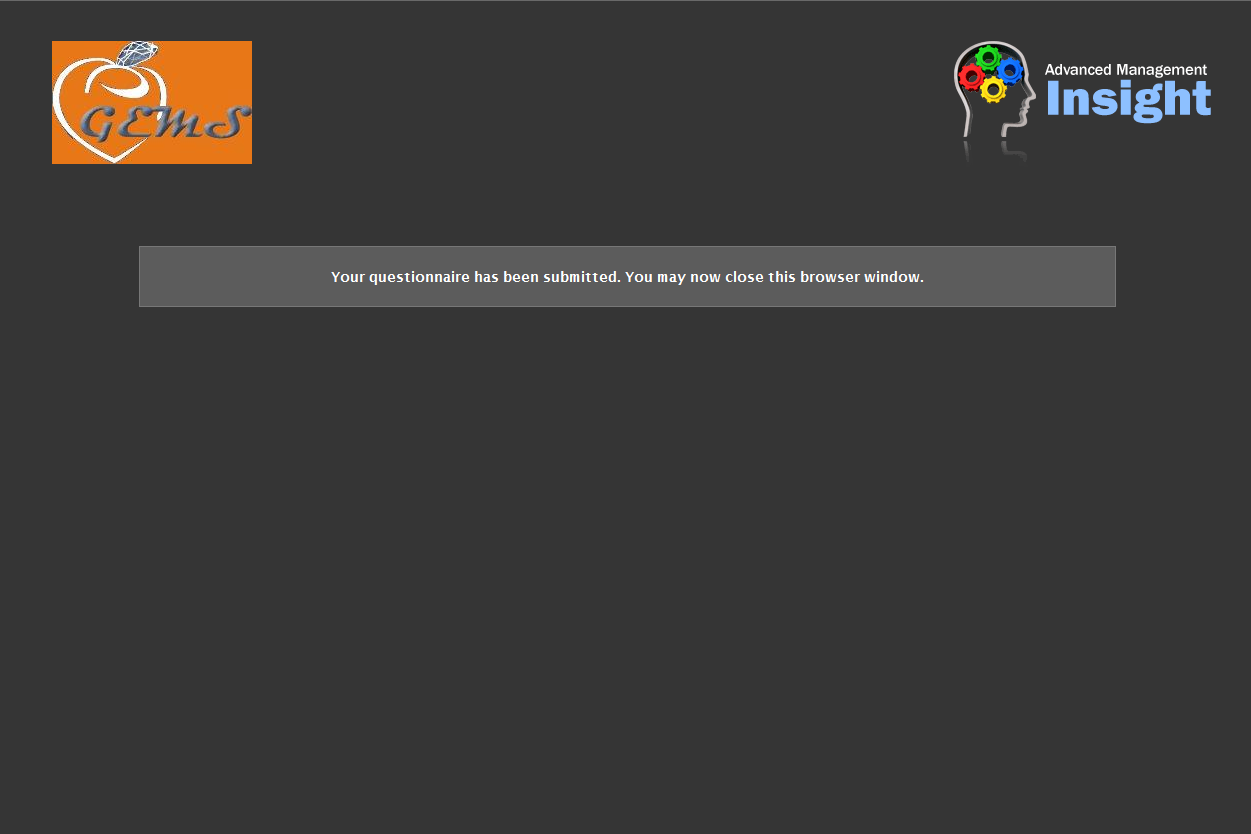 NOTE:  You will need to wait until the Production site is updated (48 minutes after the hour) to view results of questionnaire response.
44
Validate Proposal Responses
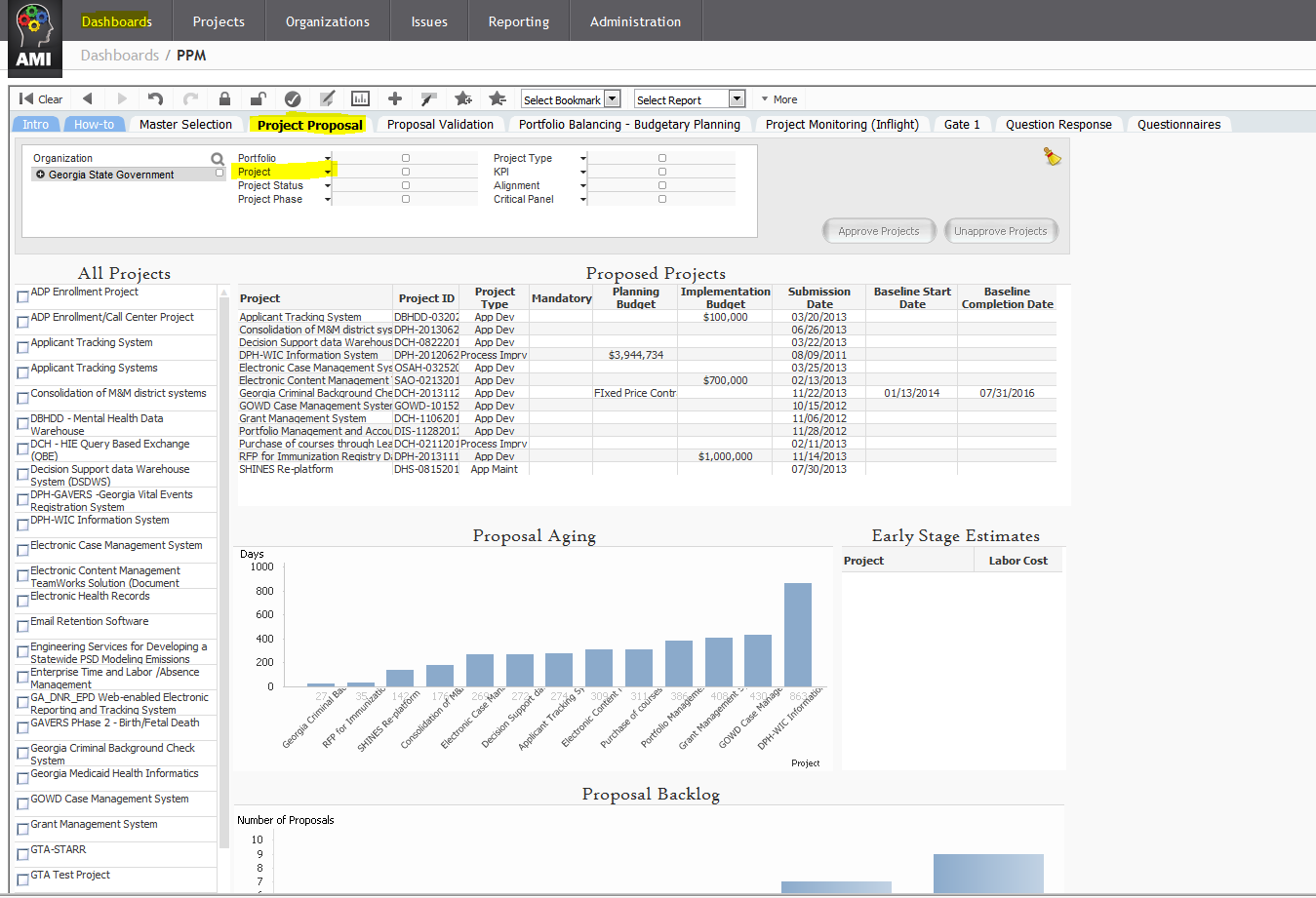 2. Select the Project Proposal Tab
1.  Select Dashboards, and then PPM
3. Select Project and then your project from drop down
45
View Proposal
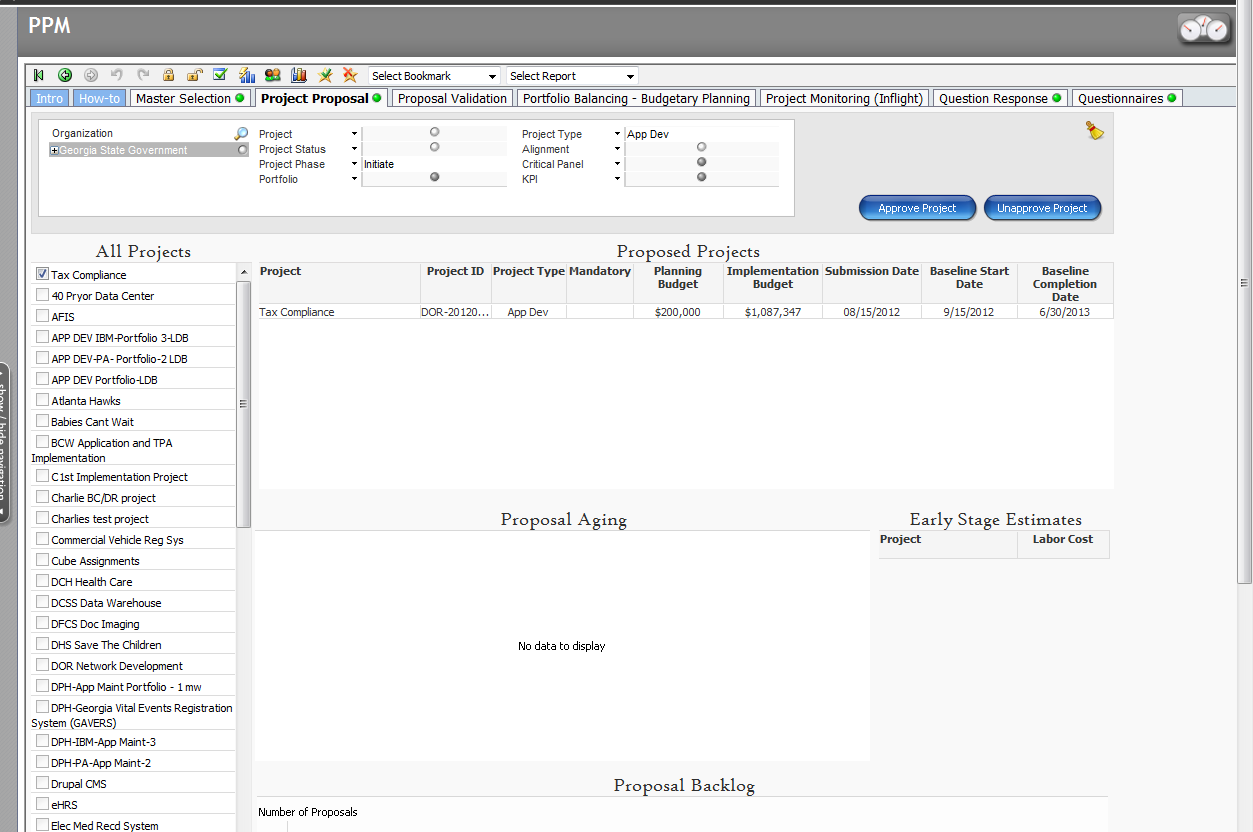 46
Review PPM Dashboard - Video
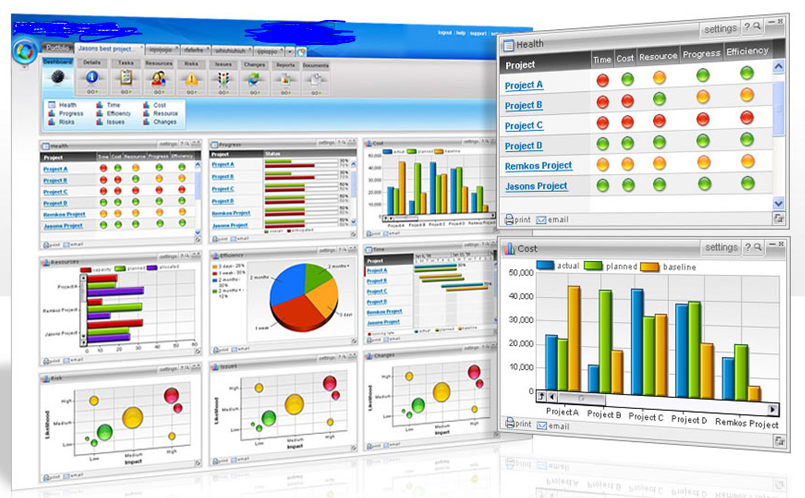 47
PPM Dashboard
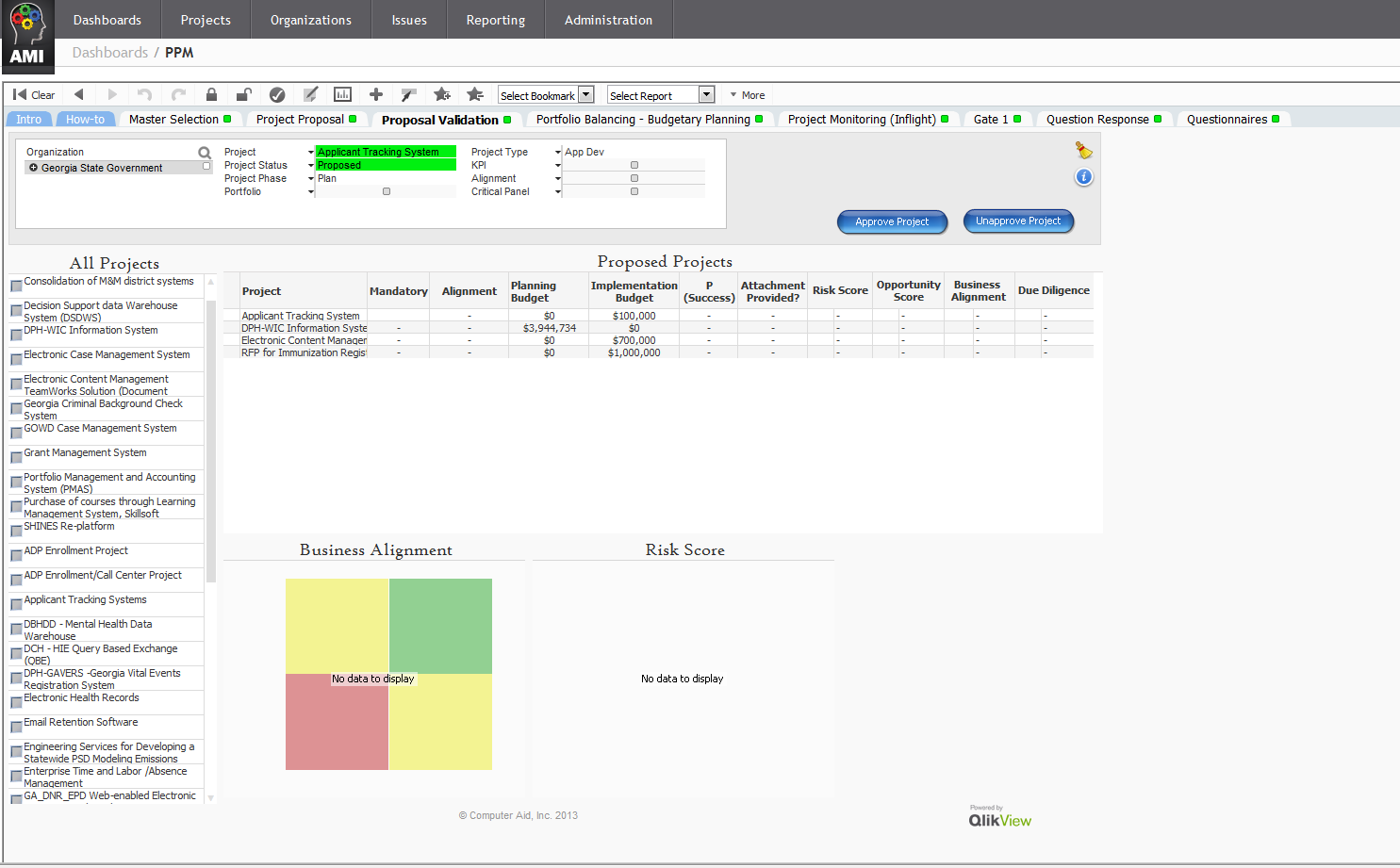 1. Select Dashboards, PPM
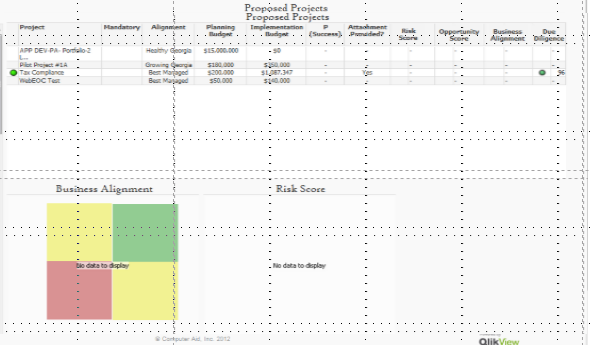 2. Select Proposal Validation
2. Click on Proposal Validation Tab
48
Validate Results
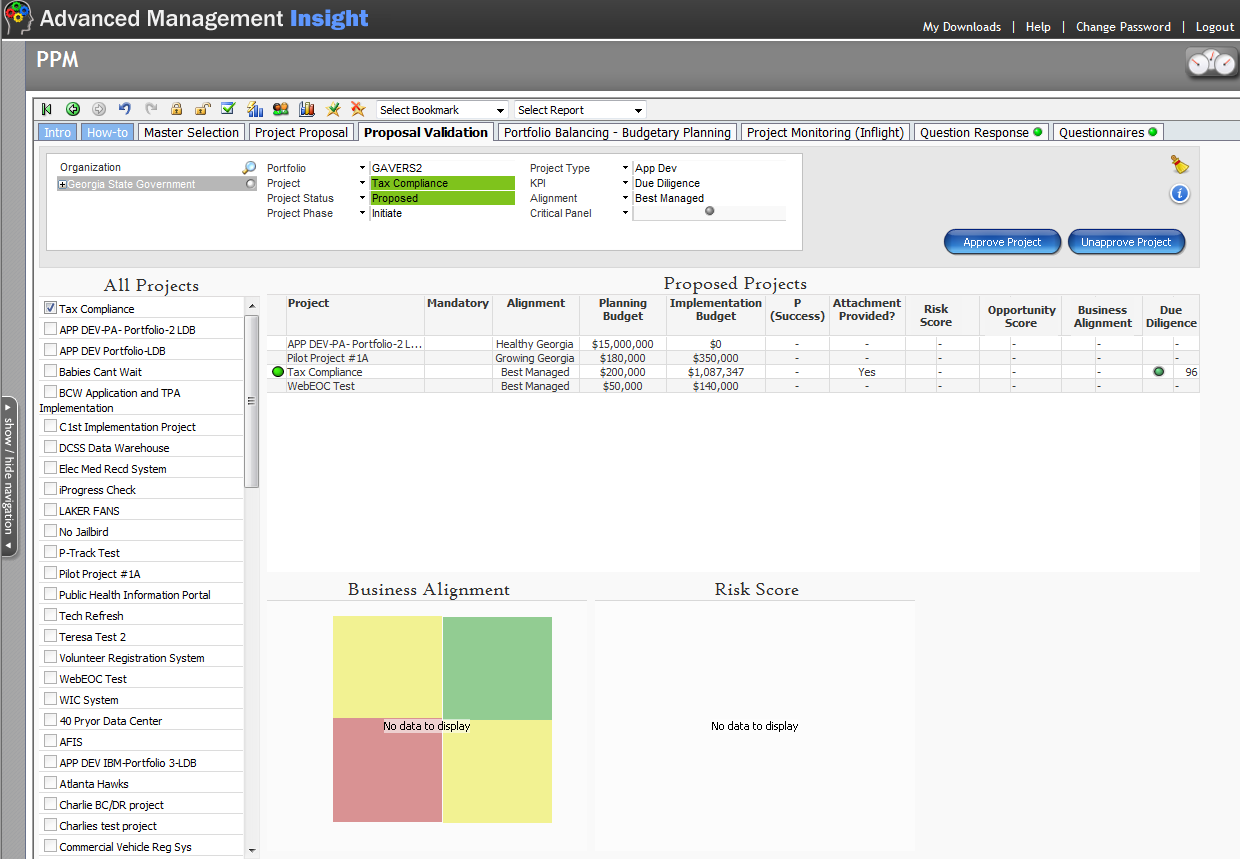 1. Select Project
3. Verify Attachment. (Business Case)
2. Check Overall Score
4. Confirm Due Diligence Score
5. Exit Dashboard
49
Validate Results - Video
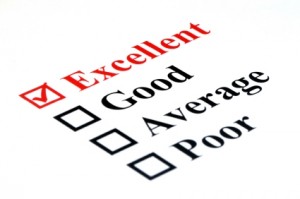 50
Send Out Additional PPM Questionnaires
The following PPM-Specific Questionnaires should be manually sent to each of your team members.  You can send a single questionnaire to multiple people.  For example, the Business Owner and Business Analysts can be sent the PPM-Business-Business Owner questionnaire.

PPM-Business-Business Owner
PPM-Business-Sponsor
PPM-CIO
PPM-IT-Development
PPM-IT-Support
PPM-PMO
51
Send Out Additional Questionnaires
At this stage you may want to add additional project resources, architect roles for example, that may not have been assigned during the early initiation phase.

The process is the same, add the resource from the GEMS pool to your project and send them a manual questionnaire.
52
Verify Questionnaire Results - Video
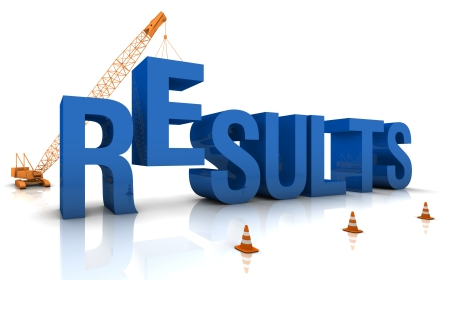 53
Proposal Scores
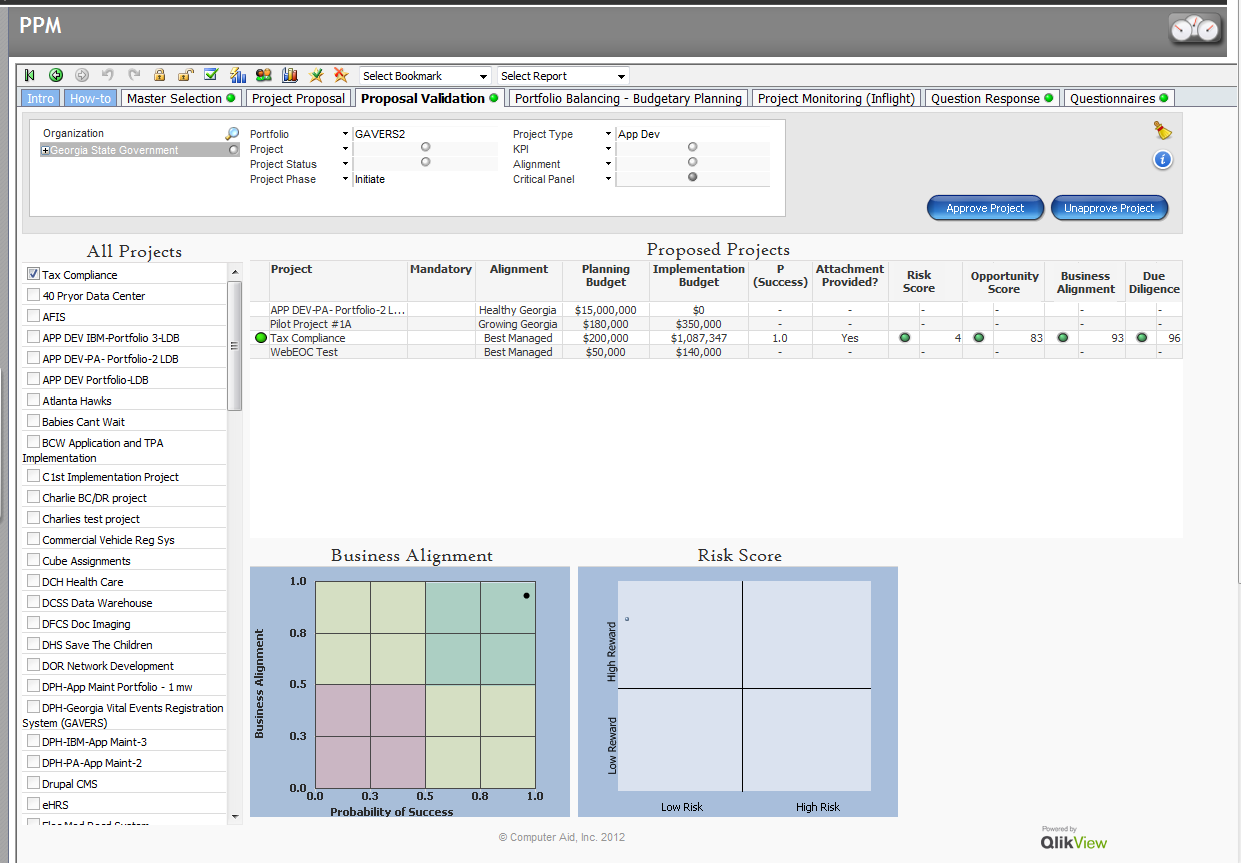 Review Scores based on Questionnaires
54
Evaluate Specific Questions - Video
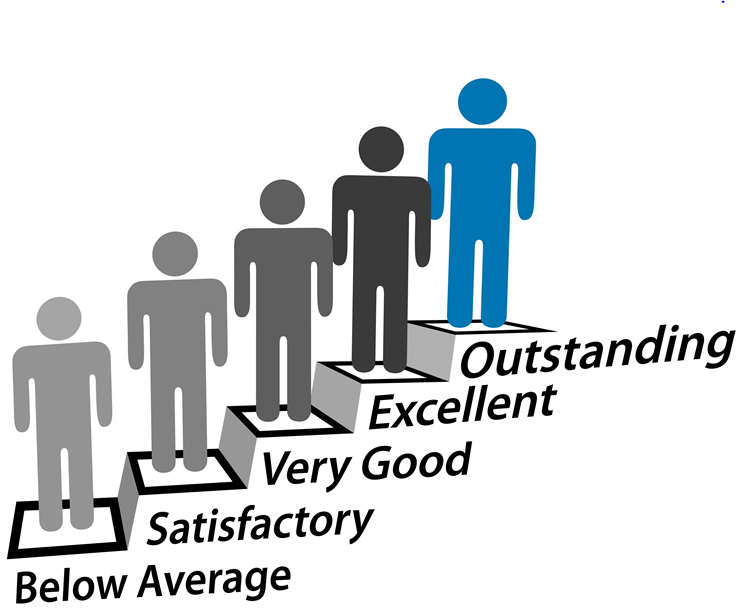 55
Move from Proposal (PPM) to Project (APO)
Verify the completeness of the data.
Update Project Data as Necessary
Add additional resources and/or roles
Assign a “System PM” if your project is selected for the monthly Enterprise Critical Panel Review  (name displays on CPR Dashboard)
Confirm project flow status was moved from “Proposed” to “Active”
56
Adding a Critical Panel PM
You can assign a System Project Manager, Critical Panel PM & PMO; however the PMO will not receive the monthly PM status and comments questionnaires.
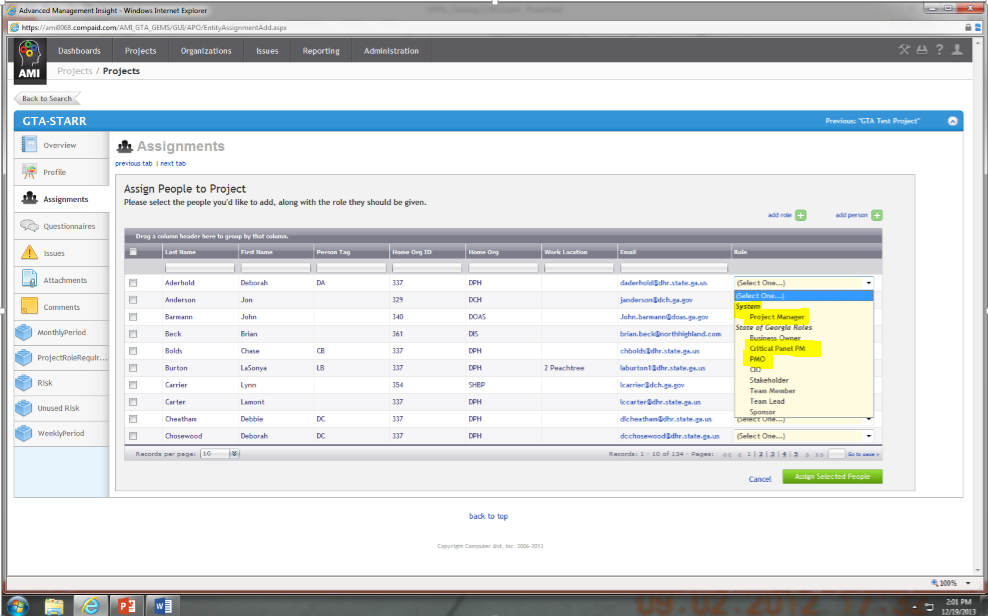 3 Separate “PM” Roles
57
Complete Gate 1  (Major Milestone)
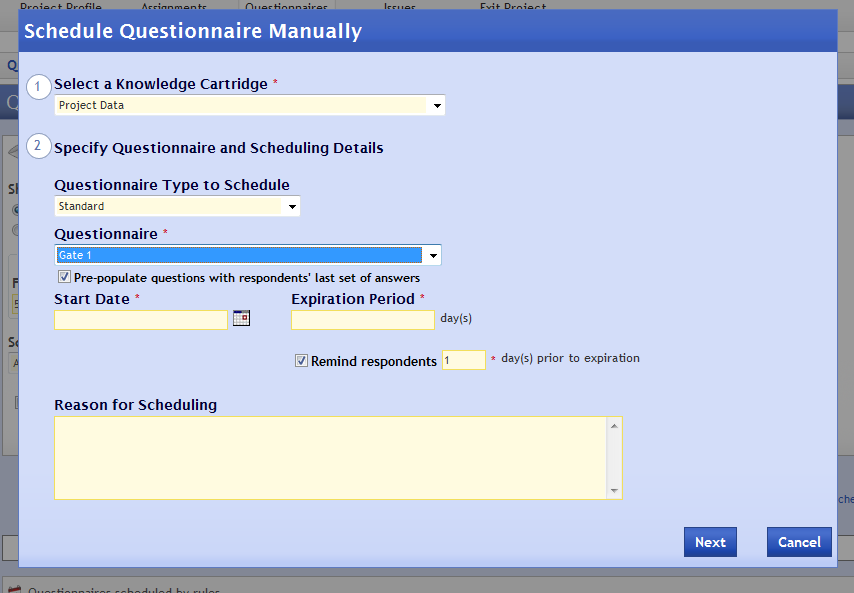 NOTE: 2 Options for Gate 1
Option 1:

Send a Manual Questionnaire for Gate 1 to PM
58
Complete Gate 1  (Major Milestone)
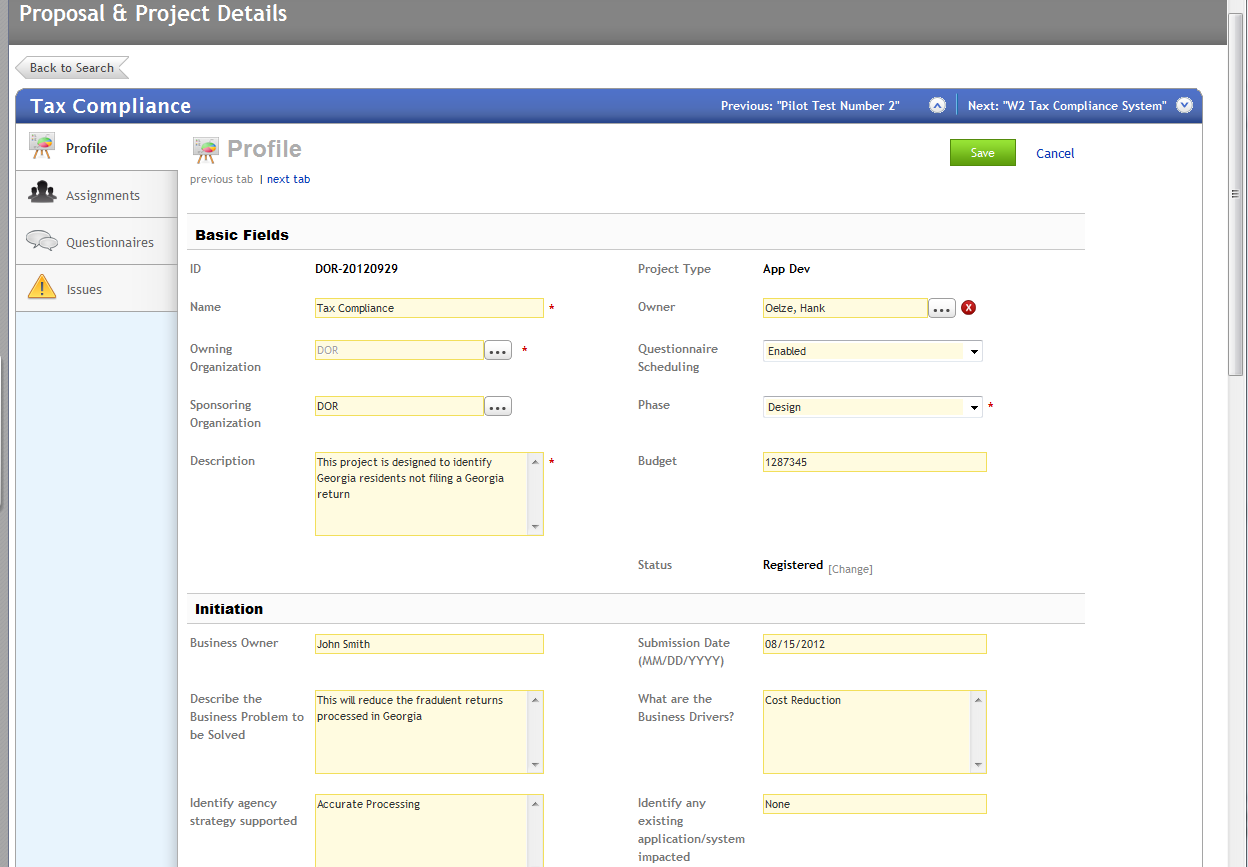 Option 2

Change Project Phase to Design
Gate 1 Questionnaire will automatically be sent to PM/PMO.
59
Confirm Gate 1
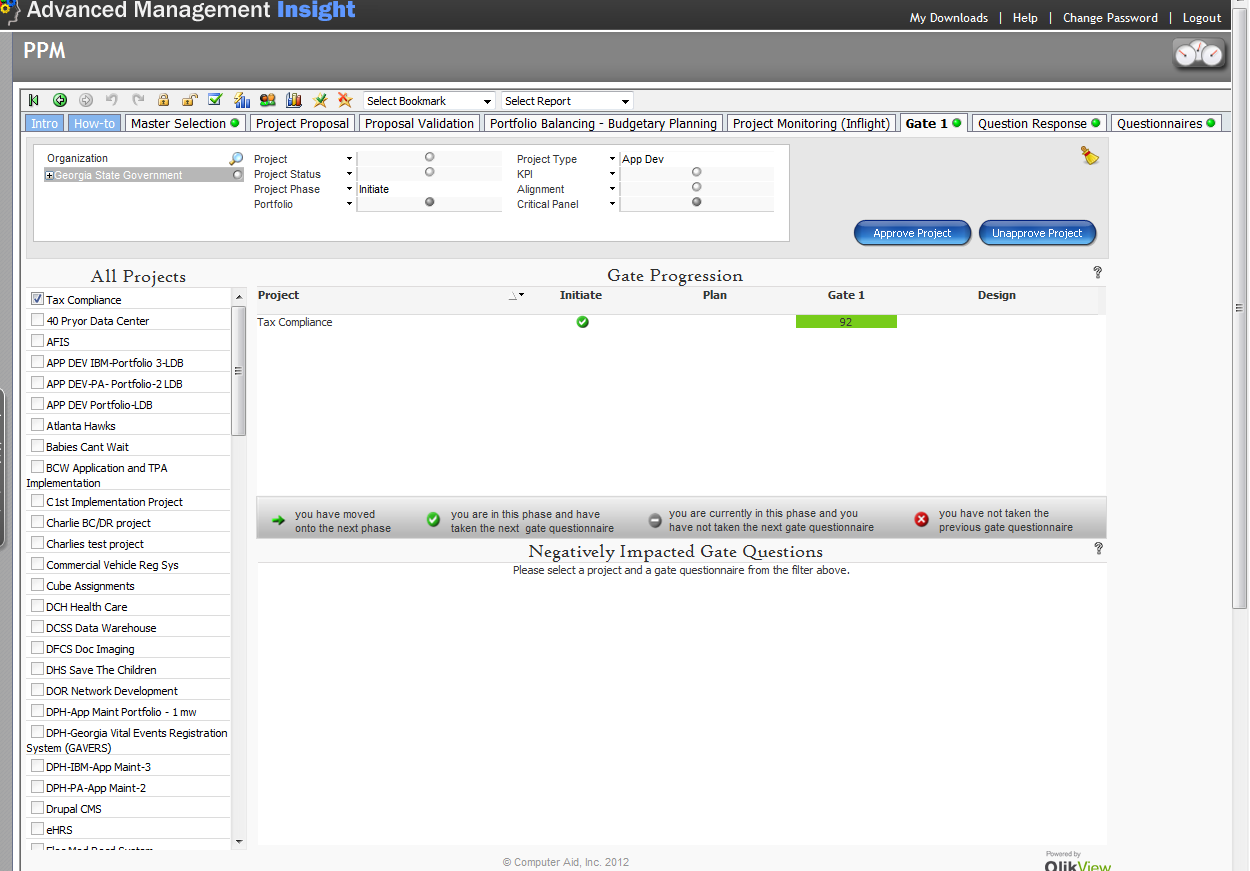 1. Select Dashboards PPM
2. Select Gate 1 Tab
3. Select Project from Drop Down
4. Confirm Gate Progression
60
Approve and Unapprove Projects - Video
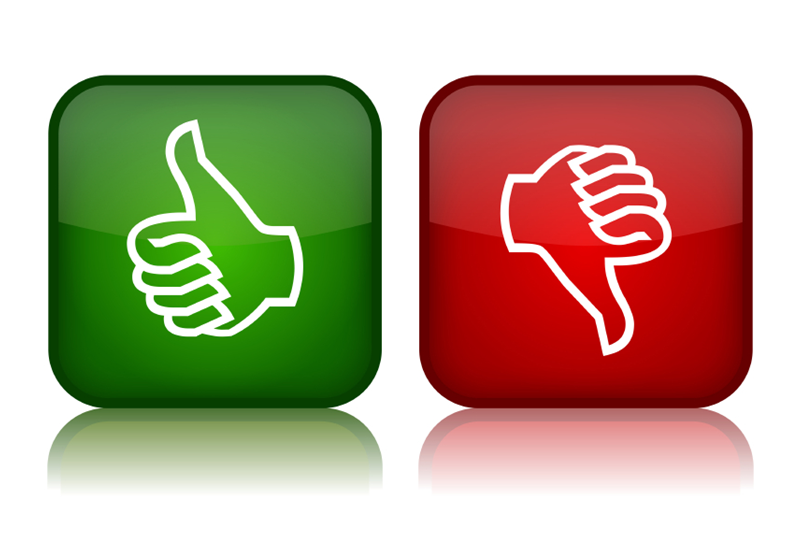 61
Approve Project
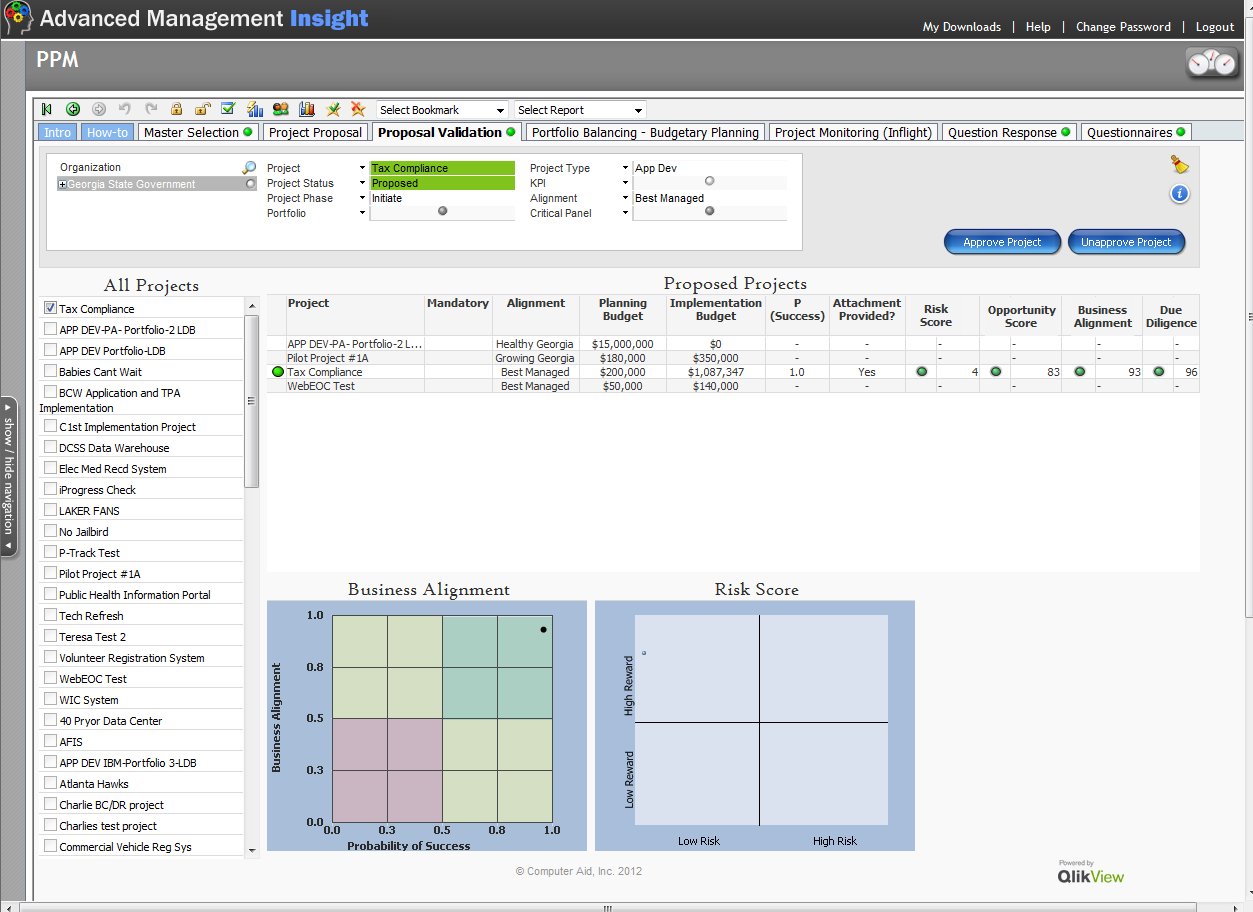 1. Select Proposal Validation Tab in PPM
2. Select your Project
3. Select Approve Project
62
Approval Validation
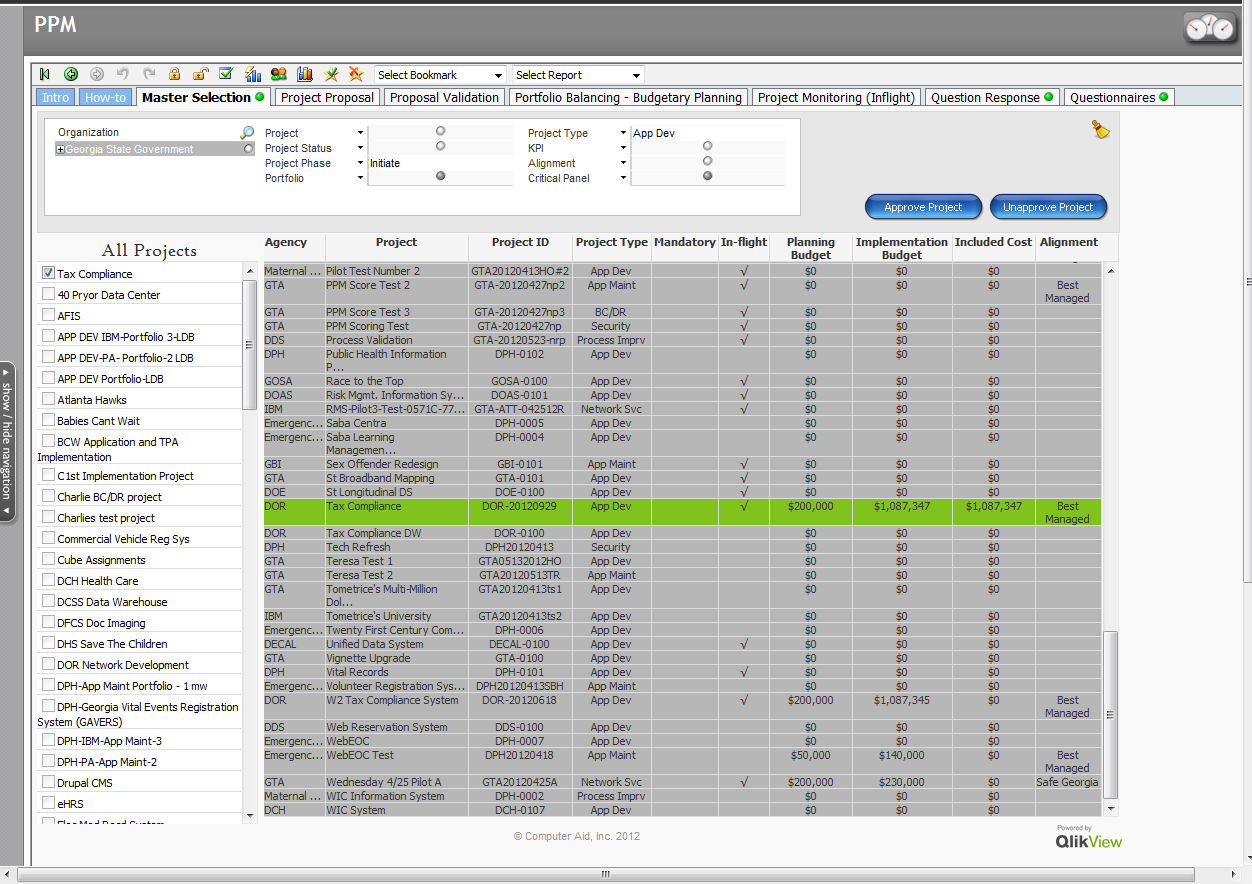 1. Select Master Selection Tab
Check Mark (In-flight) = Approved Project
2. Select your Project
Note:  You must wait for the refresh for the  to appear
63
PPM Summary
Congratulations!

You have entered a proposal, assigned resources to evaluate the proposed project, received evaluations from key stakeholders, completed Gate 1 and approved the project.

The implementation phase and all subsequent phases are monitored through the APO (Automated Project Office) view.
64
GEMS Phase II Training
APO – New Projects  Phase
65
PM Responsibilities
Monitor gate reviews
Create/change project assignments (at a minimum add a Team Lead and/or Team Member)
Review questionnaire responses
Evaluate project on APO Dashboard
Log and manage issues
Log and manage risks
Perform monthly project updates
Schedule
Budget
Critical Project Comments (as required)
66
Monitor Project - Video
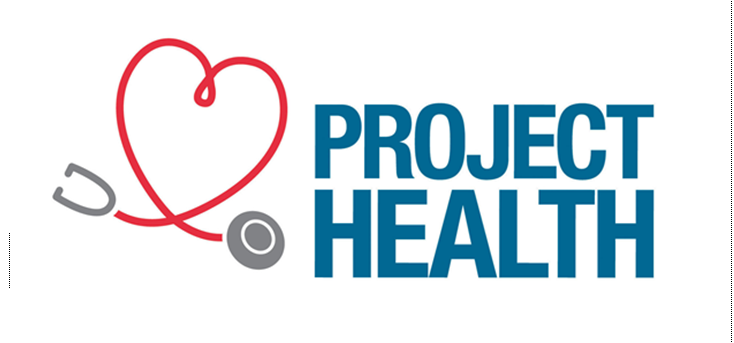 67
Issue Management
68
Manage Issues
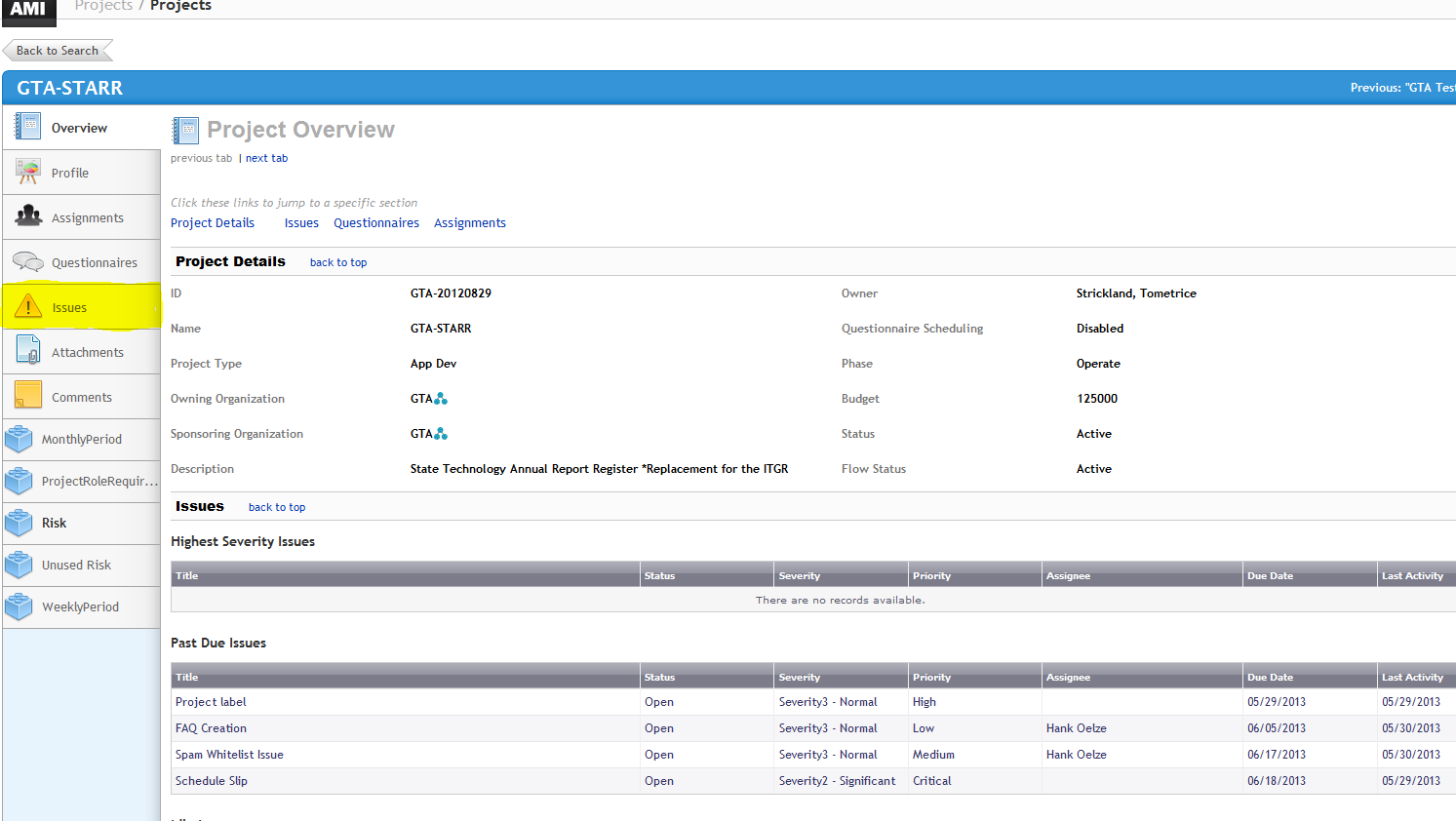 1. Select your project
2. Select Issues
69
Create An Issue - Video
70
Create a New Issue
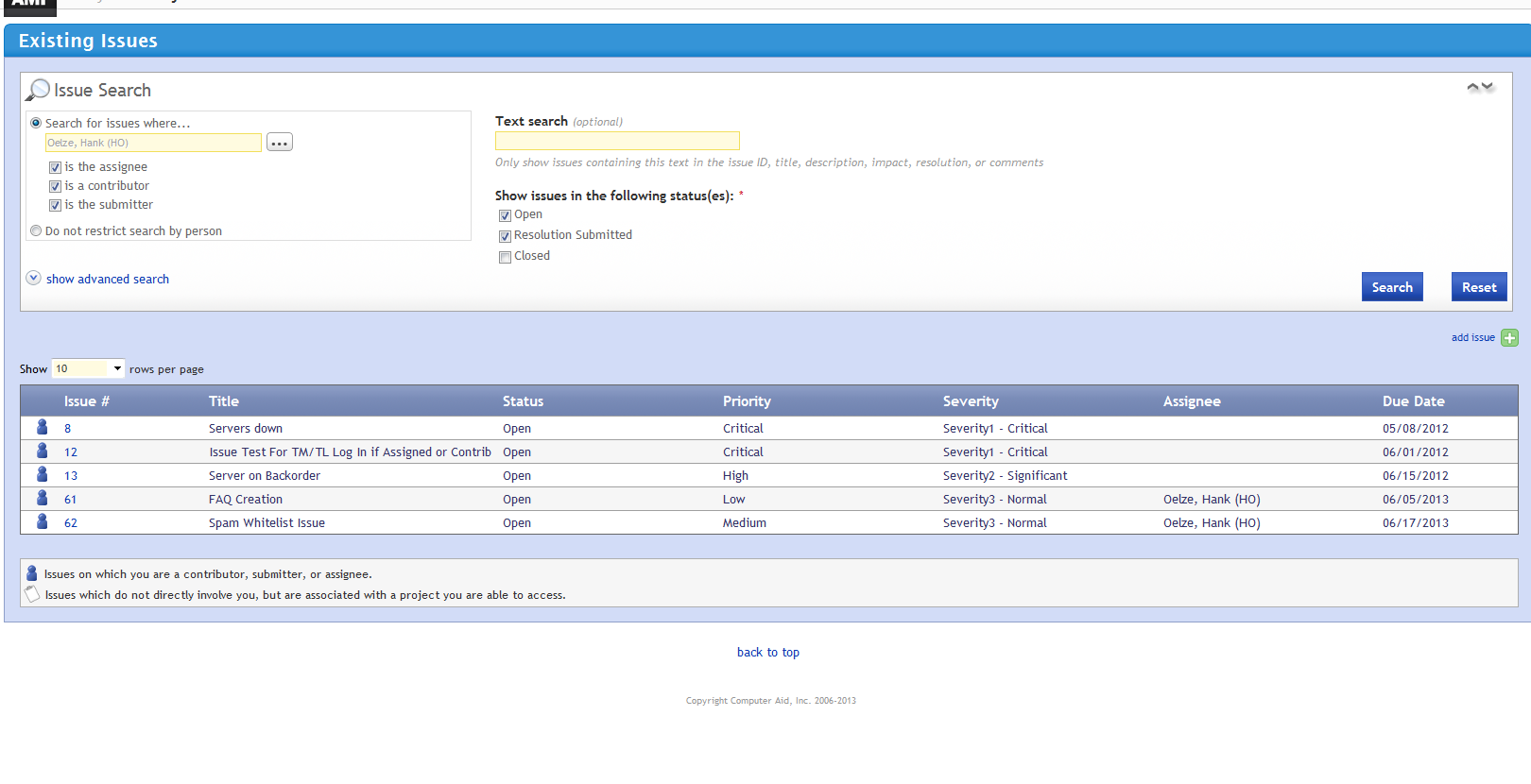 Select add issue
71
Enter New Issue
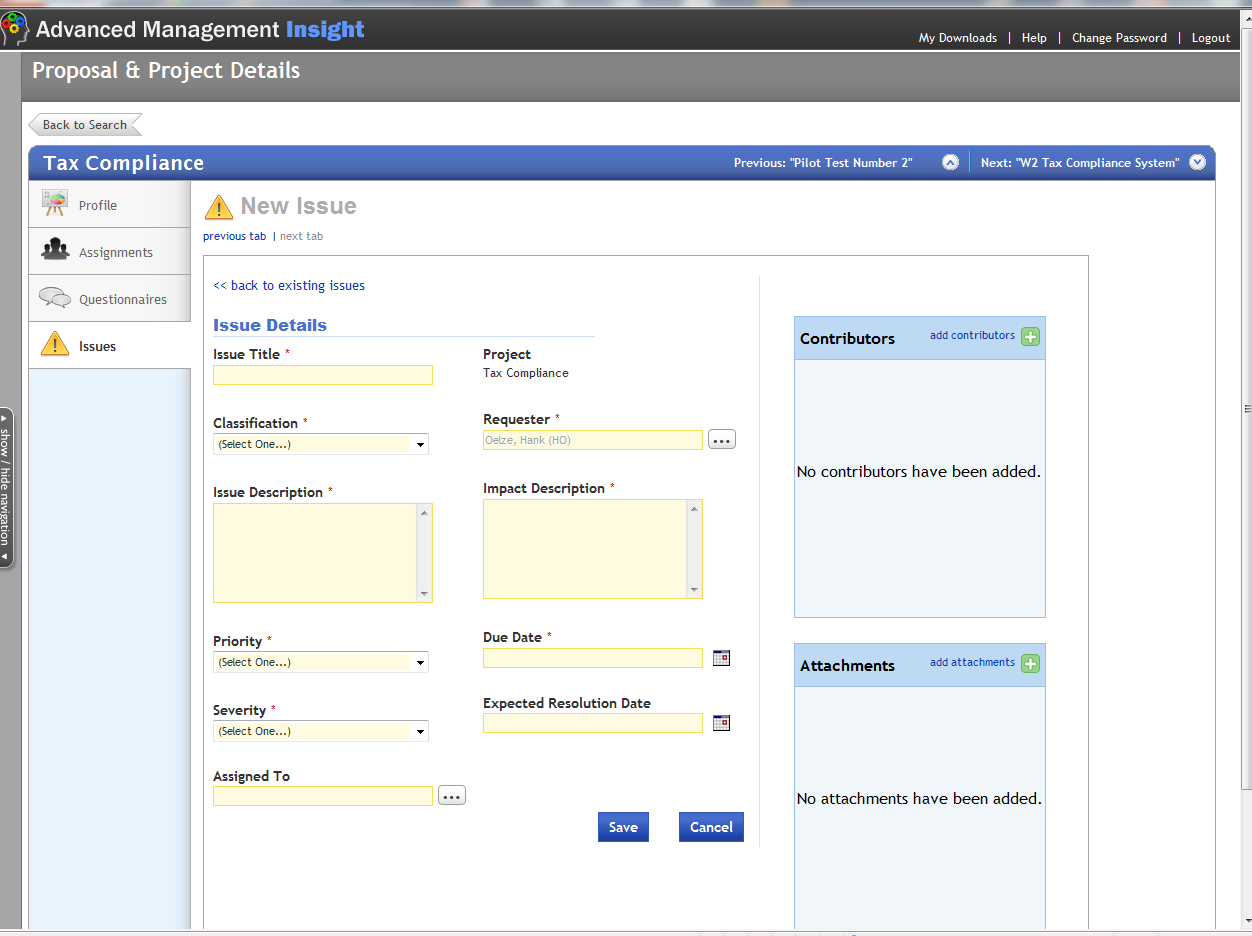 1. Enter Title
2. Enter
 Classification
3. Confirm Requestor
4. Enter
Description
5. Describe Impact
6. Select
Priority
7. Enter due date
8. Select
Severity
9. Enter Resolution Date
10. Select person to resolve issue
72
Finalize Issue
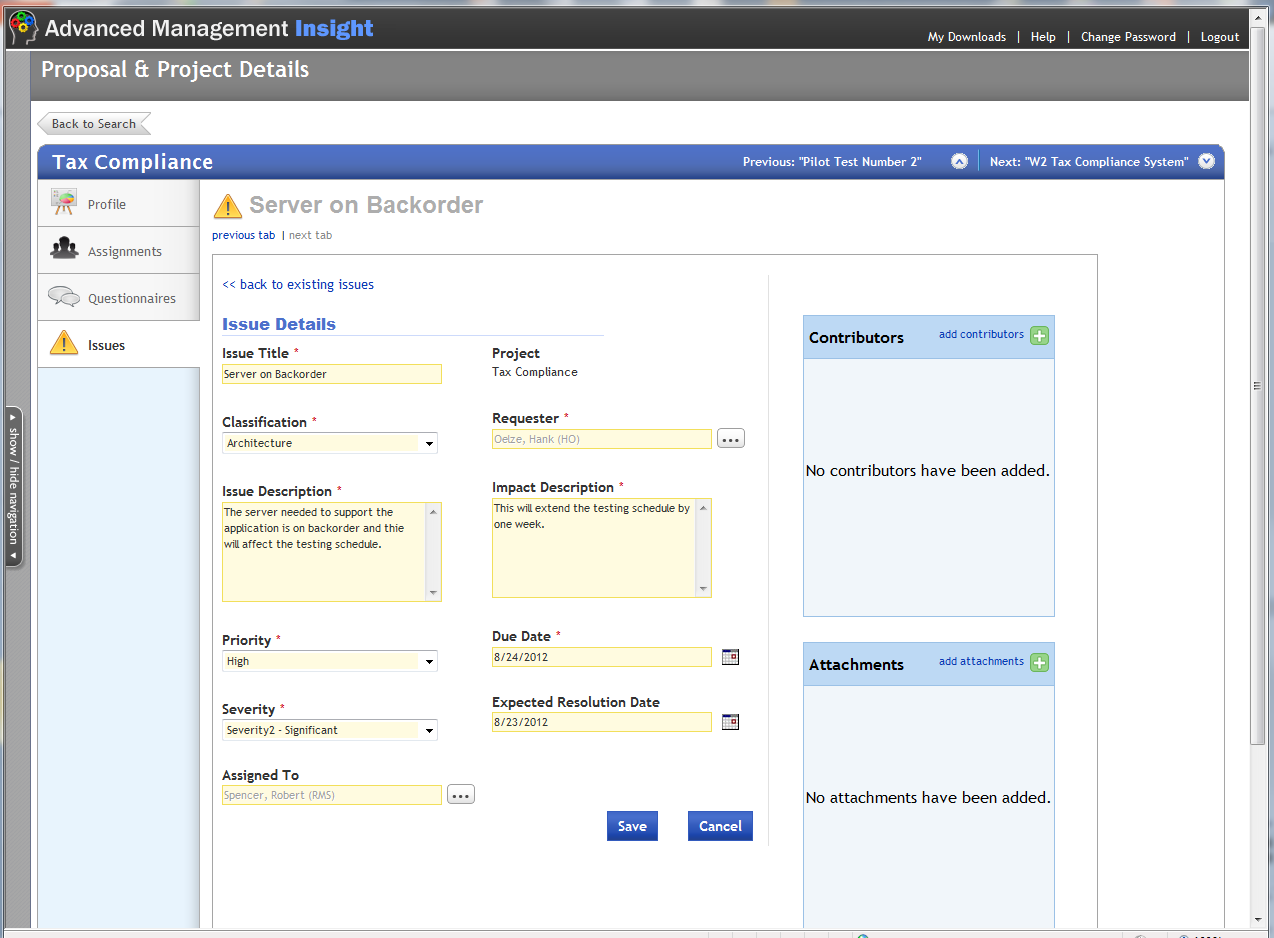 1.  Add additional contributors as necessary
2. Add attachments as necessary
3. Click Save
73
Completed Issue
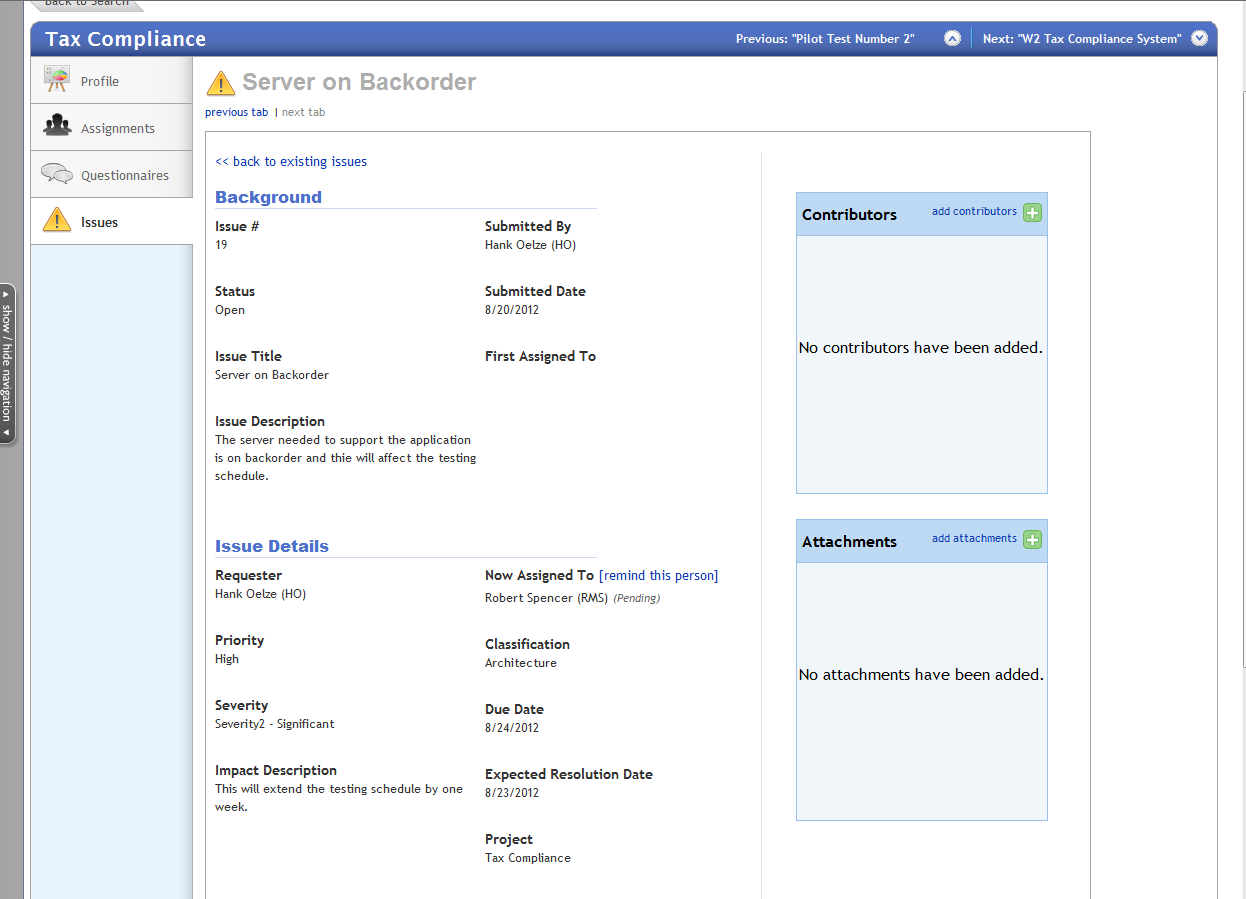 74
Issue Assignment email
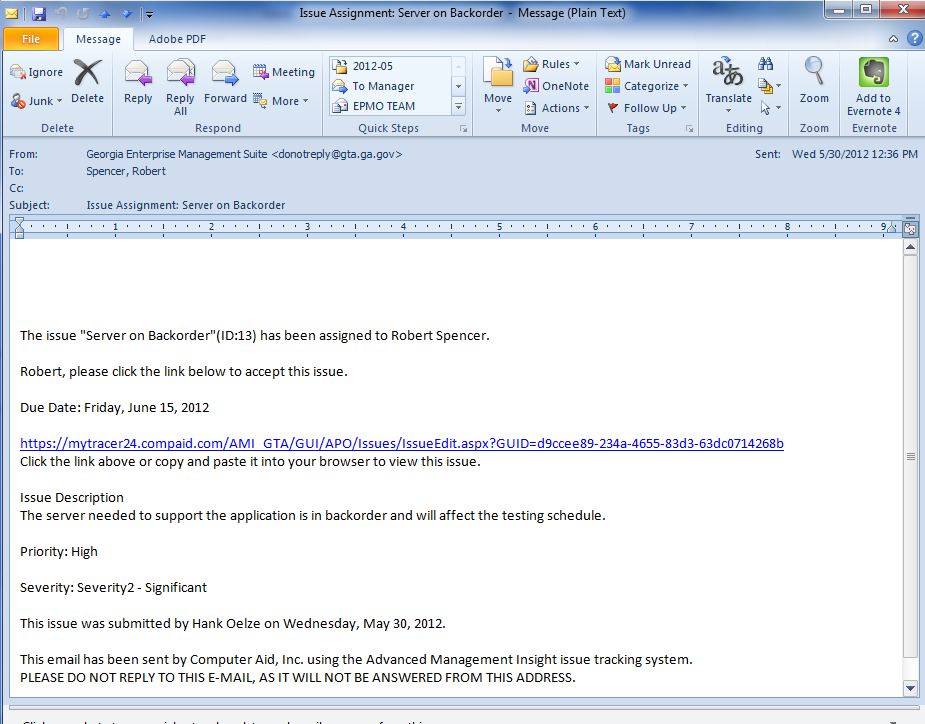 75
Responding to Issue email notification
If you receive a notification you must either accept or reject the assignment by clicking the link on the email.

Anyone can be assigned an issue, you DO NOT need access to GEMS to accept, comment or close an issue.

Once you log in to GEMS a dialog box will display and you may enter text describing the issue resolution.
76
Issue - Update and Accept  - Video
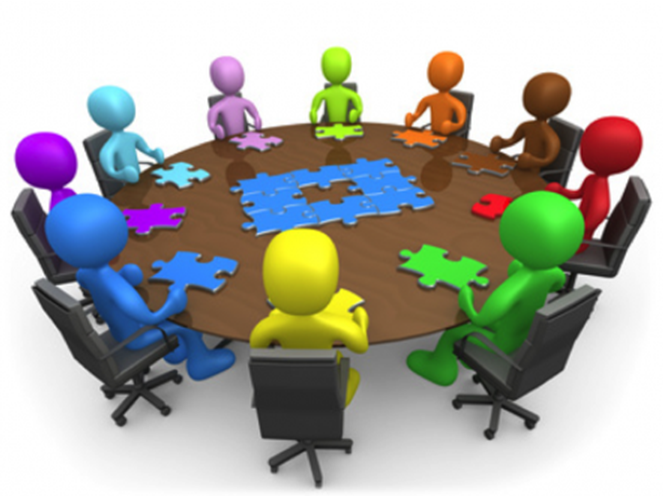 77
Notification of Unassigned Issue
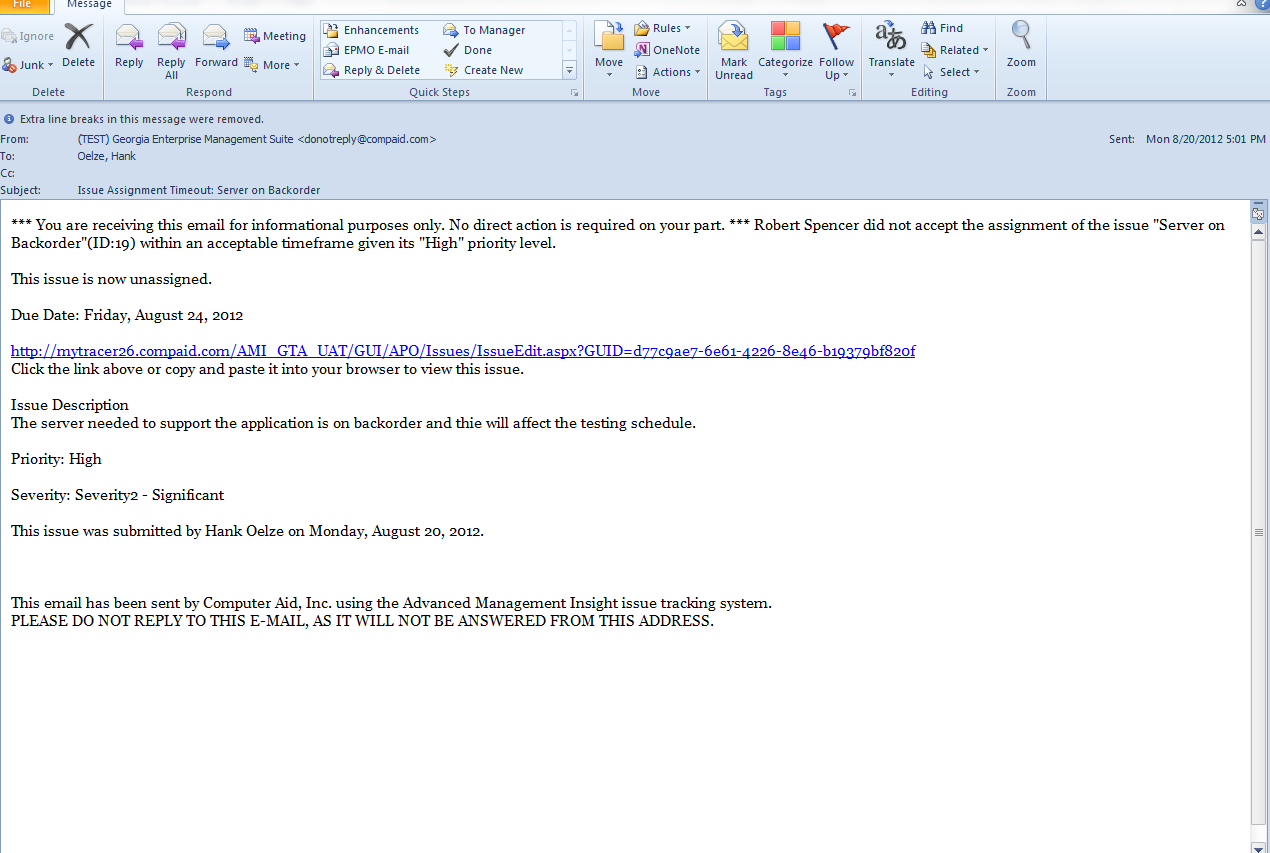 Your action would be to reassign the Issue
78
Issue Report, Track and Close - Video
79
Issue Management
If you need to close an issue and the assignee is no longer available, assign the issue to yourself (as PM).  You then have the ability to reassign or close the issue.

Issues should be reviewed once a month, at a minimum.
80
Risk Management
81
Risk Management  - Option 1  Keyed
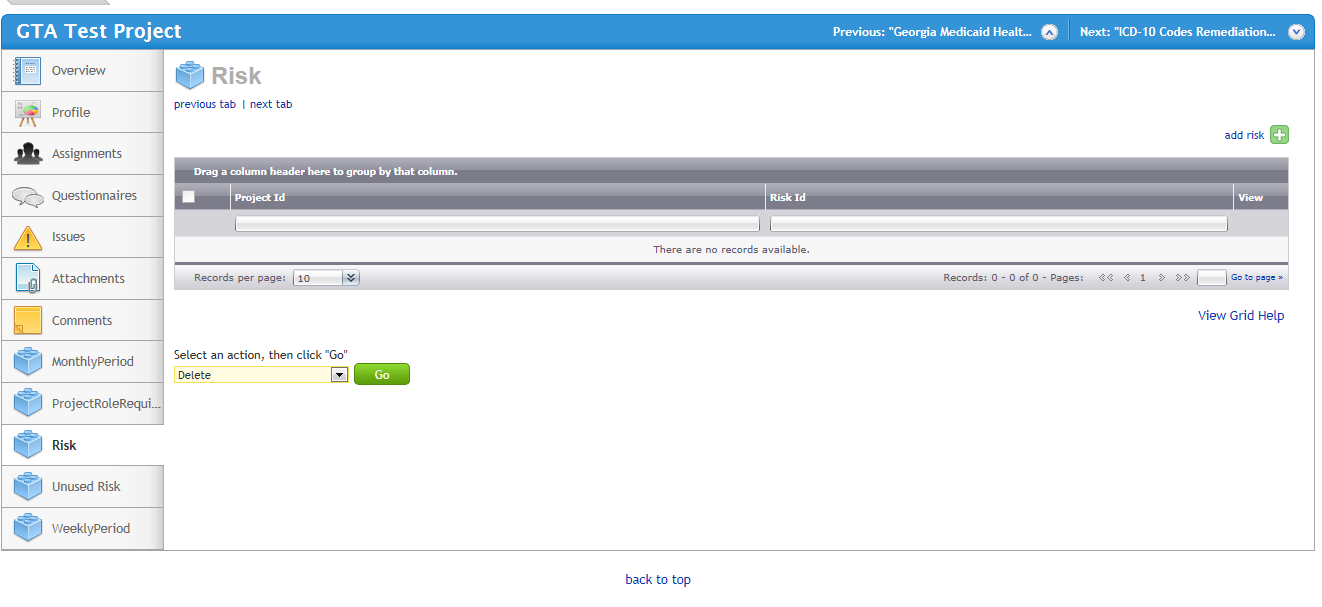 Select add risk
Select the Risk Tab
82
Risk Management  - Option 1  Keyed
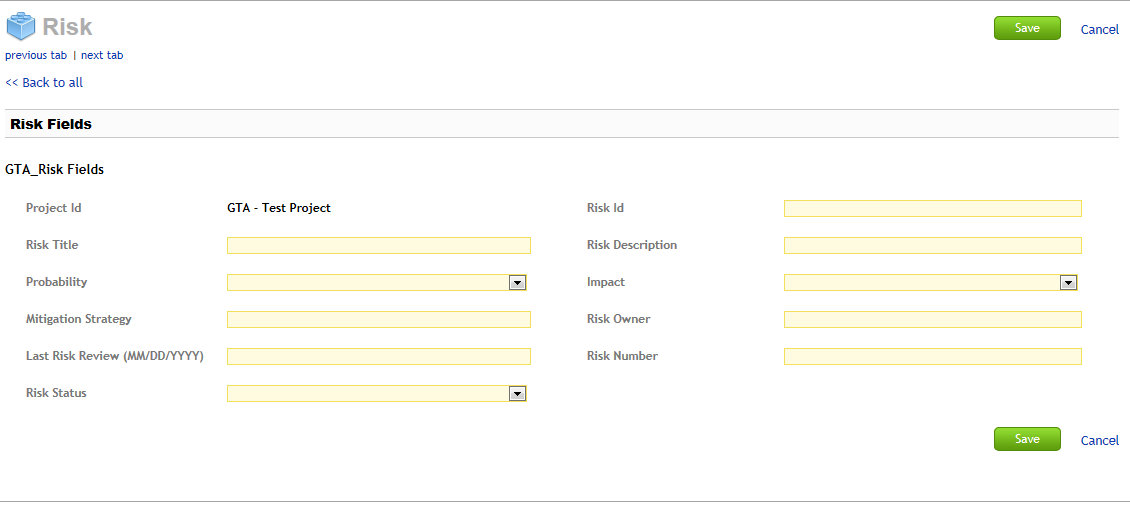 Select Save when complete
Select add risk
Complete all fields
Update monthly
Select the Risk Tab
Repeat process for all key risks
83
Risk Management  - Option 2 Import
Best method for 10+ risks
You must use the standard template (Excel) it contains dropdowns to facilitate the import
Mandatory Fields (cannot exceed 255 characters in length):
	Project ID 		Mitigation Strategy 
	Risk Id 			Risk Owner  
	Risk Title 		Last Risk Review 
	Risk Description 	Risk Number 
	Probability		Risk Status  
	Impact 
Save your Excel file as a CSV (Comma delimited)
Risks can be imported as often as necessary or you can update via Risk tab
84
Import the Risk Log
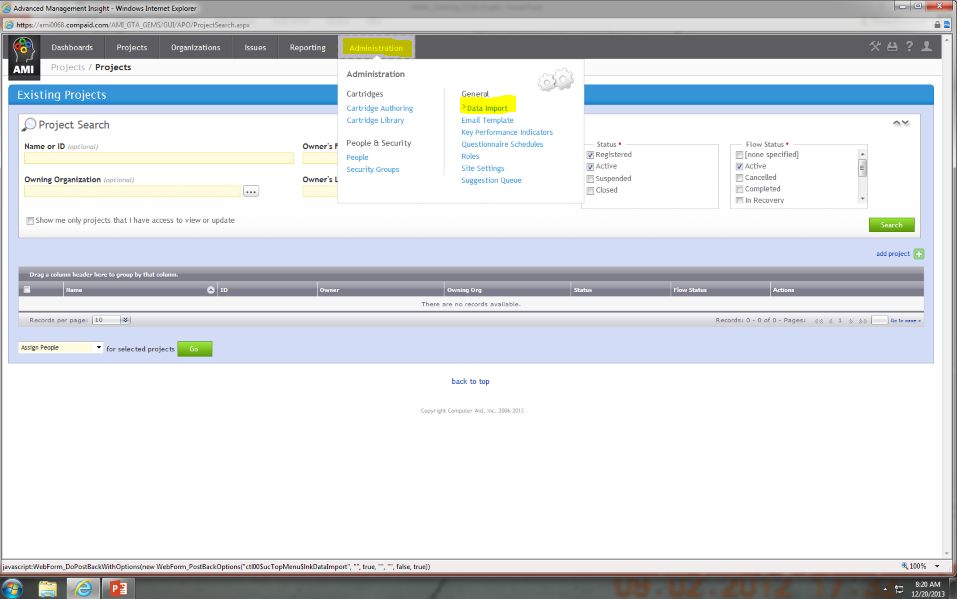 2. Select Data Import
1. Select Administration
85
Import the Risk Log
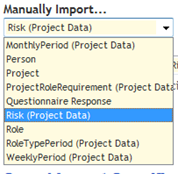 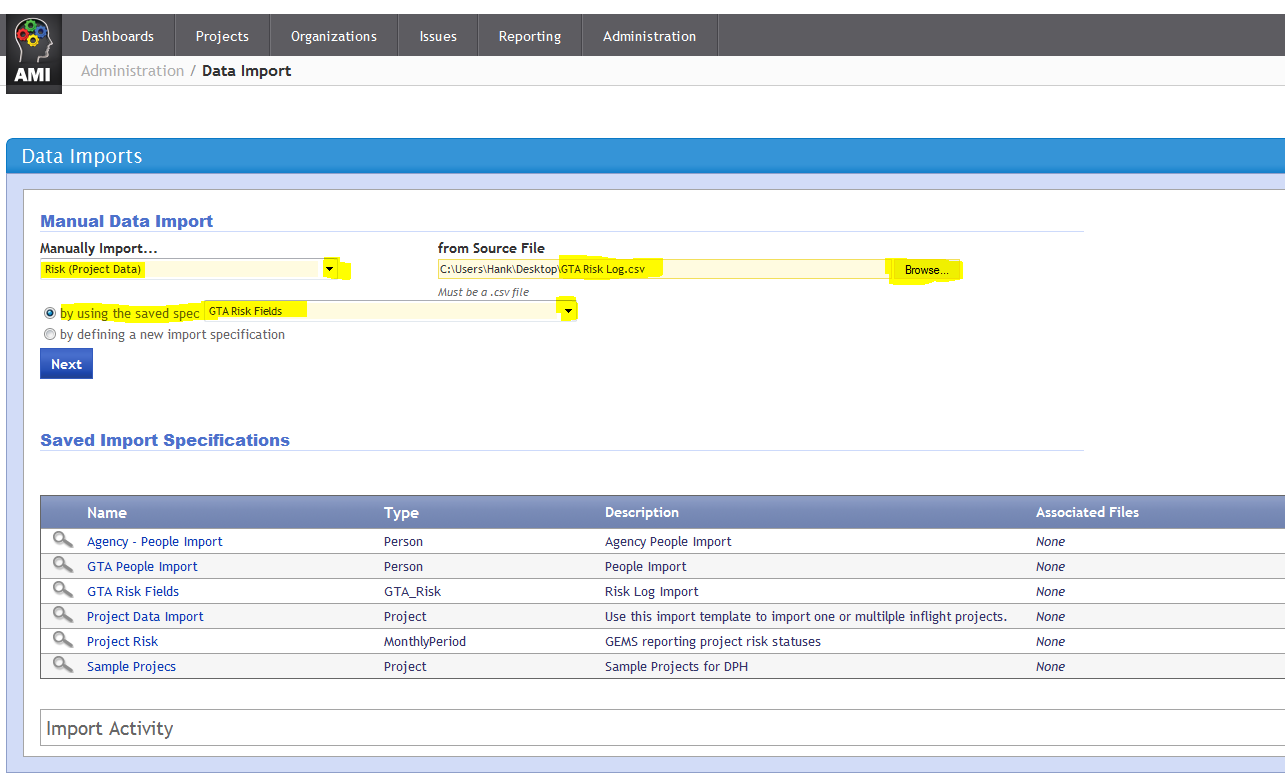 1 Select Risk (Project Data) from drop down
2 Browse for your CSV file
3 Select GTA Risk Fields Option
86
Import Screen
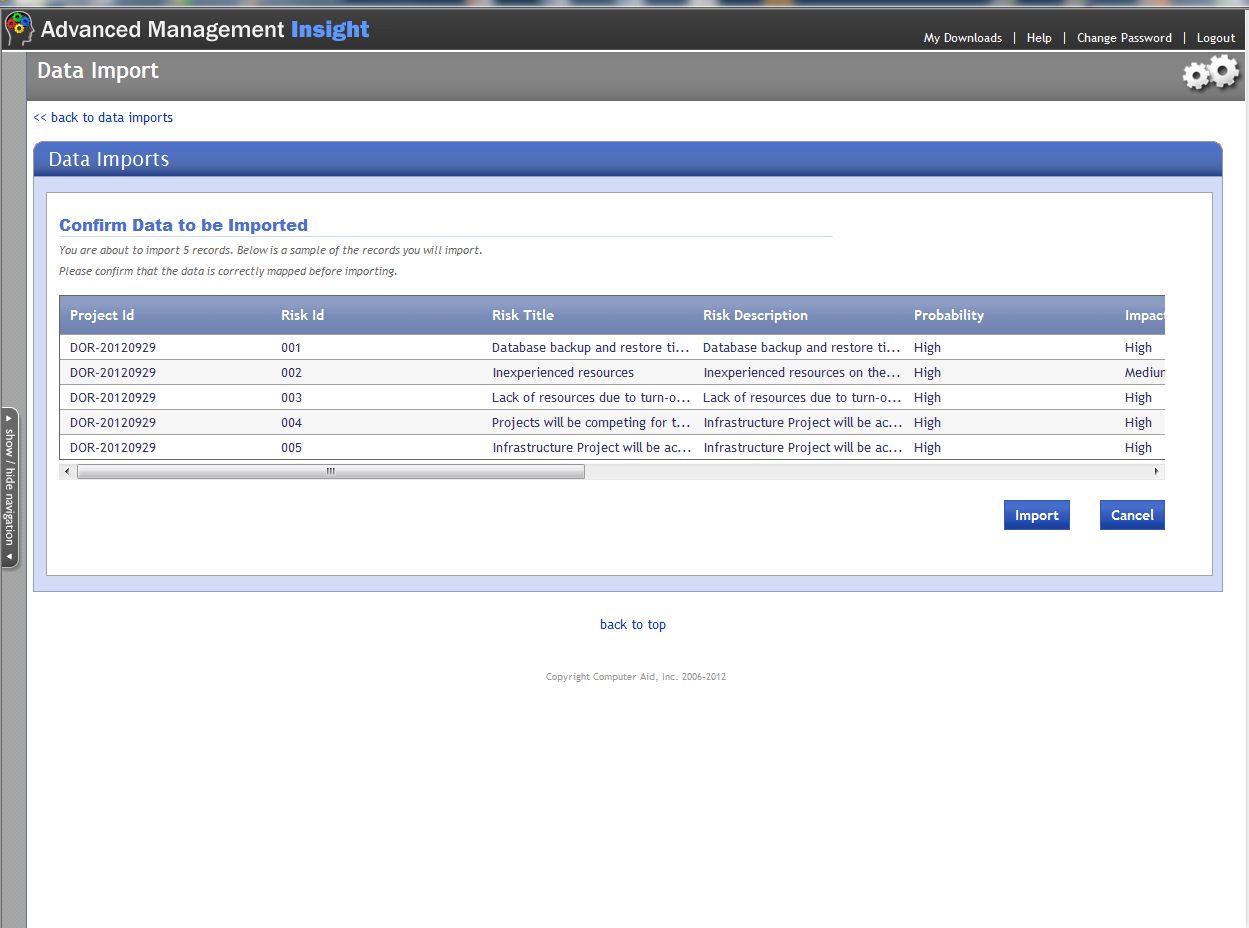 1. Confirm Content
Select Import
87
Import Confirmation
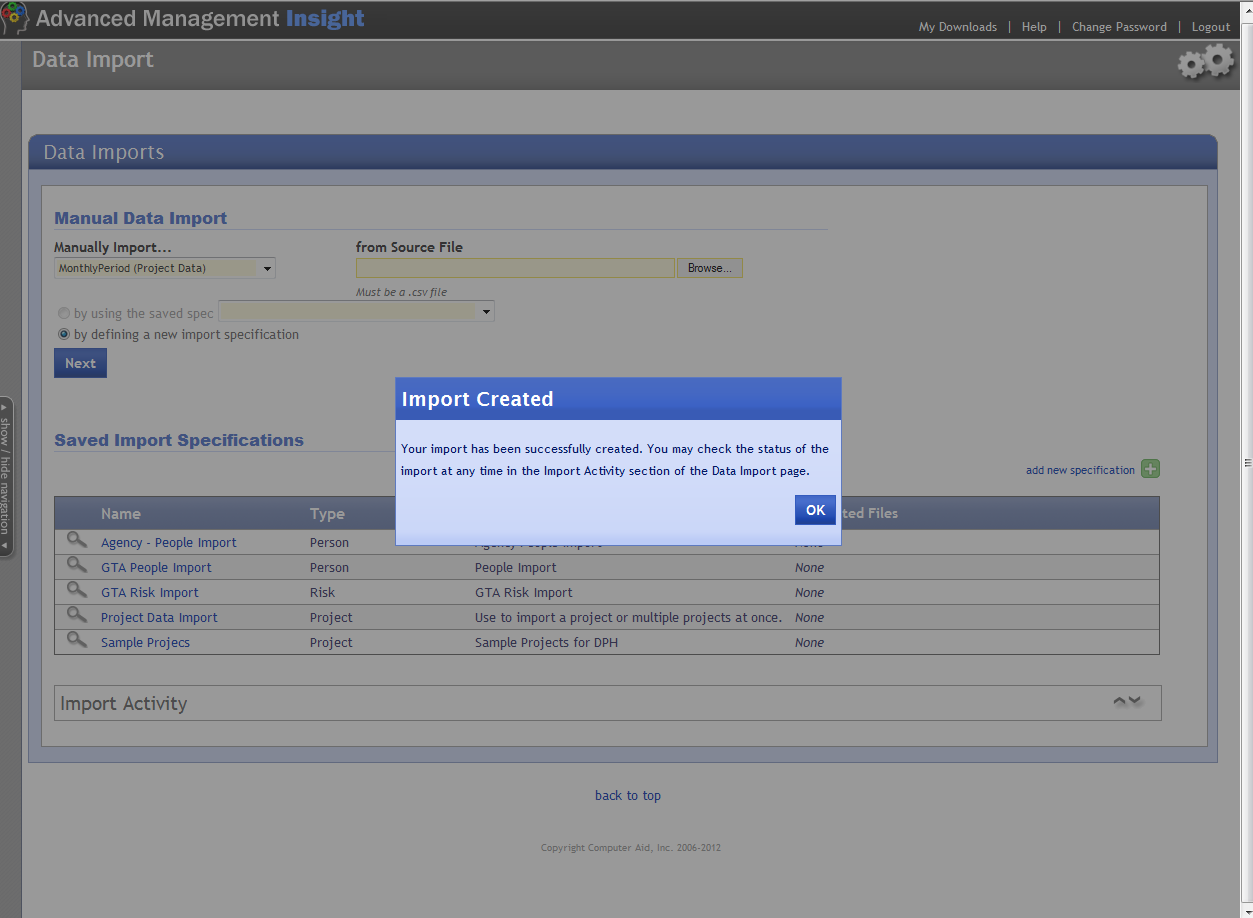 Select OK
88
Check Import Activity
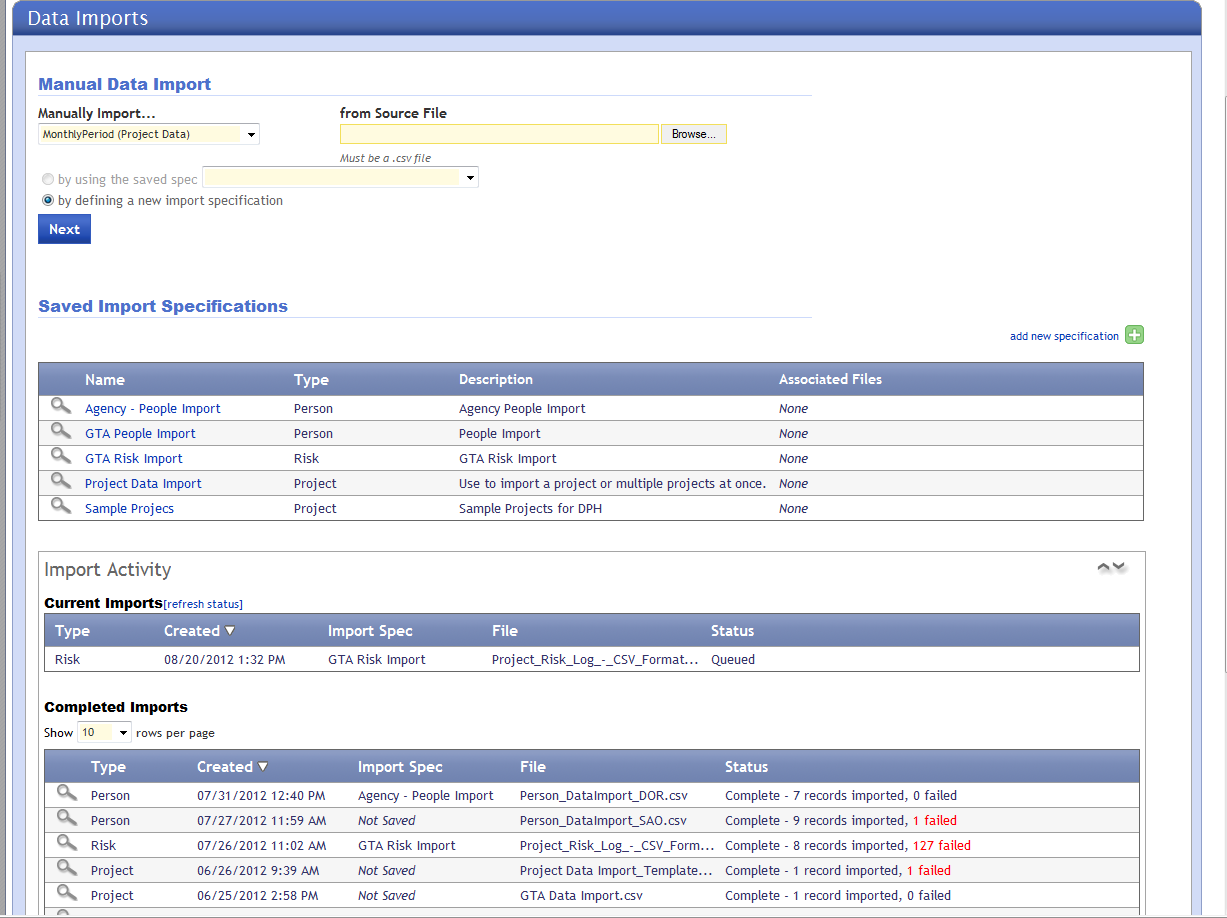 Current Risk Log Import Status
Completed Imports
NOTE: Selecting the magnifying glass will display reason for failed imports.
89
View or Print Risk Log
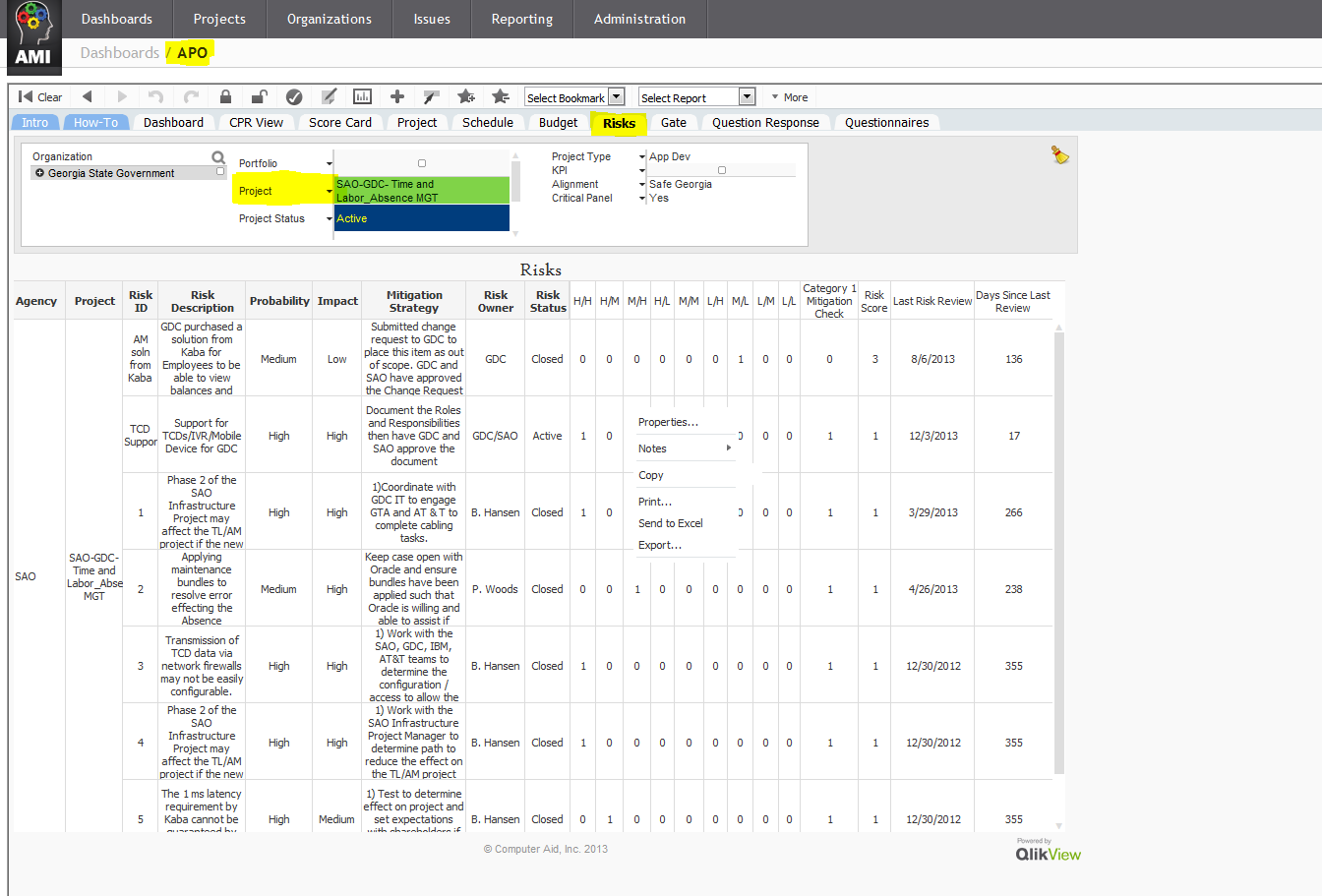 2. Select Risk Tab
1. Select Dashboards, APO
3. Select Project
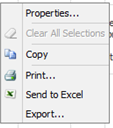 4. Right Click in Risk Log to copy, print or export.
90
PM Monthly Updates
Use GEMS to Assess Project Health
Revise Project Assignments as Necessary
Schedule and Ensure Completion of Questionnaires
Update project (key project data or Profile Questionnaire)
Update Risk Log 
Update Issues
91
Printing Blank Questionnaires
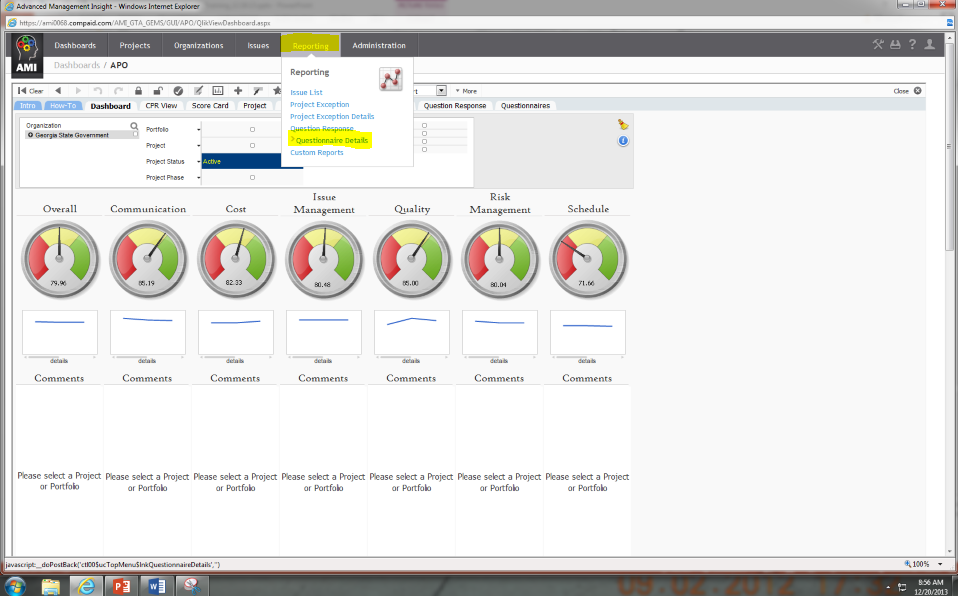 2. Select Questionnaire Details
1. Select Reporting
92
Select the Questionnaire
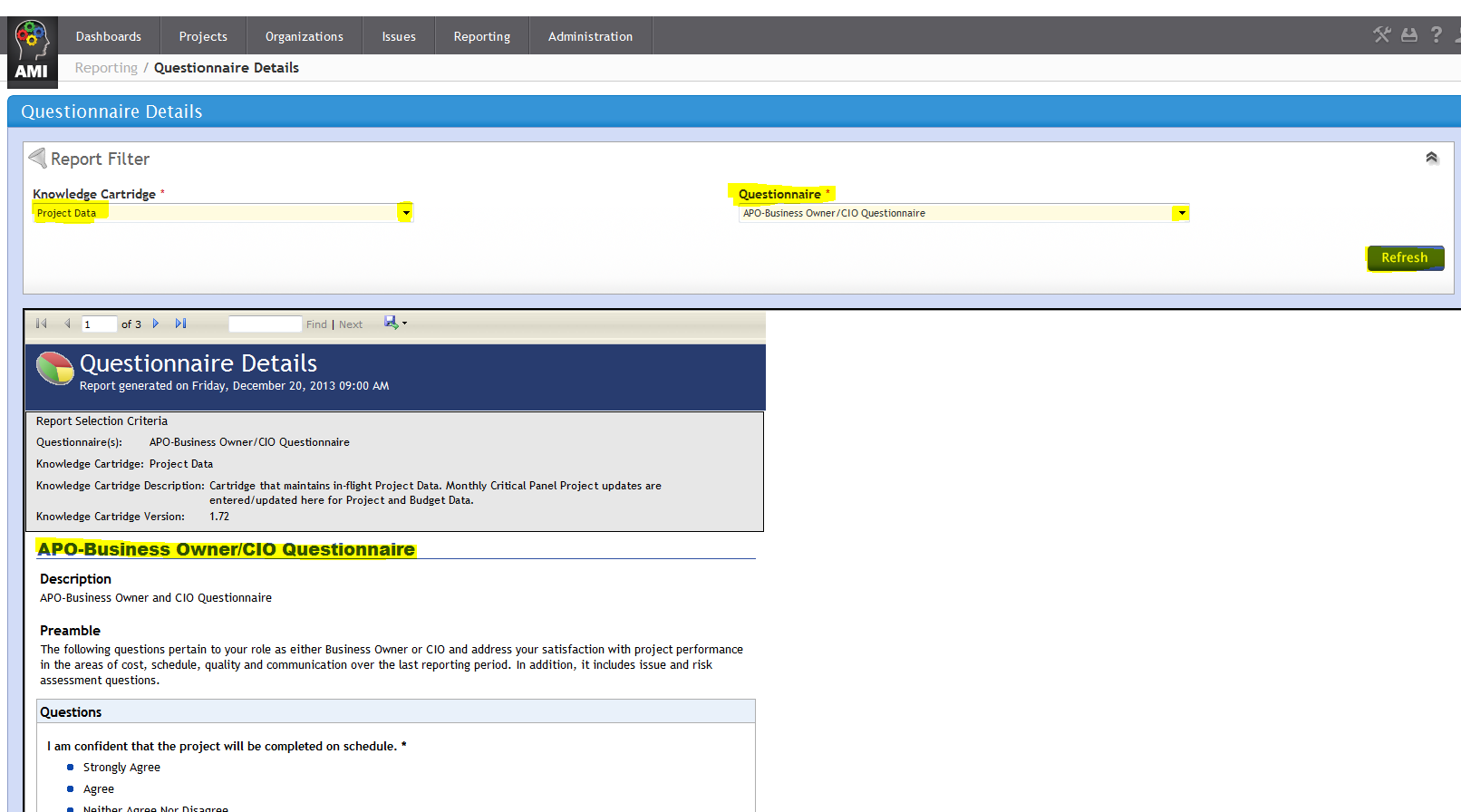 1. Select Project Data
2. Select the Questionnaire
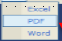 3. Select Refresh
4. Dropdown, you can save as Excel, PDF or Word.  PDF is best.
93
Stage Gate Review Process
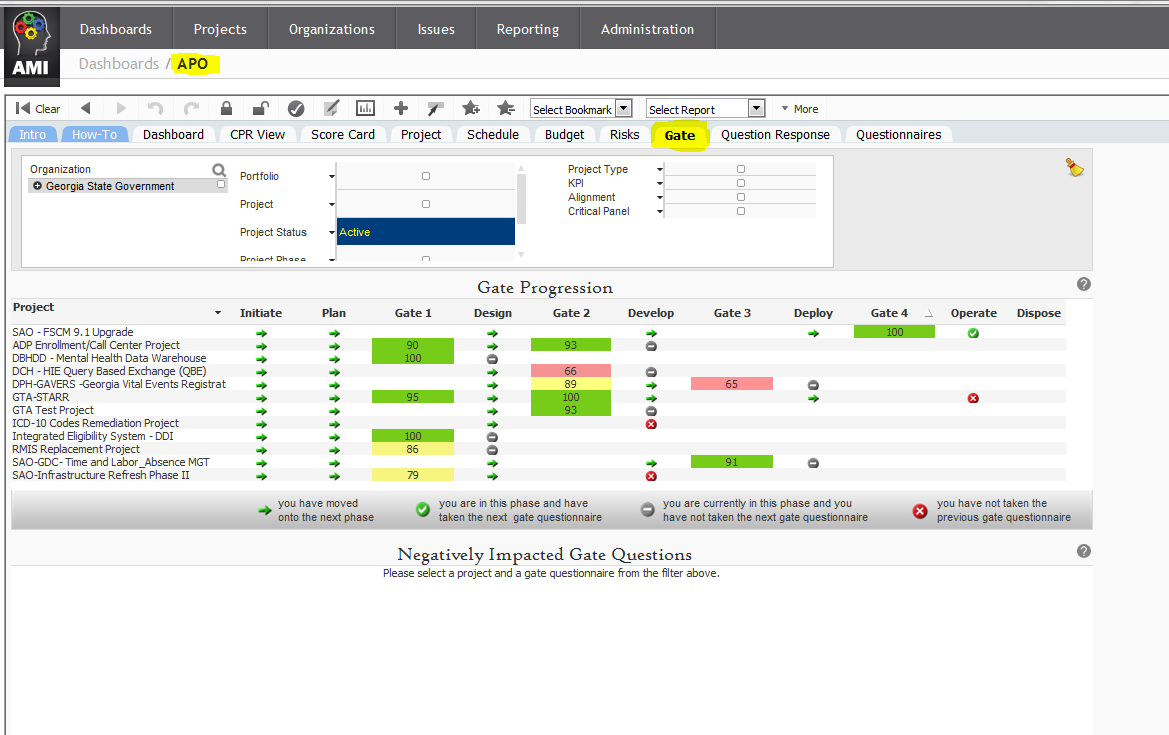 There are Two methods to Execute a Stage Gate Review
The PM manually initiates a Gate Questionnaire
The project moves into a new phase: (Next Slide)
		Gate 1 > Design
		Gate 2 > Develop
		Gate 3 > Deploy
		Gate 4 > Operate
94
Stage Gate Review Process
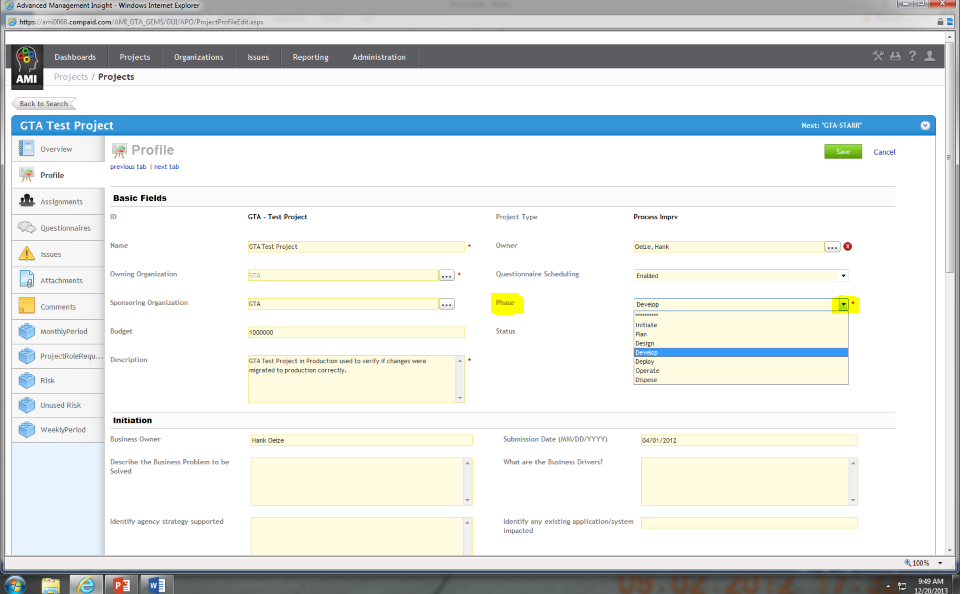 PM Moves the Project to the Next Phase
95
Monitor Project - Video
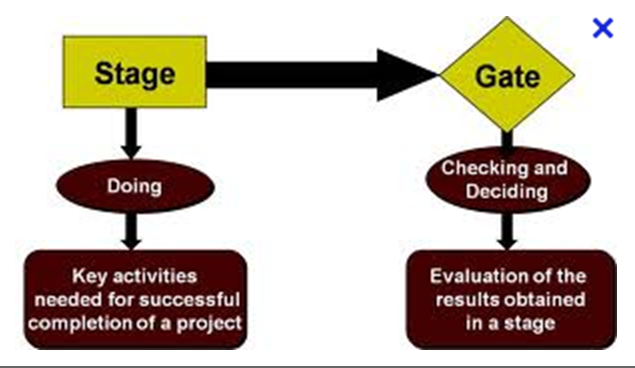 96
Additional PM Monthly Updates
Update Project Schedule and Budget Data.  Information can be keyed into the Project Data or loaded via the Project Profile Questionnaire.

Planned Baseline Start Date
Actual Start Date
Planned Baseline Finish Date
Actual Finish Date
Percent Work Complete
Baseline Effort
Duration
SPI
Total Budget (State)
Total Budget (Other Funds)
Total Planned Expenditures
Total Actual Expenditures
Estimated Funds Needed to Complete
97
Required Project Schedule Data
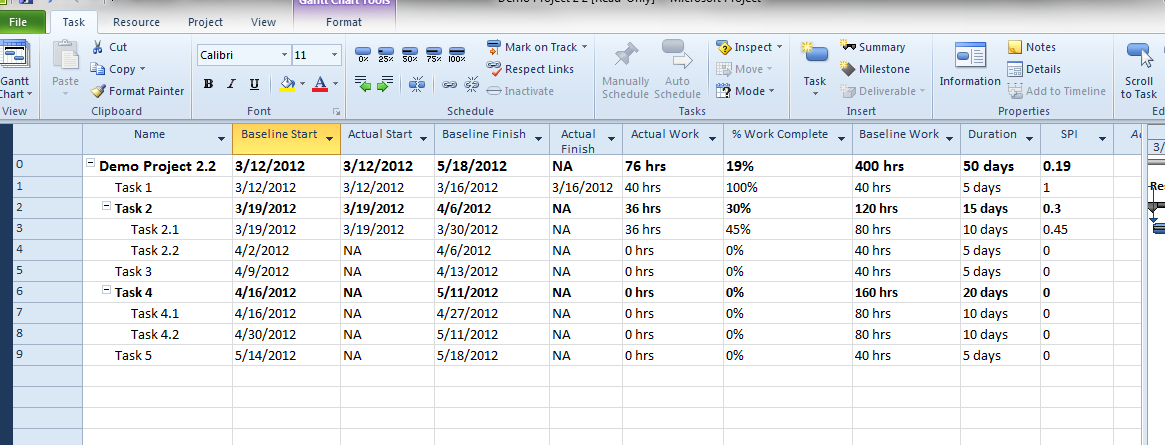 Summary data from your project plan is entered into GEMS
Baseline Start
Actual Start
Baseline Finish
Actual Finish
% Work Complete
Baseline Work
Duration
SPI
98
Schedule & Budget Data Entry in GEMS
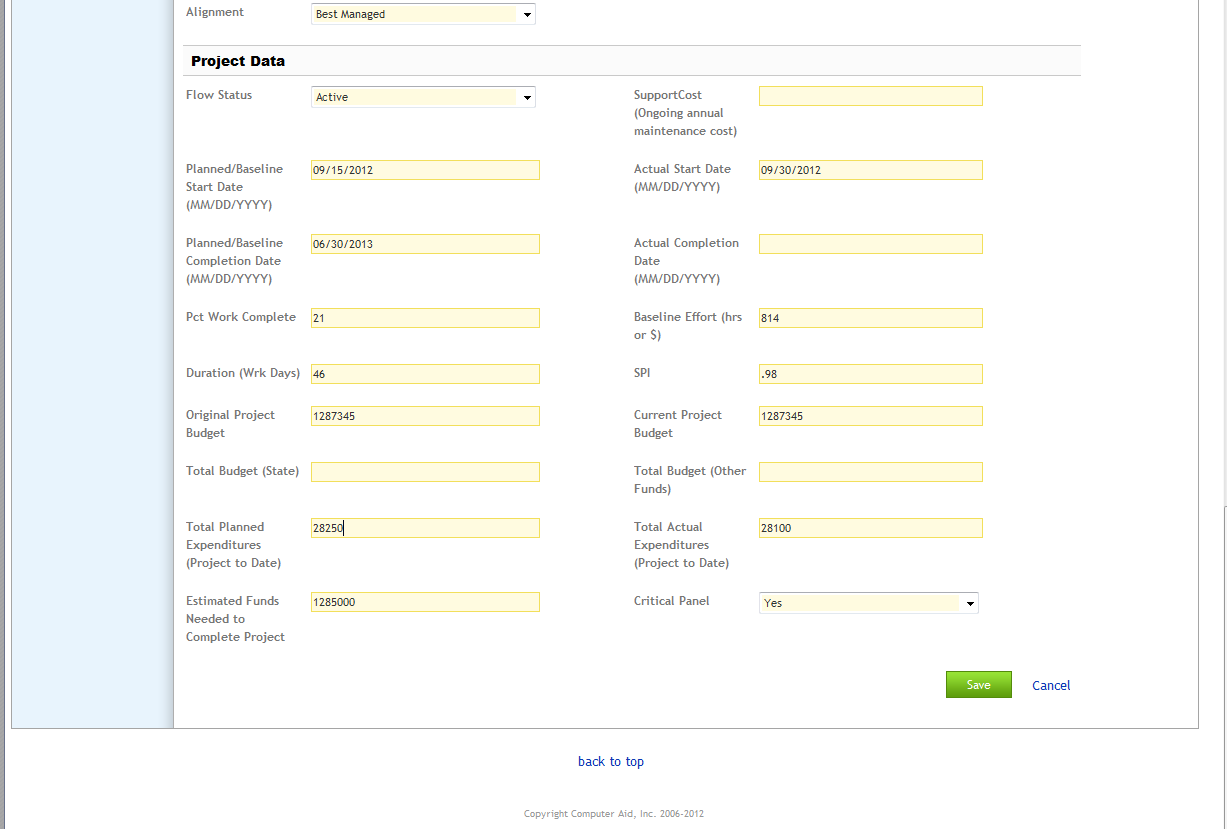 Fields Requiring Monthly Updates
99
Scorecards and KPIs - Video
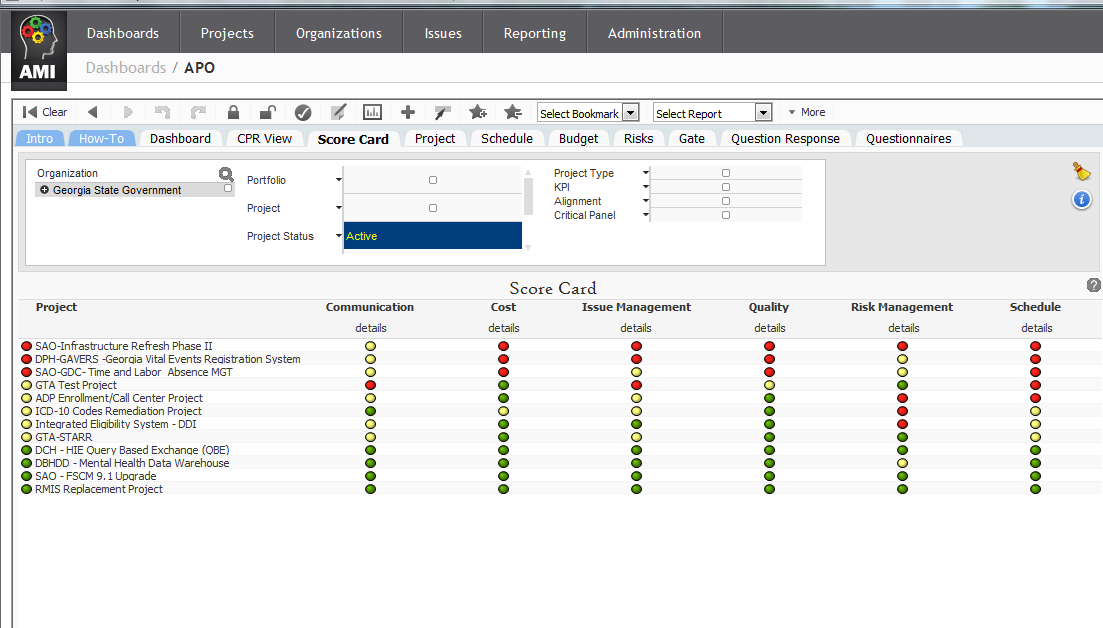 100
Project Schedule Request
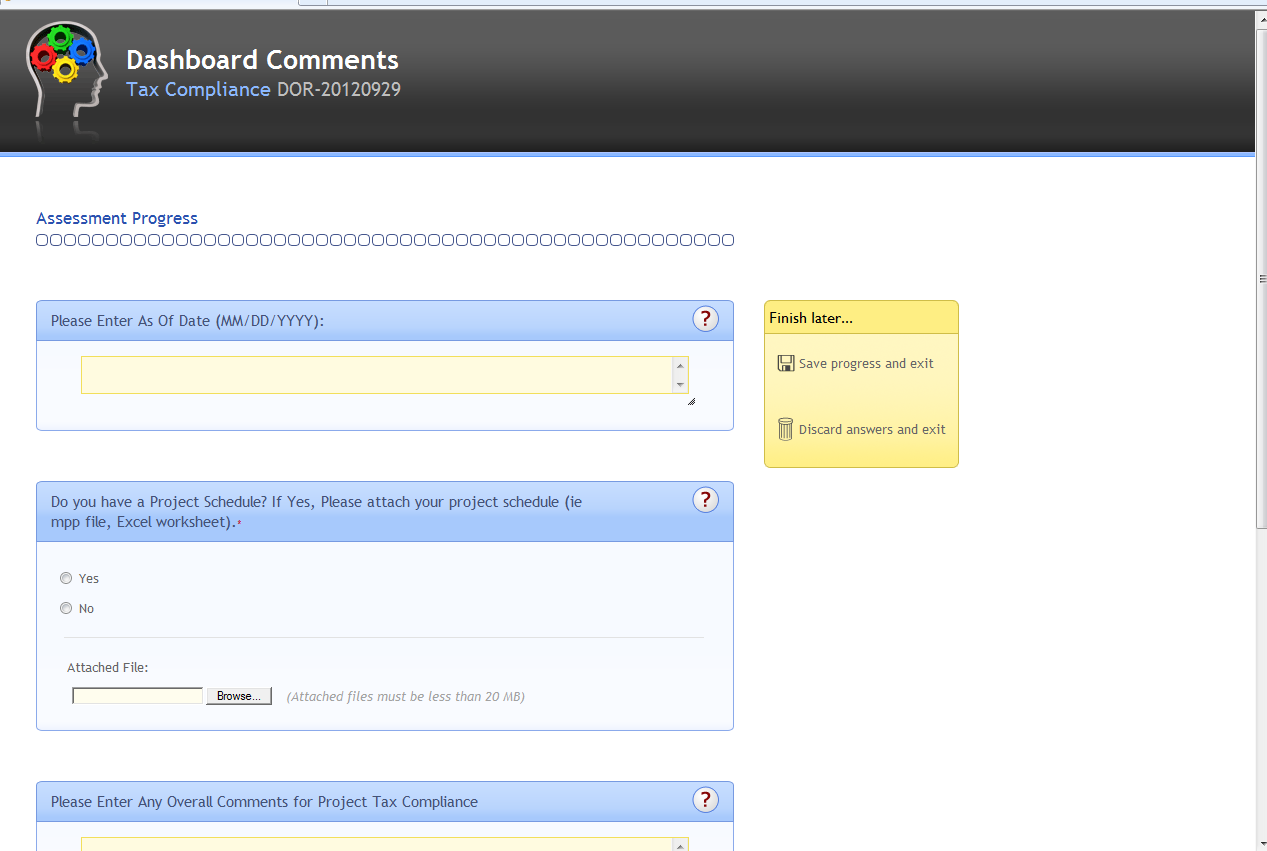 Dashboard Comments Questionnaire
Specific Request
Do NOT Attach File From Here
101
Project Schedule - Attachments
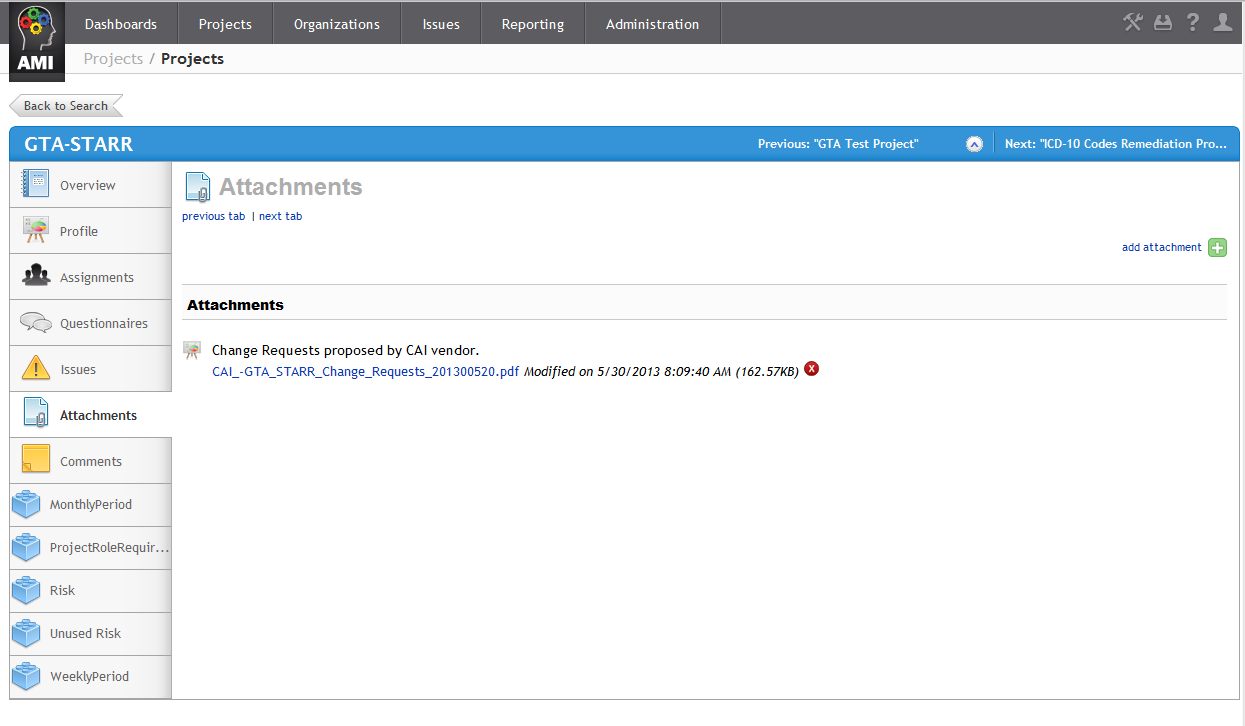 Select add attachment
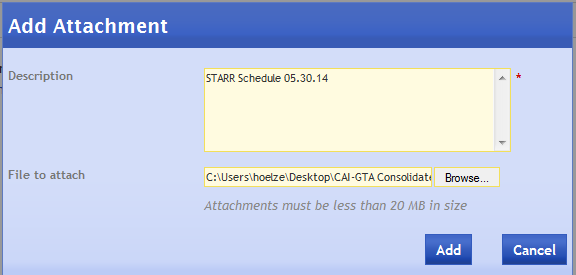 Select the Attachments tab
Locate your project schedule via the Browse, change Description and Attachment name to reflect “GEMS Project Name & Date”, example, STARR  05.30.14. 
Select “Add”
102
Monitor Questionnaire Responses
Remember – Questionnaires drive the dials.




You, as the PM, should monitor the responses to ensure there are no surprises.  

The responses should be evaluated before you enter your monthly comments.
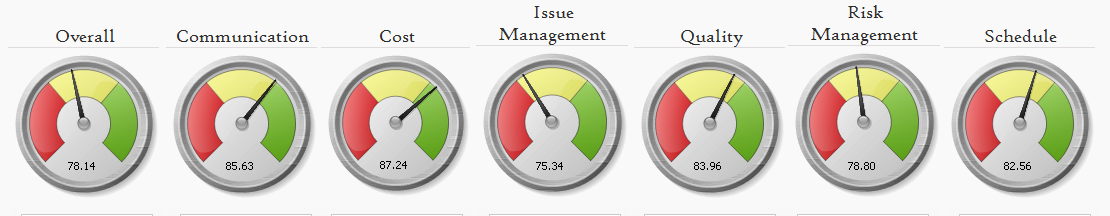 103
Key Performance Indicators
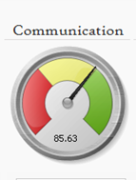 Communication
Quality of communication, both upwards and downwards
Level of training for customers/users
Sufficiency of project status reporting to all stakeholders
Requirements defined and communicated well enough to move forward
Cost
Confidence that budget contingency amount is sufficient
Sustainability model that is defined and regularly reviewed
Project-to-date costs meeting expectations

Issue Management
Effectiveness of issue management occurring
Escalation path in place for all issues
Timely resolution of issues
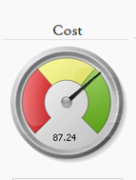 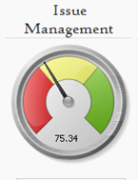 104
Key Performance Indicators
Quality
Acceptability of deliverables reviewed during last reporting period
Satisfaction with quality of work product to date
Success criteria well defined

Risk Management
Effectiveness of risk management occurring
Documented response strategies for risks
Level of risk carried by the project


Schedule
Confidence in viability of the schedule
Performance against the schedule (SPI)
Changes to schedule expectations
Submission of schedule into tool
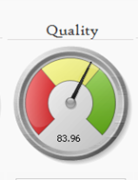 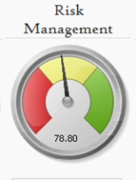 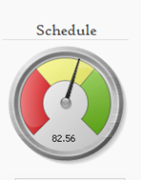 105
Reviewing Questionnaire Responses - Video
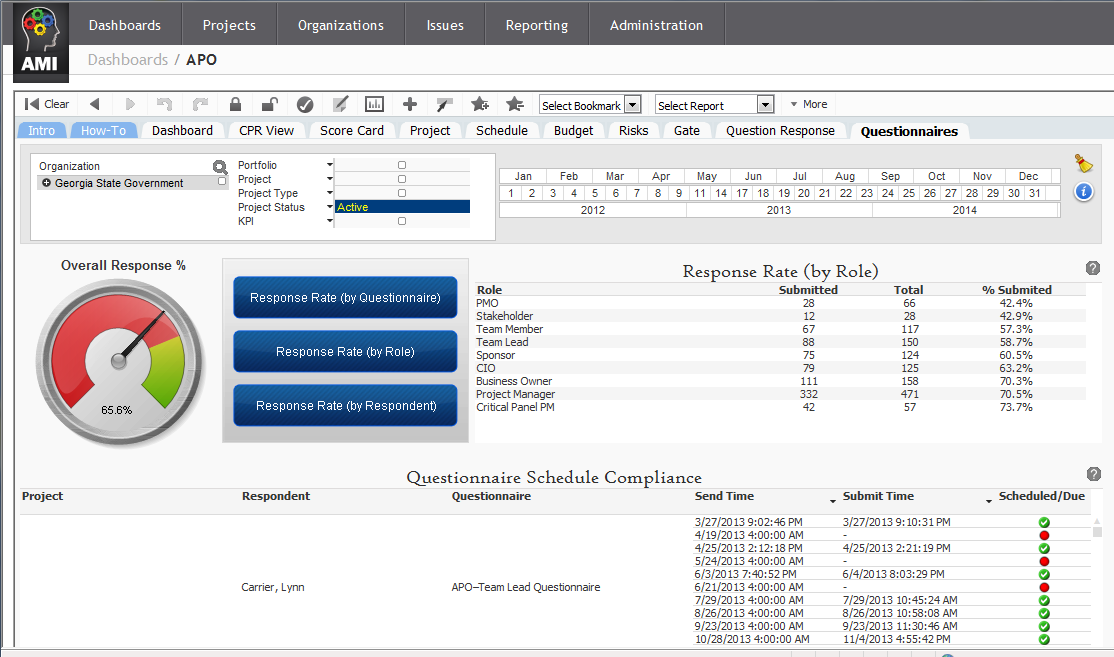 106
Critical Panel Requirements
Revise Project Assignments as Necessary
Ensure Completion of Questionnaires 
Update Risk Log 
Update Issues
Update and Attach the Project Schedule
Update Project Data (Information can be keyed into the Project Data or loaded via the Project Profile Questionnaire)
Complete Dashboard Comments Questionnaire
Update Portfolio/Program Comments (if applicable)
107
Critical Panel View
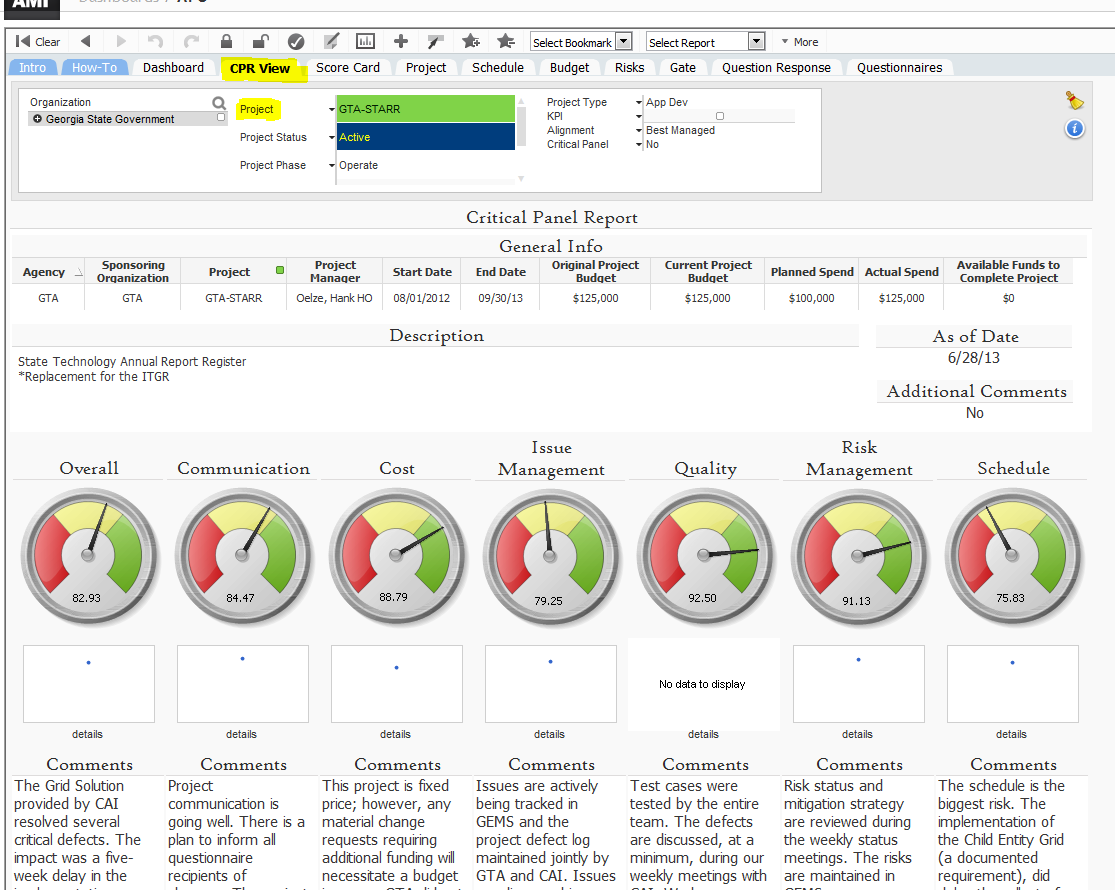 2. Select Project
1. Select Critical Projects Tab
3. Dials are driven by Questionnaires ONLY
4. Six Month Trend
5. Comments Are Directly From Dashboard Comments Questionnaire
250 Character Max
108
Critical Panel Timeline (Approximate)
7 days
Ensure All Questionnaires are Answered
5 days
Review Answers and Identify Exceptions
3 days
Review results with Management (and IV&V if applicable)
1 day
Complete Comments Questionnaire
GTA Dashboard Due Date
CPR
109
GEMS Quality Control
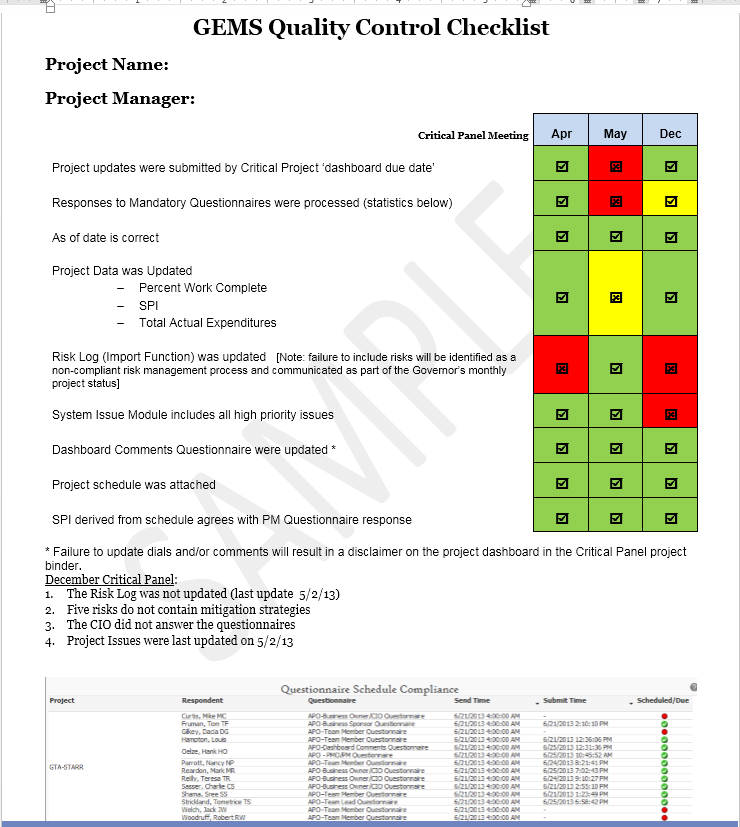 Sent monthly to the PM

Repeated errors are escalated to CIO, Agency Head

Checklist includes questionnaire respondent list





Schedule (.mpp) is also QC’d
110
GEMS Quality Control
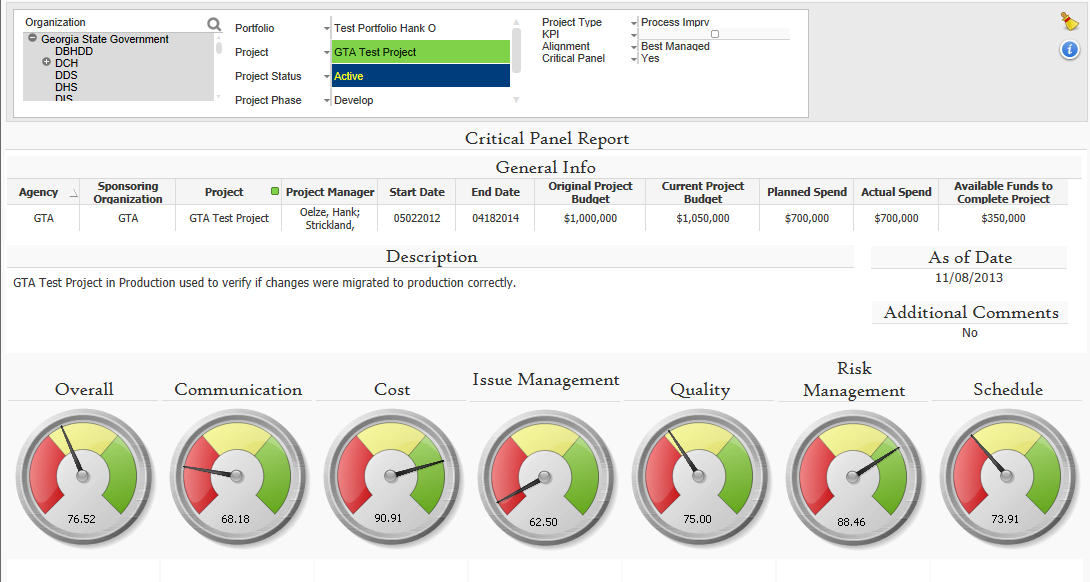 Disclaimer:  This data was not updated
NOTE: If your project is not updated by the due date, the previous months CPR View will be included in the CPR binder with this disclaimer.
111
Additional GEMS Training Resources
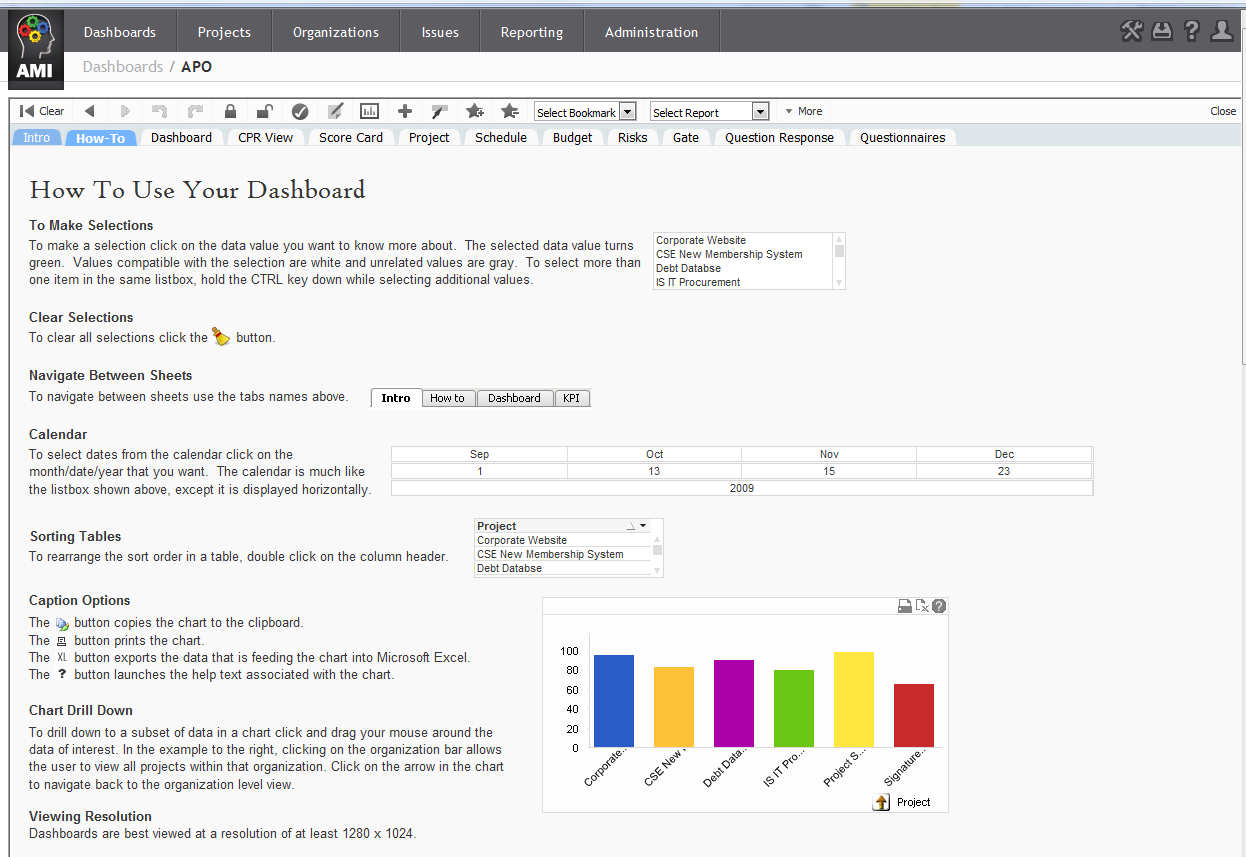 Online Help
112
GEMS Training Videos
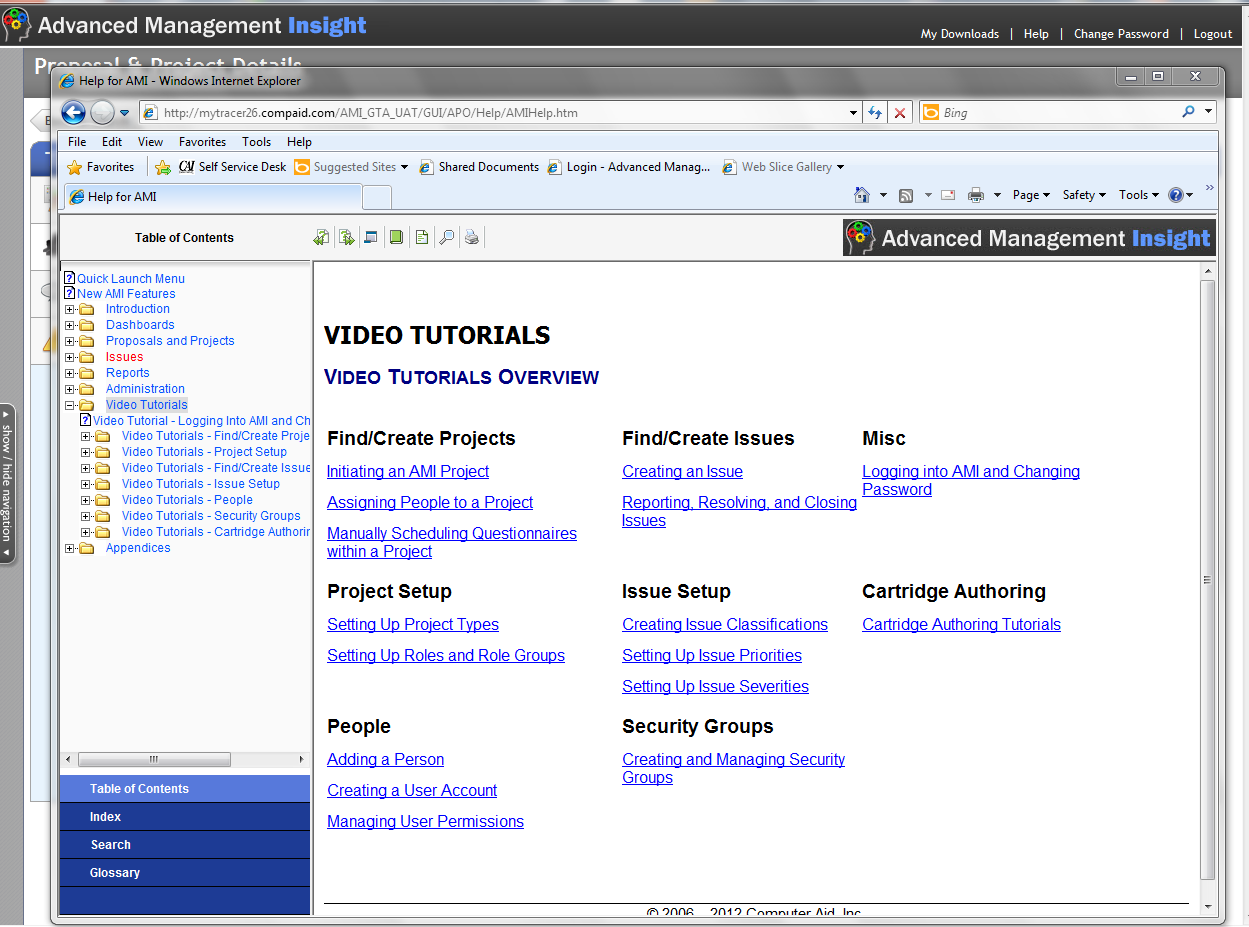 Select Help
All Videos are Available
113
GTA EPMO GEMS Toolkit
Each agency will be provided a thumb drive containing the following:
This PowerPoint Presentation
Individual Training/Test Scripts
Sample project plan
Risk Logs in both .xls and .csv format
Sample Business Case
All videos linked to this presentation 
Information on how the scores are computed
EPLC Process Maps
Project Schedule and Budget updates to GEMS
114
GEMS Support
Hank Oelze, hank.oelze@gta.ga.gov
O: 404-463-5303
C: 404-782-2743

Tometrice Strickland, tometrice.strickland@gta.ga.gov
O:404.463.8474
C: 404.207.0301
115
Questions
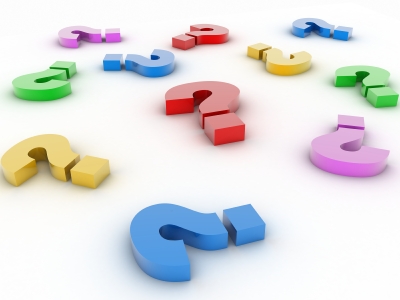 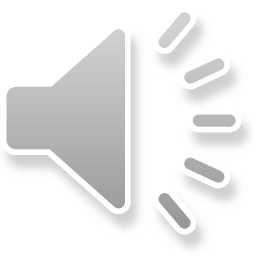 116
Portfolio/Program Comments
The following slides pertain to agencies that manage projects at a Program and/or Portfolio level and need to provide comments on each KPI on their respective dashboards.

Comments remain on your dashboard until you manually update the comments. For example, the Cost KPI dashboard dial displays within the green area in June and within the yellow area in July. Unless you manually change the comment before the Critical Panel review meeting, the comment will still reflect June’s KPI results.
117
Creating a New Portfolio/Program
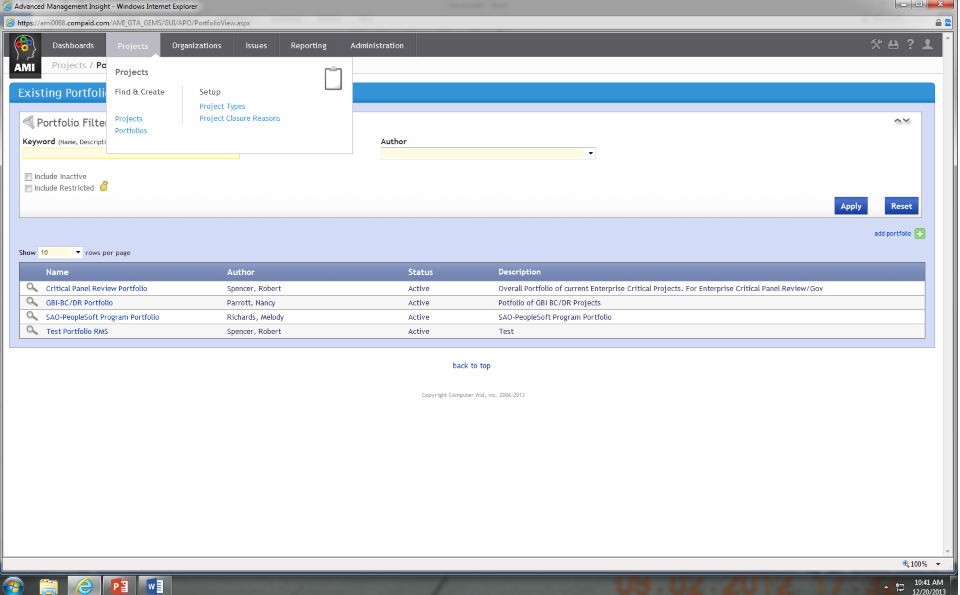 Select Portfolios
Select Projects
118
Creating a New Portfolio/Program
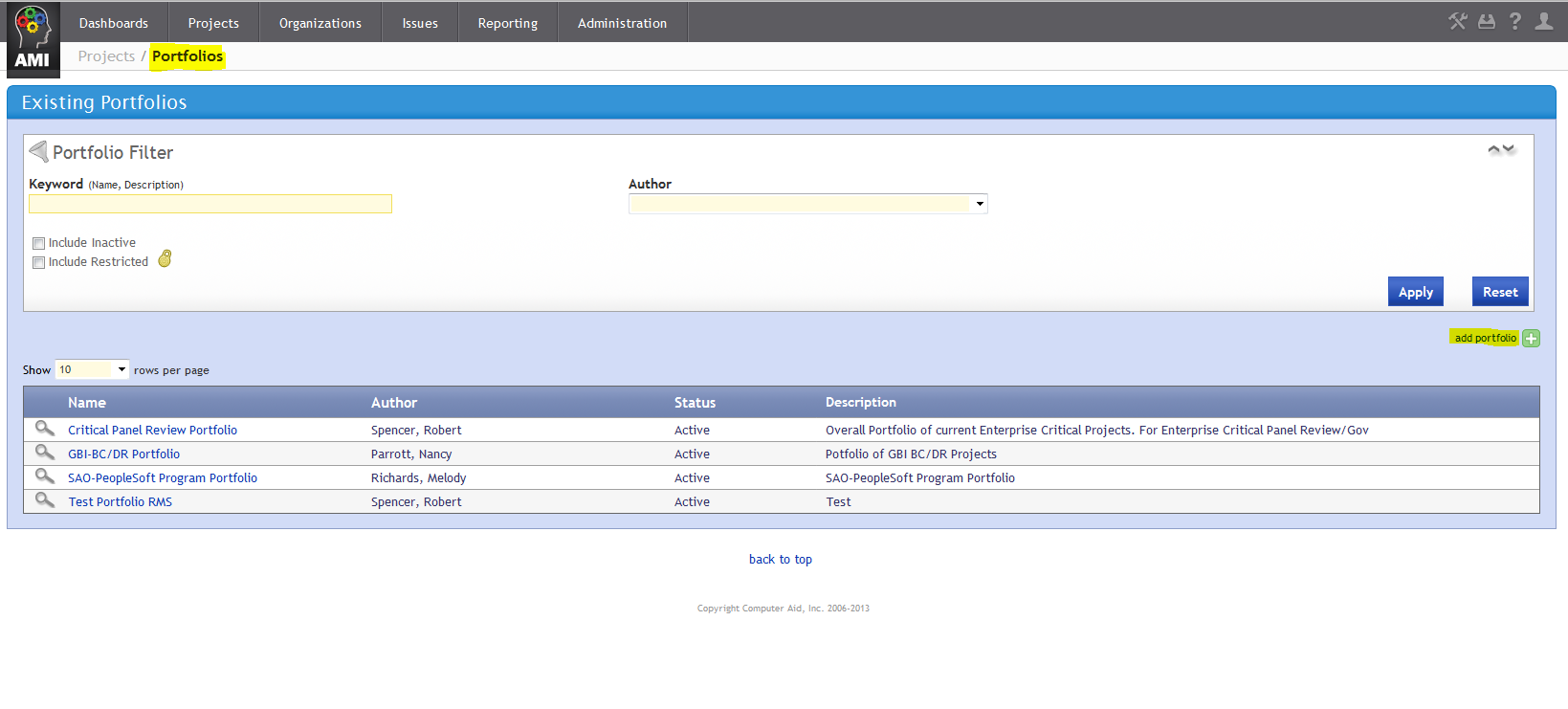 Select add portfolio
119
Creating a Static Portfolio/Program
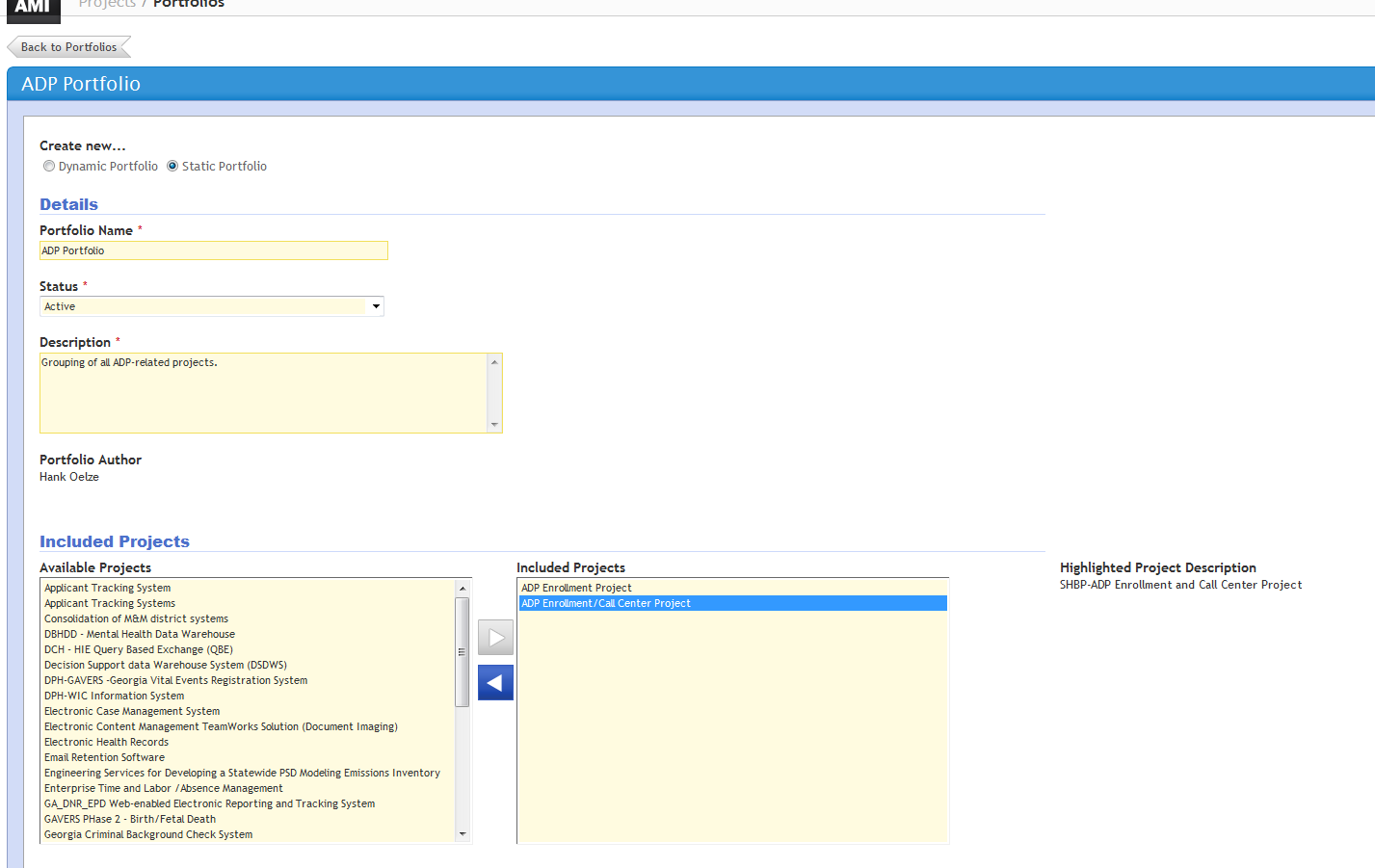 Select Static Portfolio
Create Name
Select Active
Short Description
Select Save
Move Projects from Available to Included
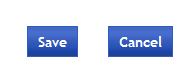 120
Adding Portfolio/Program Comments
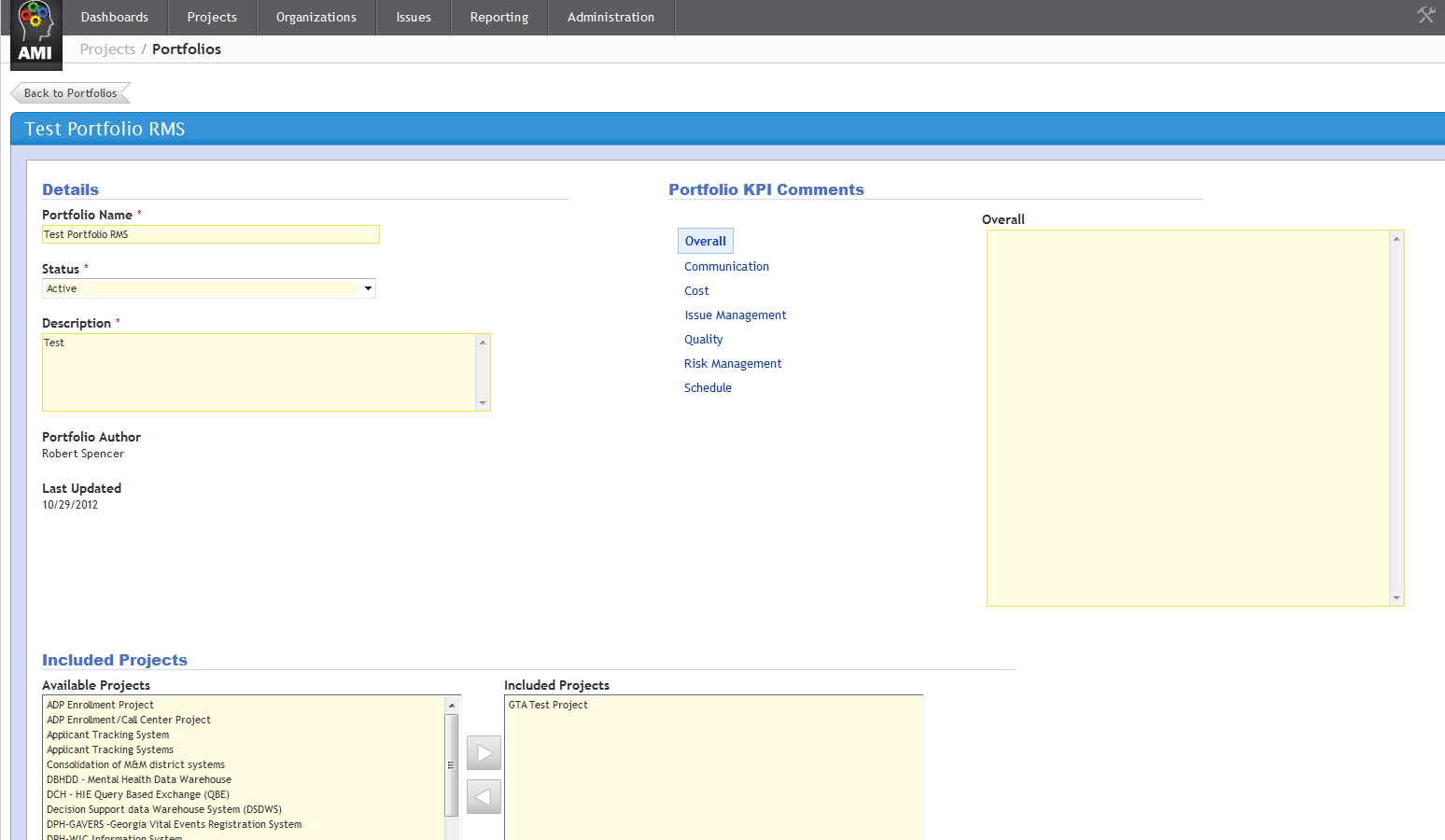 As of 12/31/13: Enter comments
Select Portfolio
Select KPI
Enter Comments, (for Overall KPI, add as of date)
Select Save
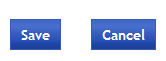 121
Portfolio/Program Comments
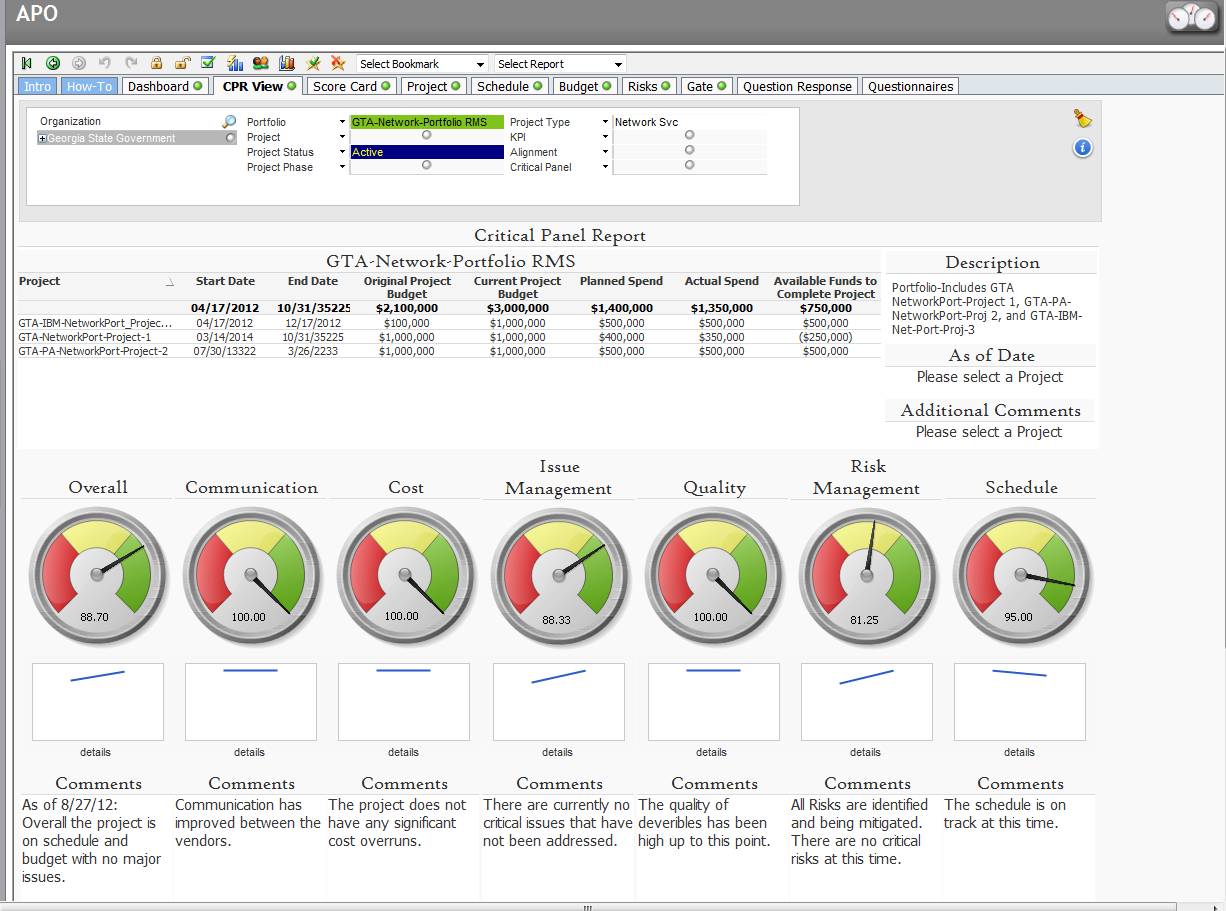 Select Portfolio
Select CPR View
Review Comments
Note As Of Date
122
GEMS Support
Hank Oelze, hank.oelze@gta.ga.gov
O: 404-463-5303
C: 404-782-2743

Tometrice Strickland, tometrice.strickland@gta.ga.gov
O:404.463.8474
C: 404.207.0301
123
124